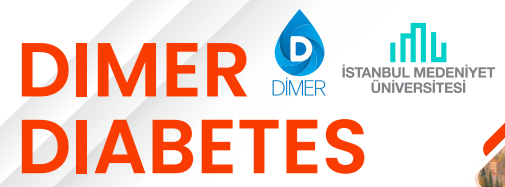 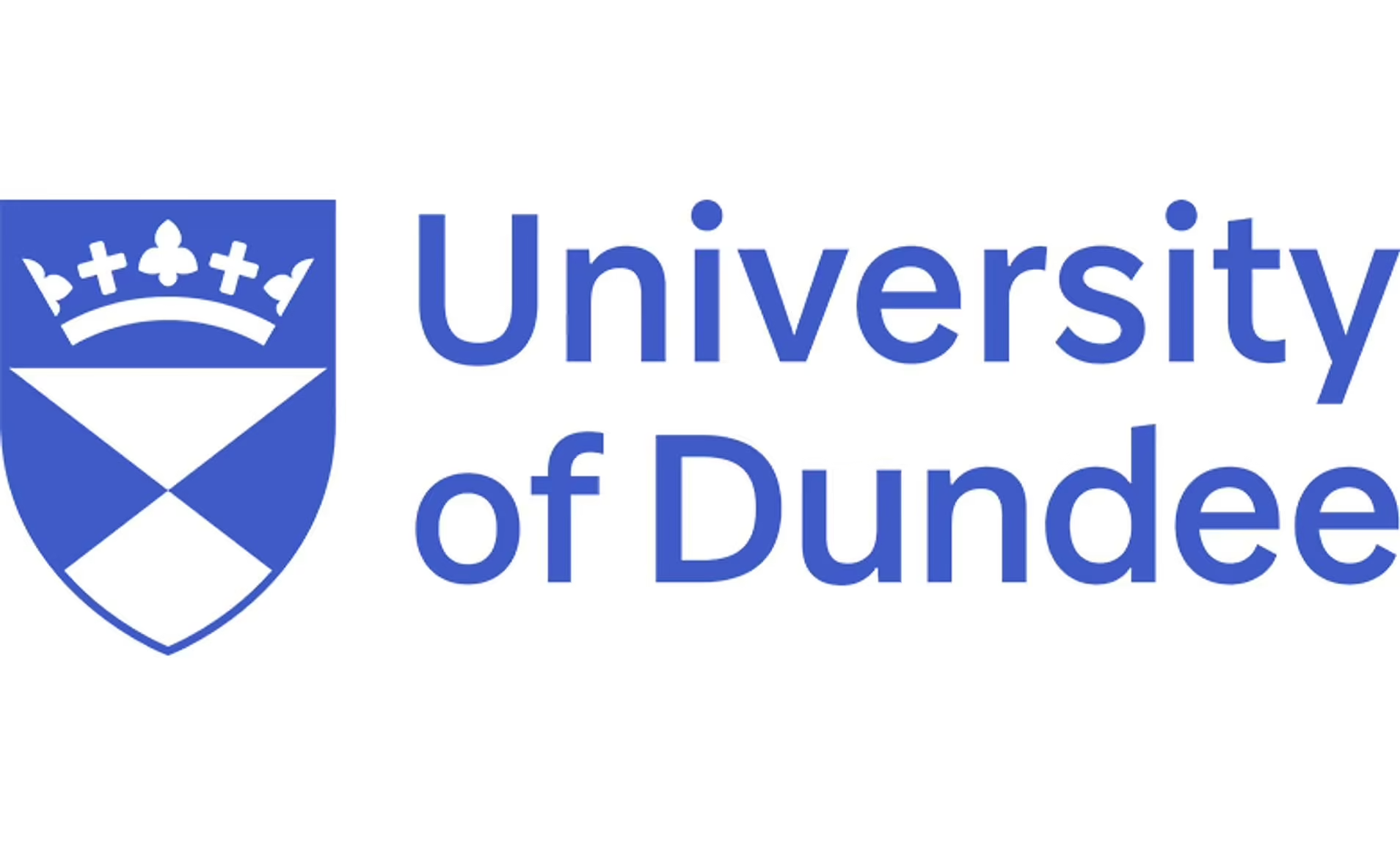 Old Challenges and New Hopes in Heart Failure
Ify Mordi
BHF Intermediate Clinical Research Fellow and Clinical Senior Lecturer in Cardiology
University of Dundee
Postgraduate Course in Advanced Diabetes, Istanbul
22nd November 2024
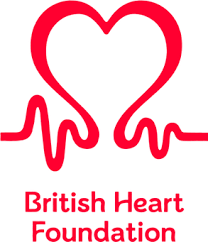 The Challenge of Cardio-Renal Metabolic Disease: Working in Silos
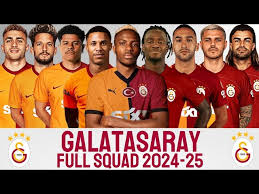 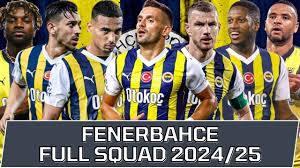 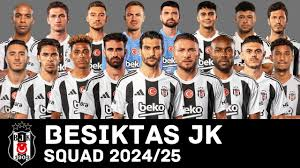 Cardio-Renal Metabolic Disease: Now Working Together!
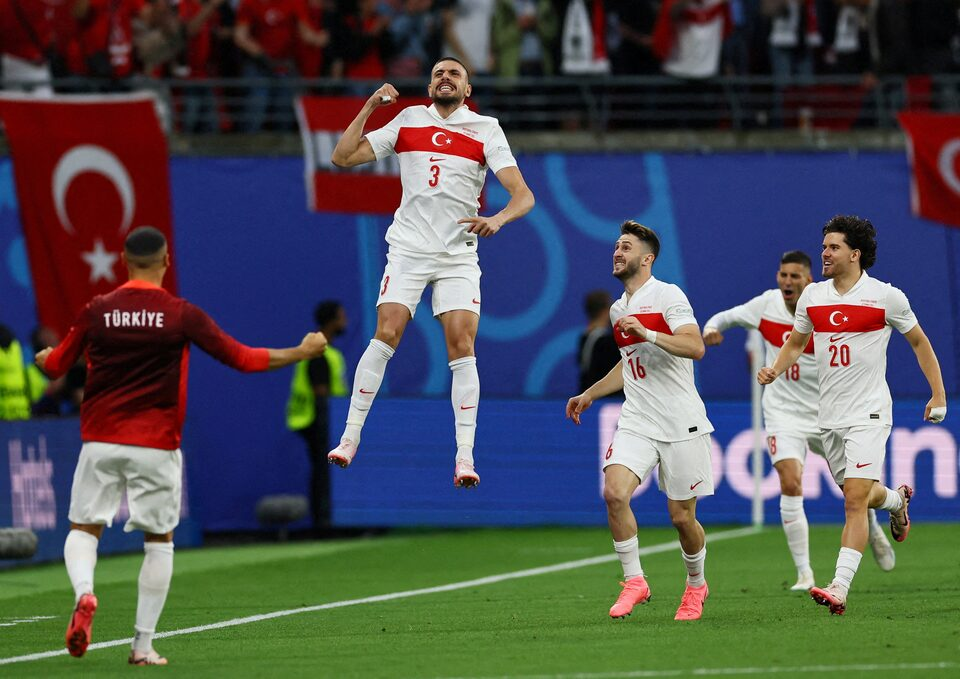 Heart Failure – A Growing Epidemic
A clinical syndrome consisting of:

Symptoms (Breathlessness, swelling, fatigue)
Clinical signs (lung crackles, oedema, raised JVP)

Due to a cardiac structural or functional abnormality resulting in:

Elevated intracardiac pressure (“stiff heart”)
Inadequate cardiac output (“weak heart”)
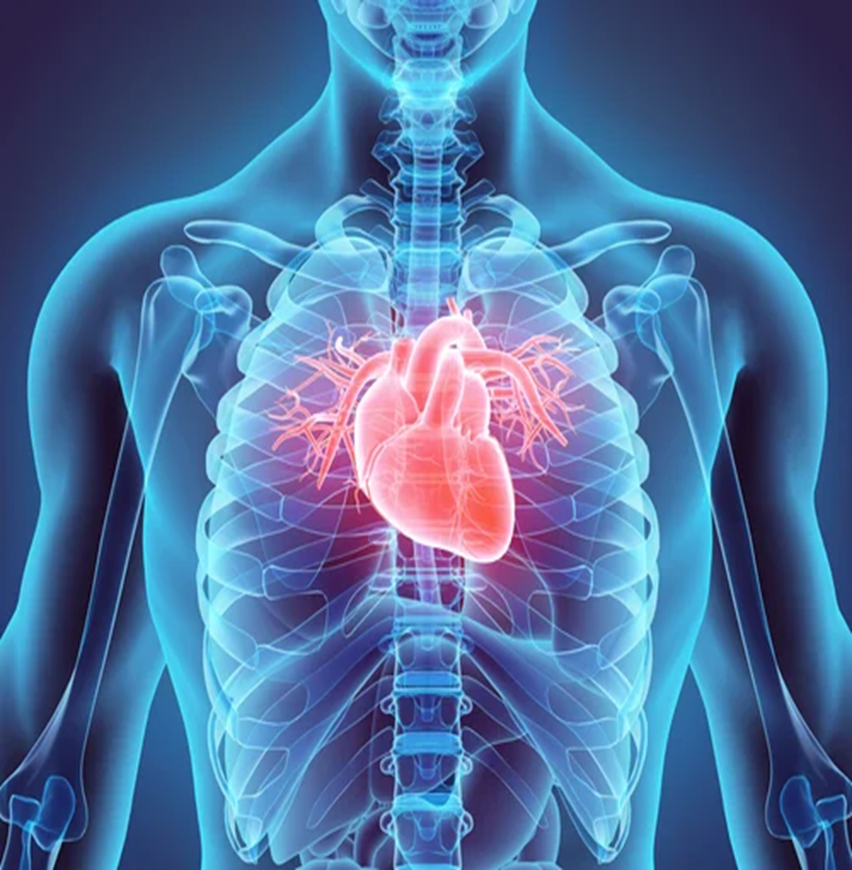 ESC HF Guidelines 2021
Heart Failure – A Growing Epidemic
Around 1-2% of the adult population have known HF

Estimated prevalence of heart failure in people aged ≥60 years is 4.2%

HF is the number one cause of hospitalisation in people >65 years

5-year mortality rate for patients with HF is ~50%

Rising significantly with 40% of newly diagnosed patients dying within a year
Conrad et al. Lancet, 2018
Jones et al. EJHF 2019
Heart Failure in Turkiye
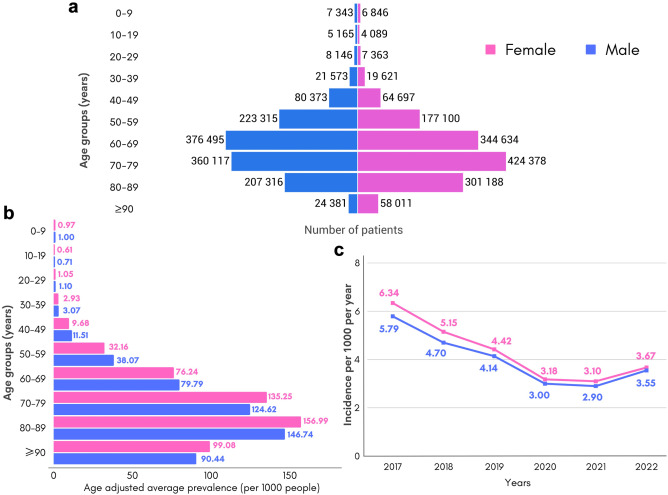 Overall 2.1% of the Turkish population had HF in 2022 (2.2 vs. 2.0 F/M ratio)
Mean age 69 years
Celik et al. Lancet Global Health, 2023
Heart Failure in Turkiye
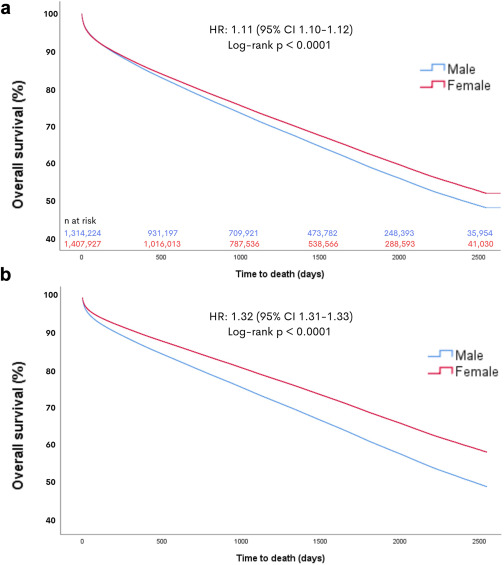 17% mortality at 1 year; 40% at 5 years.
Males worse outcome than females in age-adjusted analysis (32% relative risk increase)
Celik et al. Lancet Global Health, 2023
Diagnosing Heart Failure
Initial Investigations
Natriuretic peptides (BNP/NTproBNP)
Electrocardiogram
Chest X-ray
FBC/U+E/LFT/TFT
Suspected HF in an at-Risk Patient
Dyspnoea, oedema, fatigue
Elevated JVP, congestion
If BNP>35/NT-proBNP>125
Echocardiography
Heart Failure Subtypes
HF with preserved cardiac function
(HFpEF)
HF with reduced cardiac function (HFrEF)
Heart Failure Subtypes
HF with mildly reduced EF (HFmrEF)
EF 41%–49%
HF with reduced EF (HFrEF):EF ≤40%
HF with preserved EF (HFpEF):EF ≥50%
HF with improved EF (HFimpEF)
EF increases ≥10% from HFrEFthen EF >40%22
~60% of people with HF and LVEF ≤40%3
~40%
of people with HF and LVEF >40%3
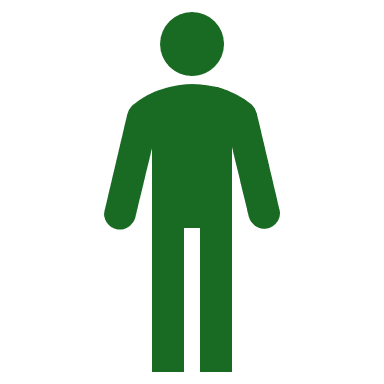 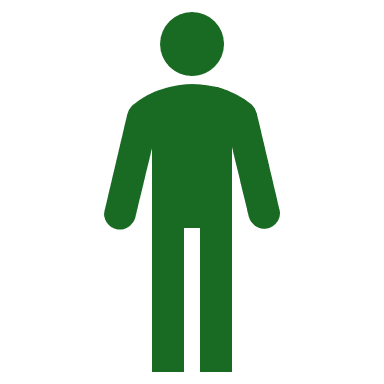 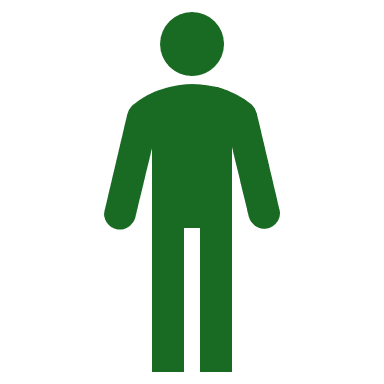 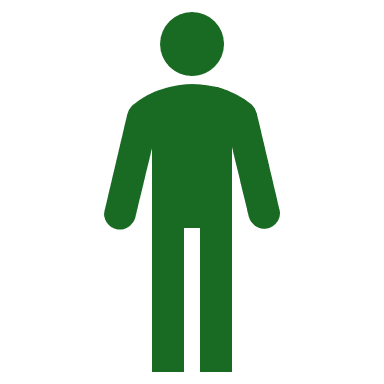 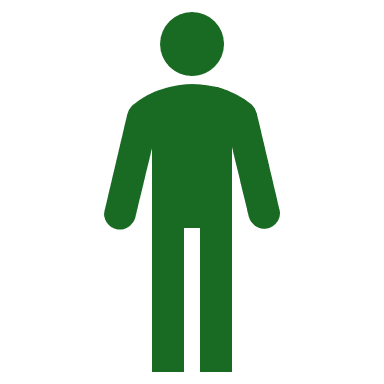 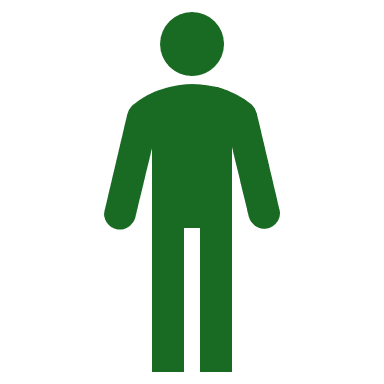 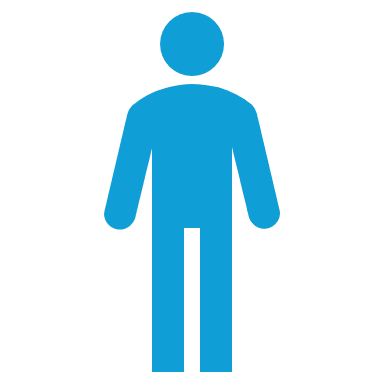 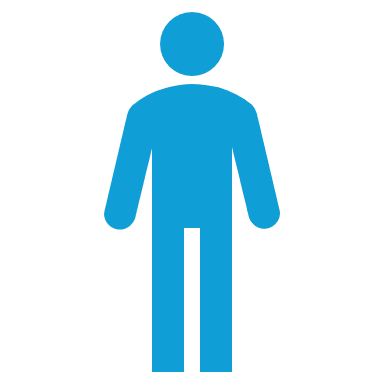 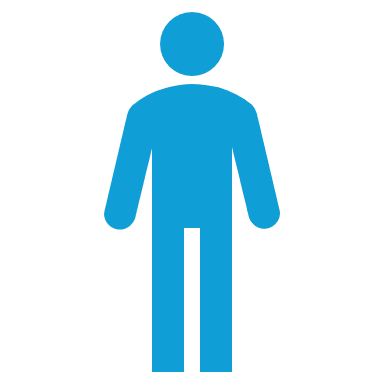 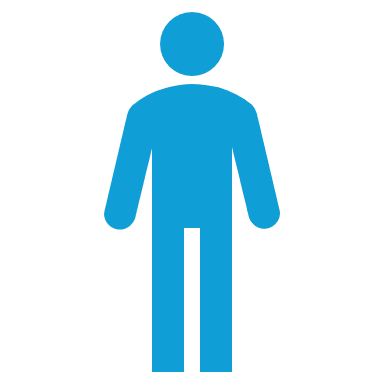 ESC definitions:4
*Signs may not be present in the early stages of HF (especially in HFpEF) and in optimally treated patients. †For the diagnosis of HFmrEF, the presence of other evidence of structural heart disease (e.g., increased left atrial size, LV hypertrophy, or echocardiographic measures of impaired LV filling) makes the diagnosis more likely. ‡For the diagnosis of HFpEF, the greater the number of abnormalities present, the higher the likelihood of HFpEF.
1. McDonagh TA et al. Eur Heart J. 2021;42:3599–3726; 2. Wilcox JE et al. J Am Coll Cardiol. 2020:76: 719–734; 3. National Heart Failure Audit 2021. https://www.hqip.org.uk/wp-content/uploads/2021/10/NHFA-Domain-Report_2021_FINAL.pdf Accessed September 2023; 4. McDonagh TA et al. Eur Heart J. 2023;00:1–13. DOI: 10.1093/eurheartj/ehad195.
Heart Failure Subtypes
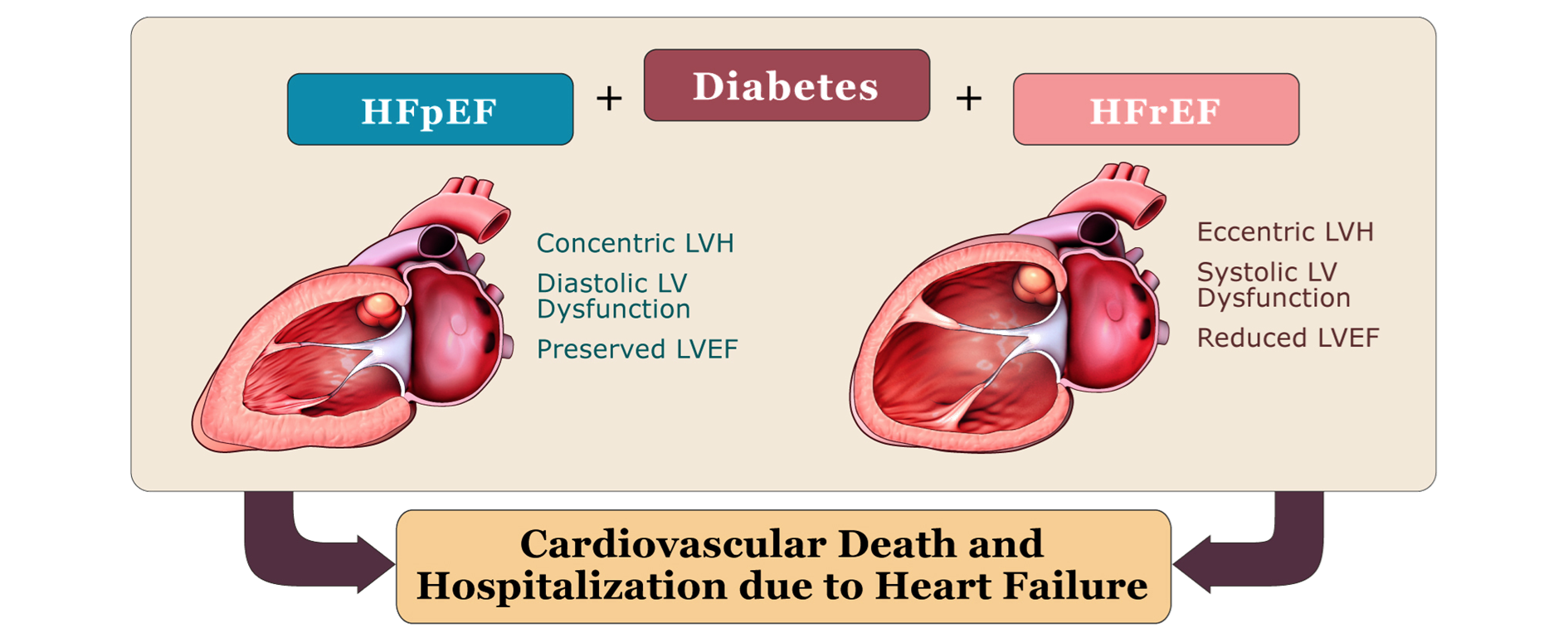 Heart Failure in Diabetes is Under-Recognised
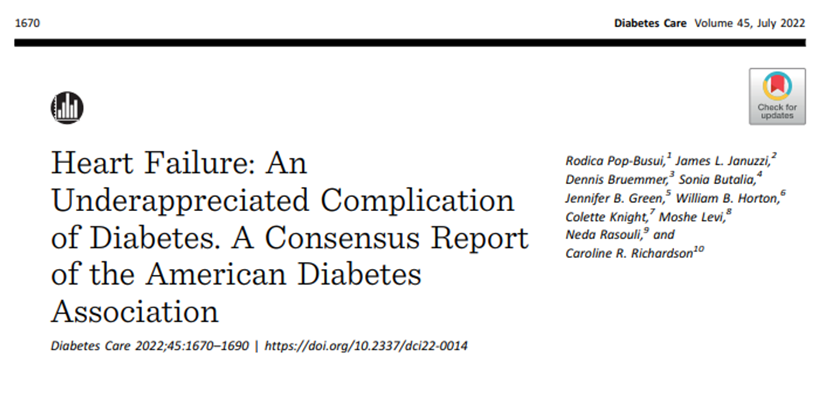 First
Frequent
Forgotten
Heart Failure is Often the First CVD Complication to Manifest in Diabetes
Based on a cohort study in UK patients with T2DM (N=6,137) who had a first presentation of CV disease. Note: HF post-MI was not included in this definition of HF
Presentation of CV Disease in T2D
CV: cardiovascular; CVD: cardiovascular disease; HF: heart failure; MI: myocardial infarction; T2DM: Type 2 diabetes mellitus
1. Shah AD, et al. Lancet Diabetes Endocrinol. 2015;3(2):105-13. DOI: 10.1016/S2213-8587(14)70219-0
Frequent: Early signs of heart failure damage could be present within 5 years
Diastolic 
LVD
68% had evidence of  LV dysfunction 5-years after their T2DM diagnosis
Normal LV
function
Systolic LVD
Systolic and
diastolic LVD
Based on a prospective study of 386 people with T2DM without overt cardiac disease
CV: cardiovascular; CVD: cardiovascular disease; HF: heart failure; MI: myocardial infarction; T2DM: Type 2 diabetes mellitus
Faden G, et al. Diabetes Res Clin Pract. 2013;101(3):309-16. DOI: 10.1016/j.diabres.2013.07.004
Forgotten: 28% of patients in a Type 2 Diabetes  population had undiagnosed Heart Failure
HF with reduced ejection fraction
HF with preserved ejection fraction
No HF
Based on a cross-sectional study of 581 patients aged 60 years or over with T2DM
CV: cardiovascular; CVD: cardiovascular disease; HF: heart failure; MI: myocardial infarction; T2DM: Type 2 diabetes mellitus
1. Boonman-de Winter LJM, et al. Diabetologia. 2012; 55(8): 2154–2162. DOI: 10.1007/s00125-012-2579-0
Even “Stable” HF Patients are at Higher Risk than High-Risk ASCVD Patients
HEART FAILURE
Advanced HFrEF intolerant/refractory to GDMT, recurrent HF hospitalisations
VERY EXTREME HIGH RISK
HFrEF and recent HF hospitalisation or worsening HF
~40%
EXTREME HIGH RISK
This “stable” patient has a risk greater than that of a “very high risk” ASCVD patient
“Stable” outpatient HFrEF, NYHA class II, no recent hospitalisations
CARDIOVASCULAR DEATH or HF HOSPITALISATION (RISK/YEAR)
~10%
Multiple ASCVD events,or 1 ASCVD event +multiple high-risk conditions
ASCVD
7%
VERY HIGH RISK
NOT APPLICABLE TO HEART FAILURE PATIENTS
6%
5%
HIGH RISK
4%
Primary or secondary prevention
MYOCARDIAL INFARCTION or ISCHAEMIC STROKE (RISK/YEAR)
3%
2%
INTERMEDIATE RISK
Primary prevention
1%
Primary prevention
BORDERLINE RISK
LOW RISK
ASCVD, atherosclerotic cardiovascular disease. GDMT; Guideline Directed Medical Therapy. HF; Heart Failure. HFrEF; Heart Failure with Reduced Ejection Fraction. NYHA; New York Heart Association.  
Greene SJ, et al. JAMA 2021; 326(suppl):2261–2262; Lam CSP, et al. JAMA Cardiol 2021; 6:706–712
Risk Factors for Heart Failure
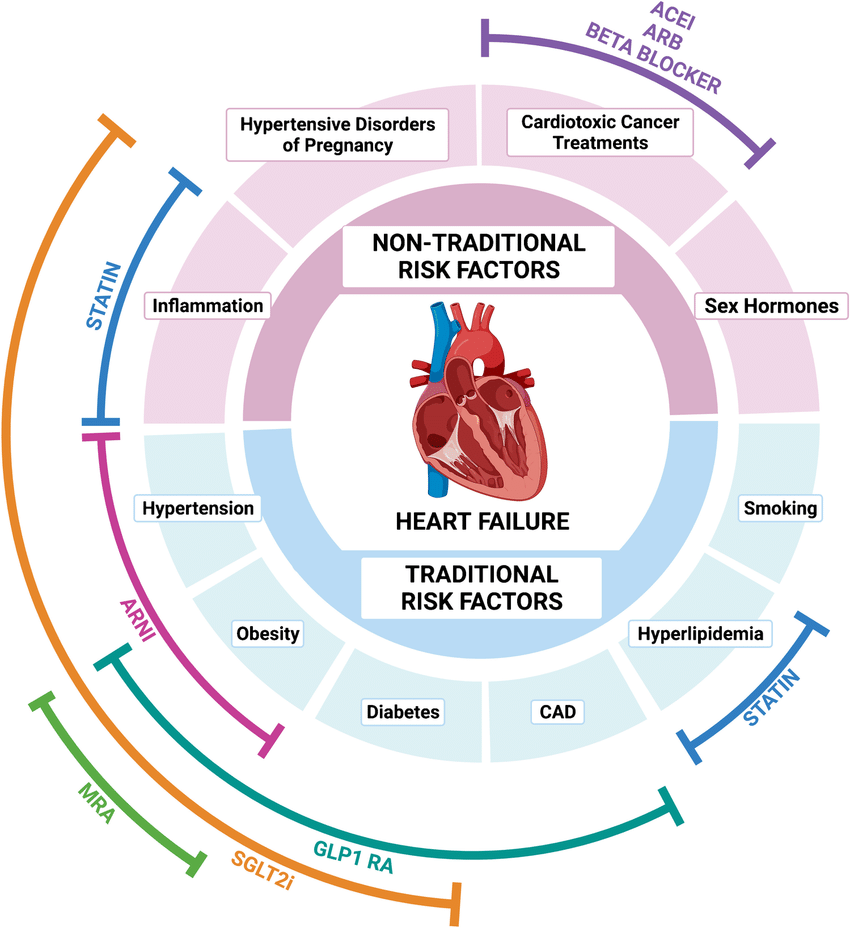 Everitt et al. Curr Ath Reports 2022
Pathophysiology of Heart Failure in Diabetes
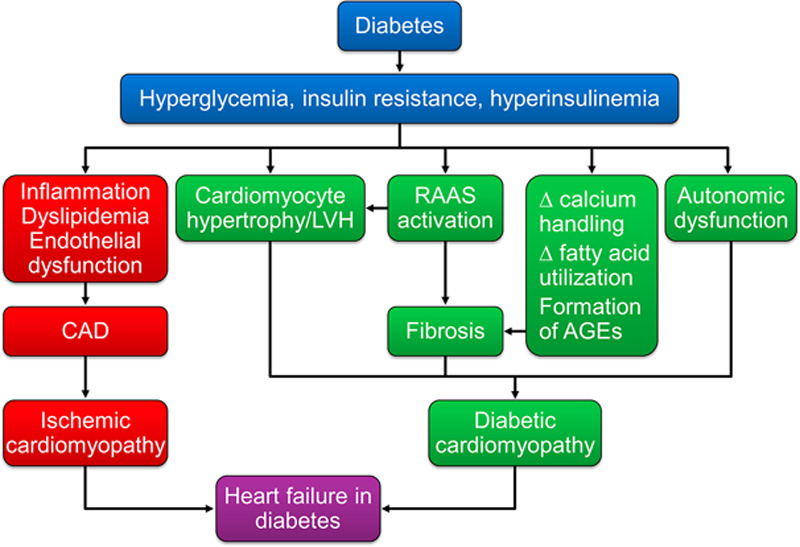 Dunlay et al. Circulation 2019
Pathophysiology of Heart Failure in Diabetes
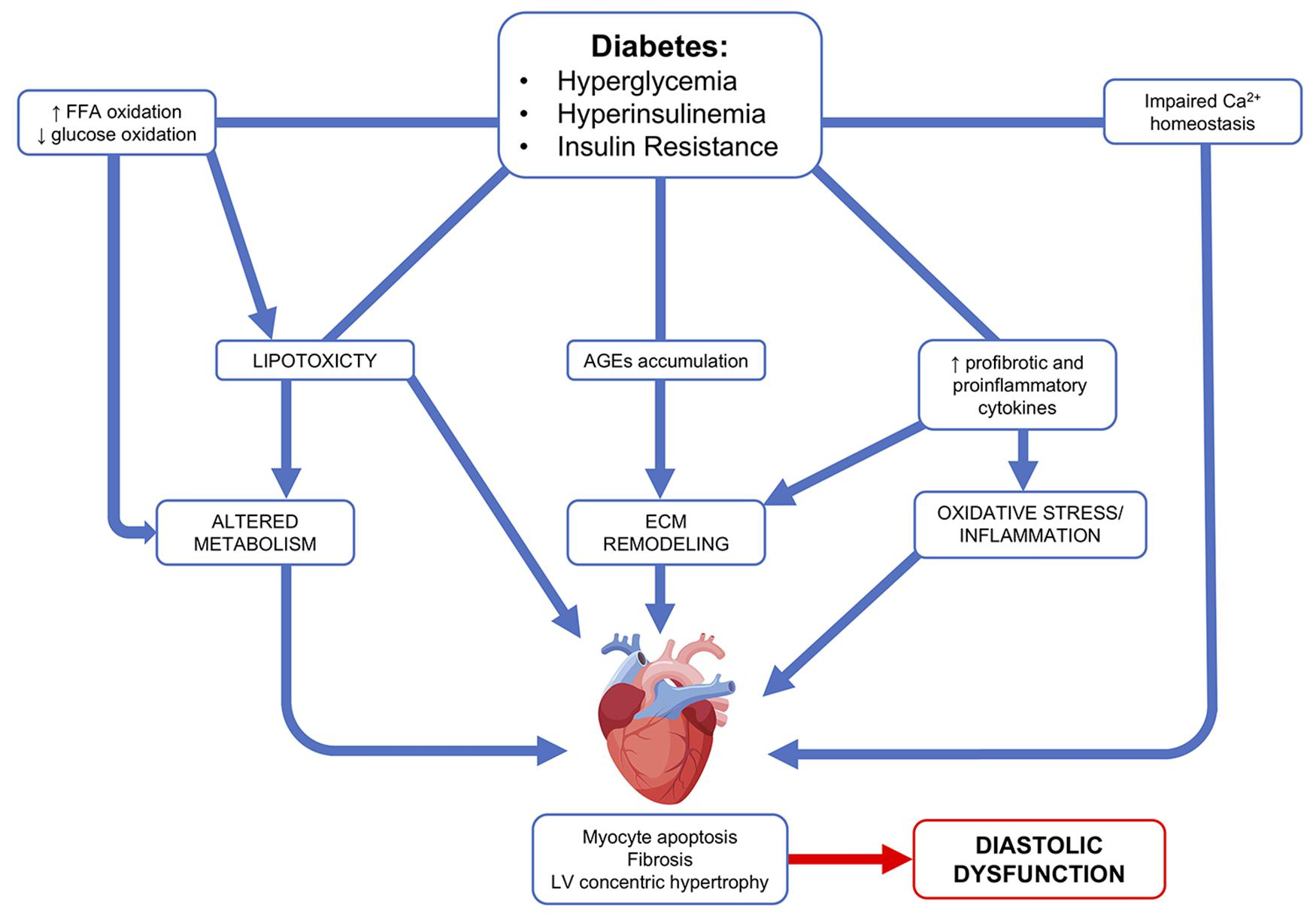 Diabetes Increases the Risk of Incident Heart Failure
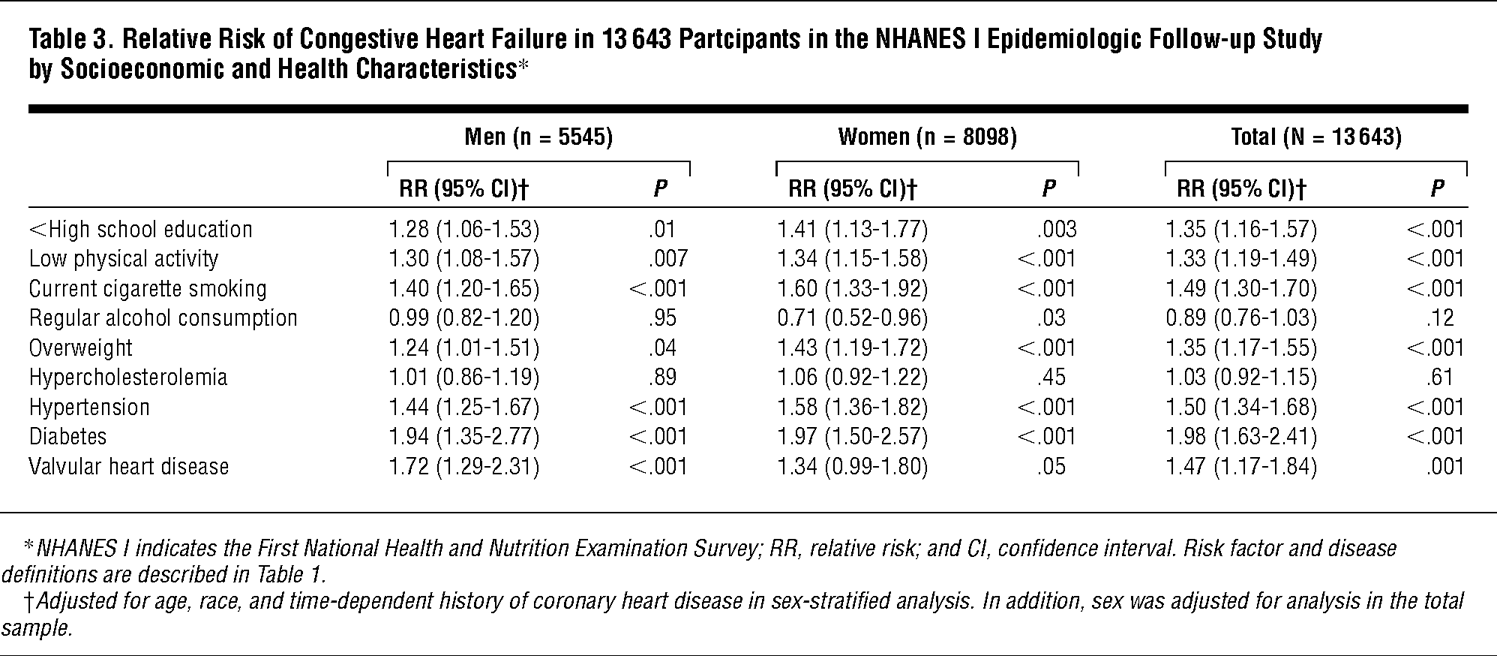 Diabetes associated with a doubling of the risk of incident HF
He et al. JAMA Internal Med 2001
Heart Failure Occurs at a Younger Age in Diabetes
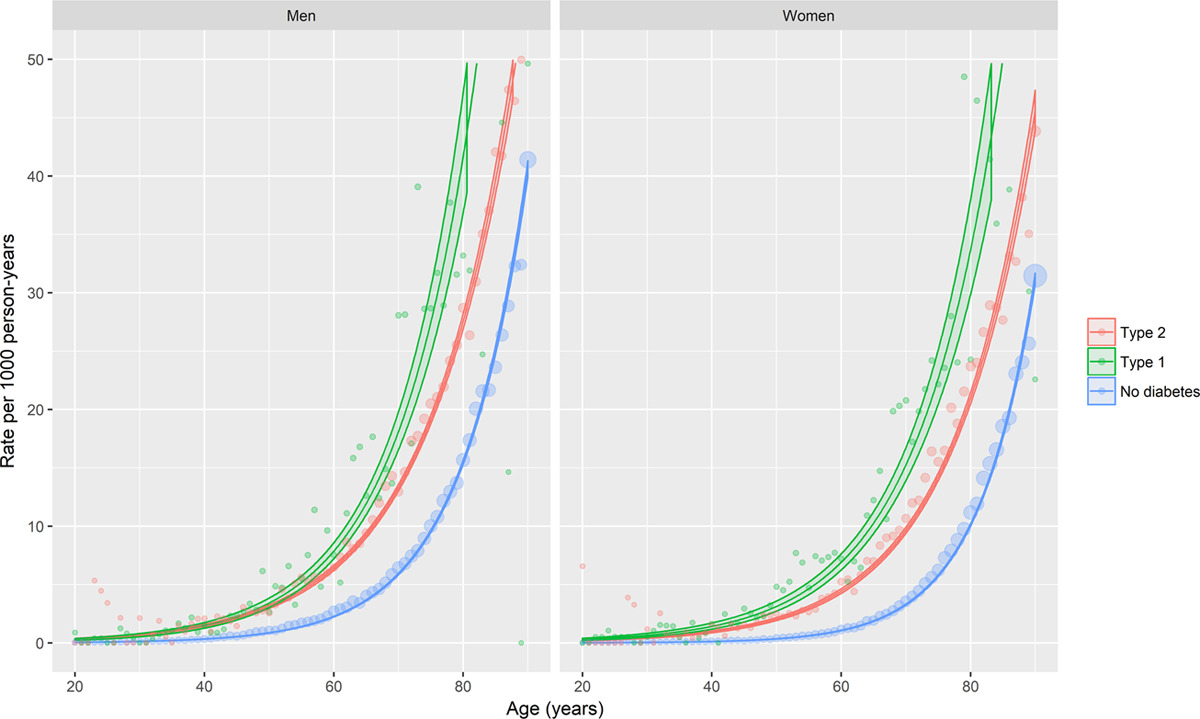 McAllister et al. Circulation 2019
Diabetes Increases the Risk of Incident Heart Failure
Females
Males
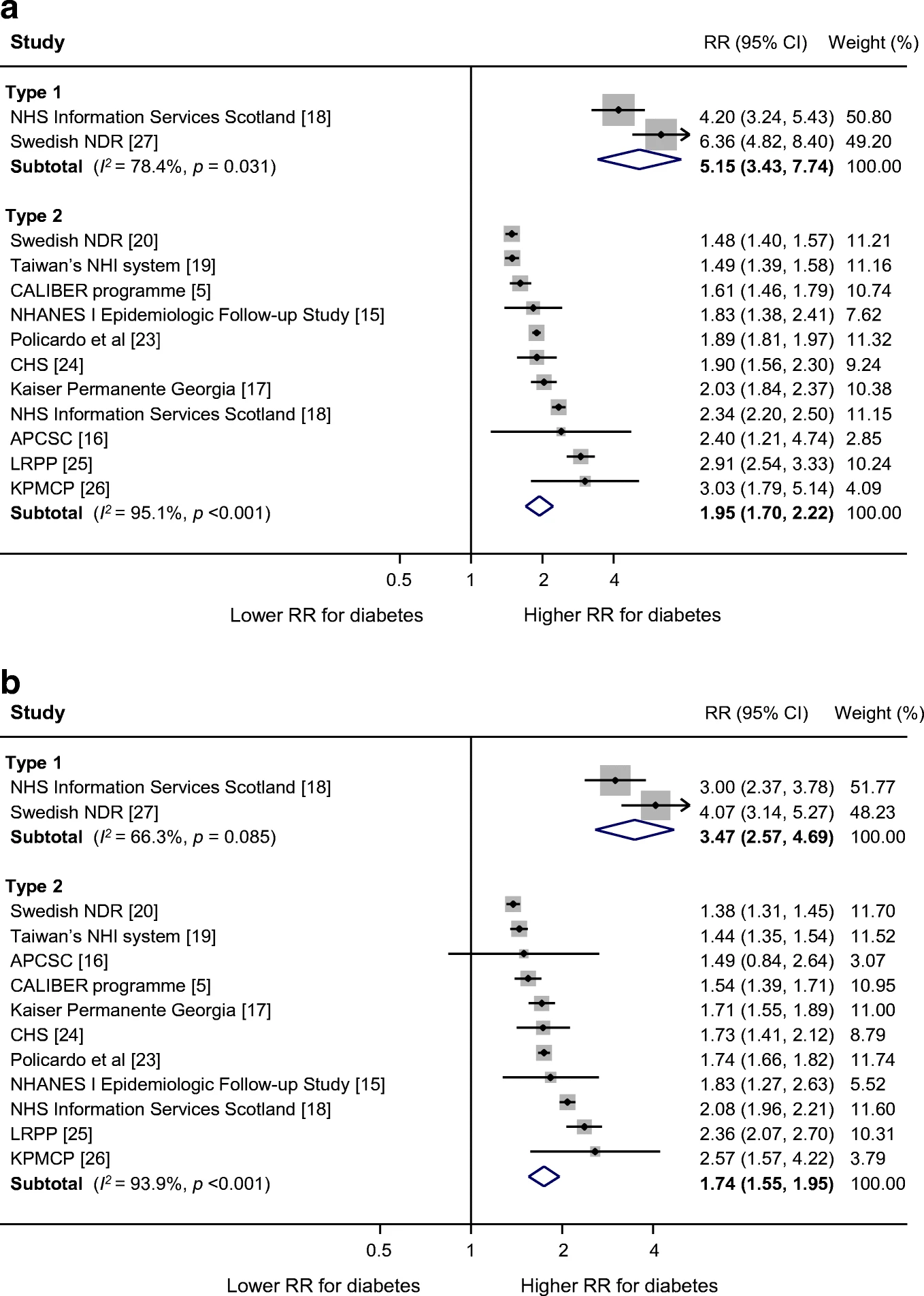 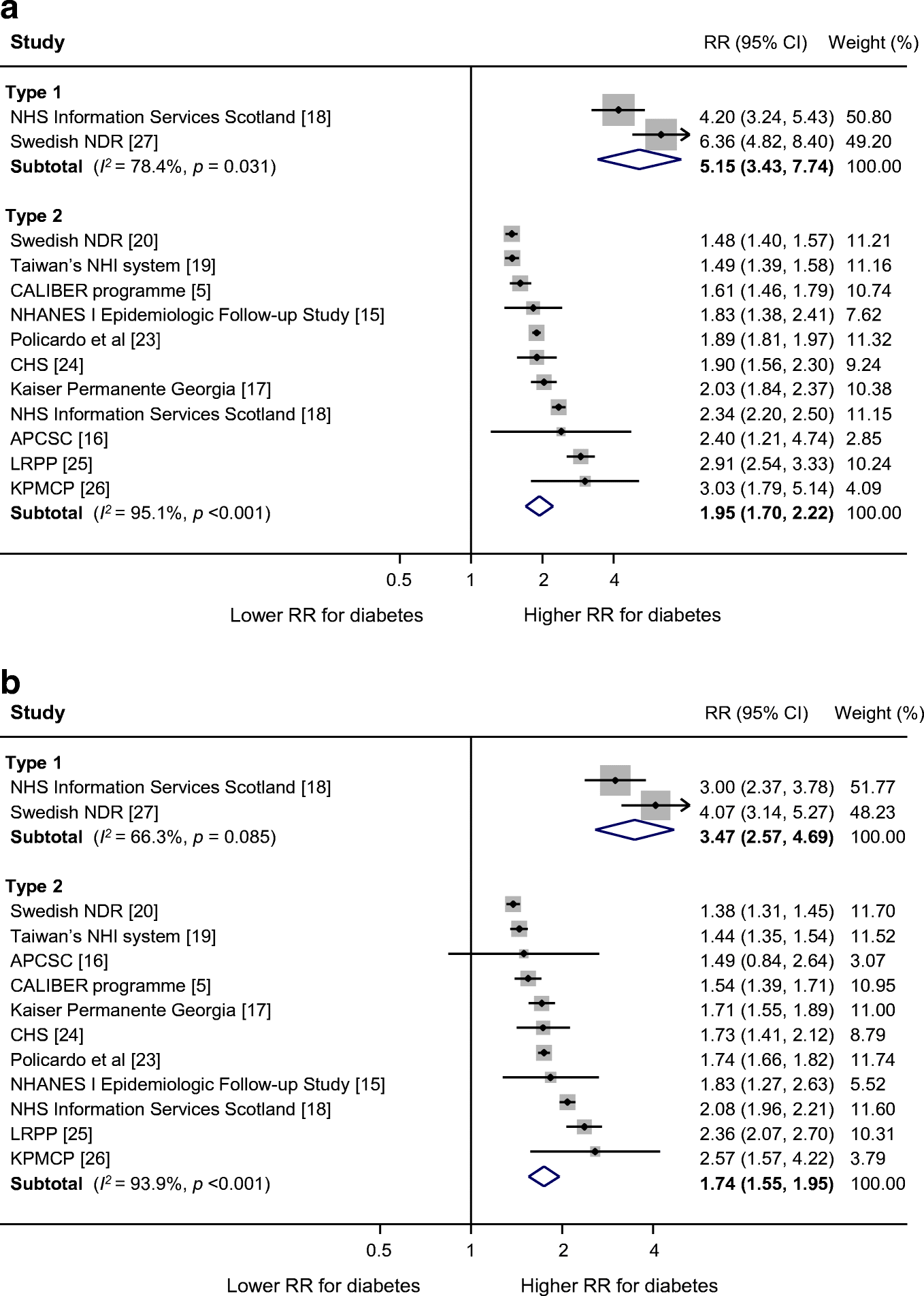 Ohkuma et al. Diabetologia 2019
Diabetes is Highly Prevalent in Individuals with Heart Failure
Increasing prevalence
Bidirectional Relationship – Heart Failure is Associated with High Risk of Incident Diabetes
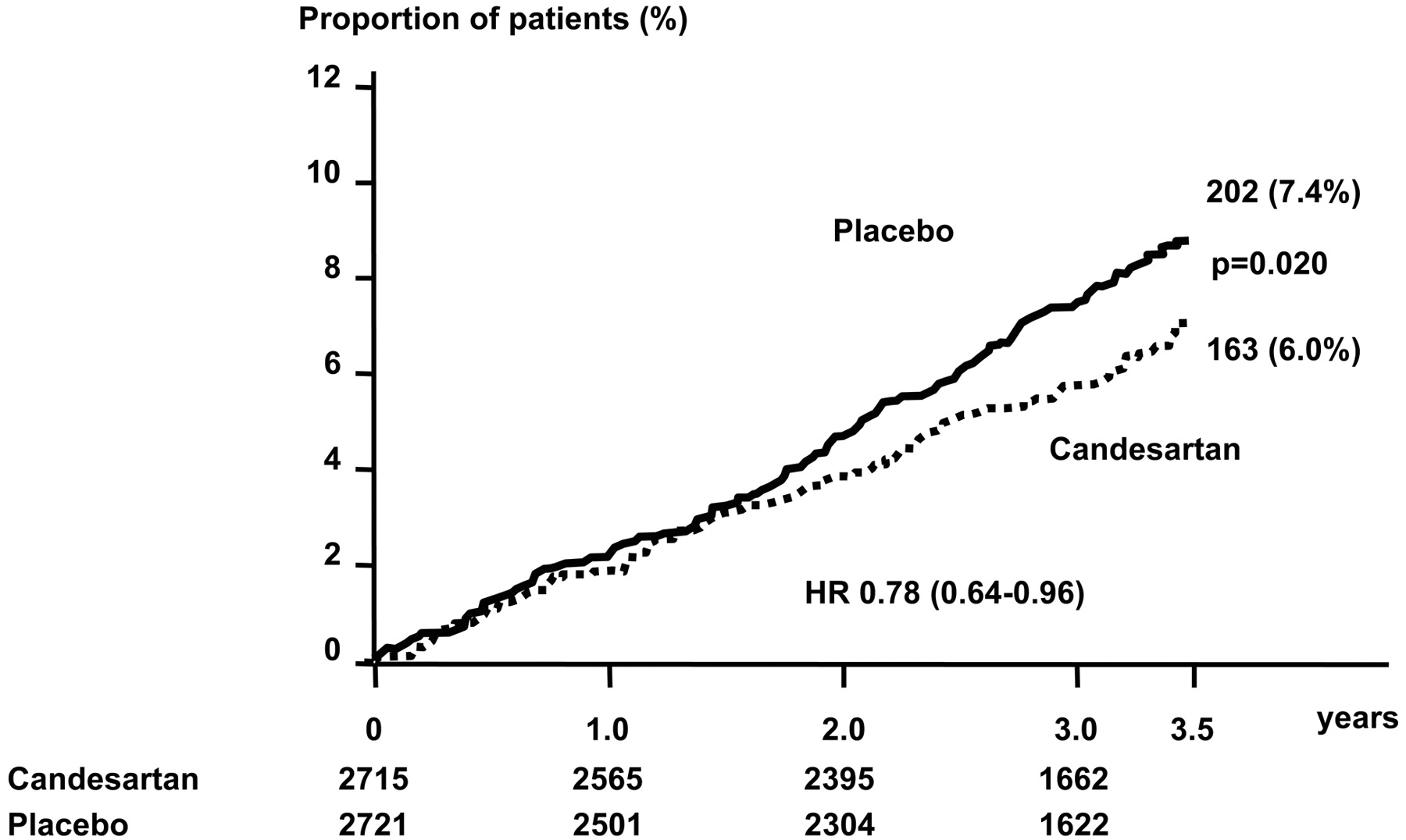 In CHARM, incidence of new diabetes in HF patients ~7% at 3 years
Yusuf et al. Circulation 2005
Individuals with Diabetes Are More Likely To Have a HF Hospitalisation
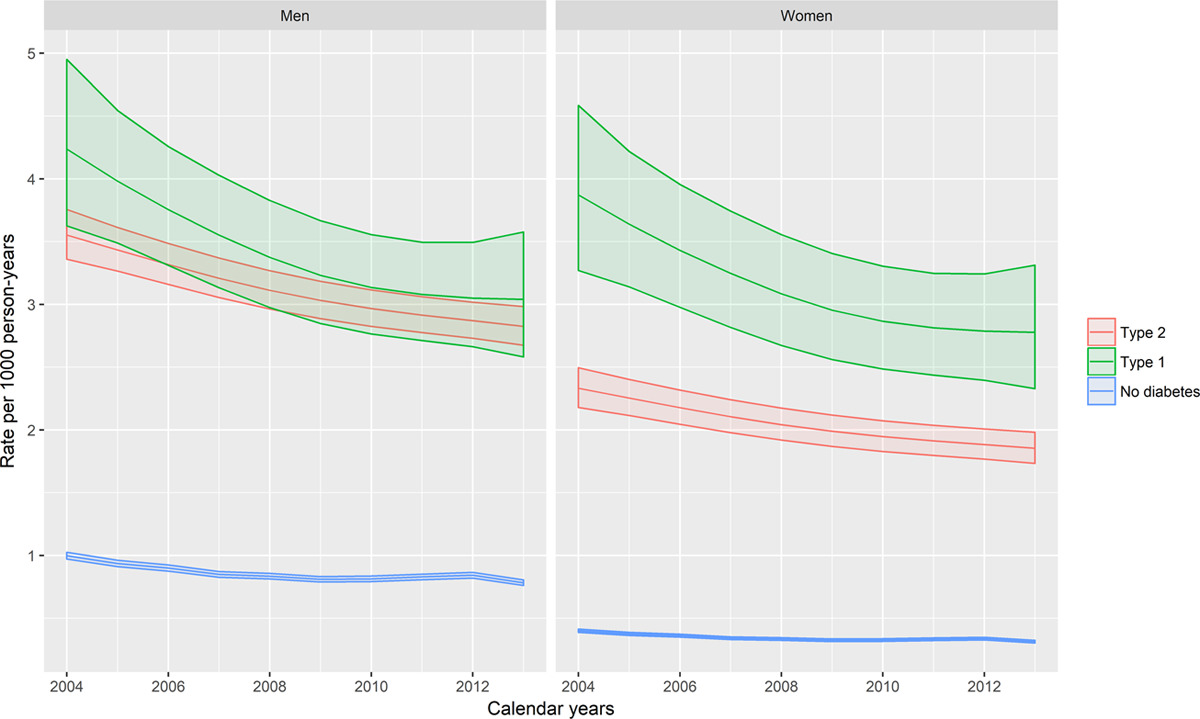 McAllister et al. Circulation 2019
Diabetes is Associated Worse Outcome in HF Independent of Aetiology or LVEF
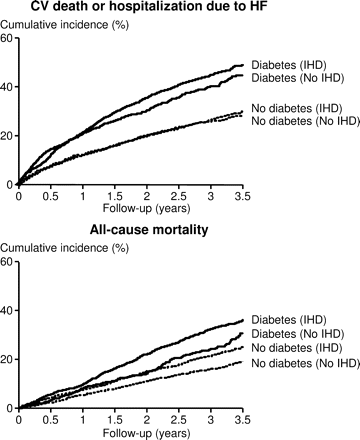 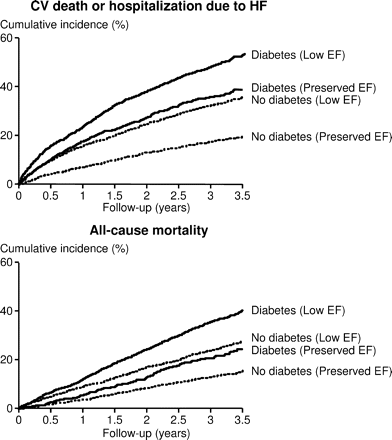 McDonald et al. EHJ 2008
[Speaker Notes: CHARM]
Pre-Diabetes is Associated Worse Outcome in HF
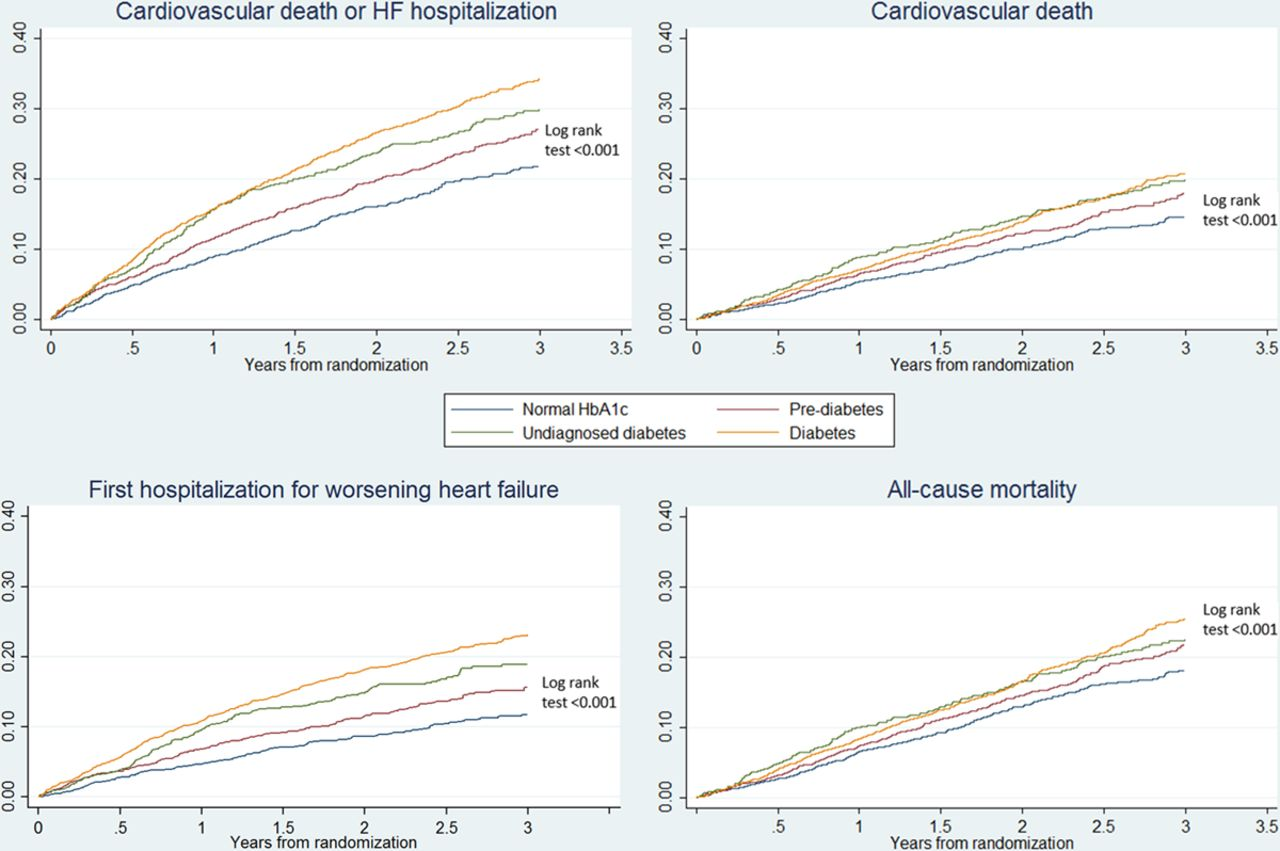 HR for primary outcome compared to non-diabetics
Diabetes 1.64 (1.44-1.88), p<0.001
Pre-diabetes 1.28 (1.11-1.47), p=0.001
Kristensen et al. Circ HF 2016
[Speaker Notes: CHARM]
How Do We Improve The Situation?
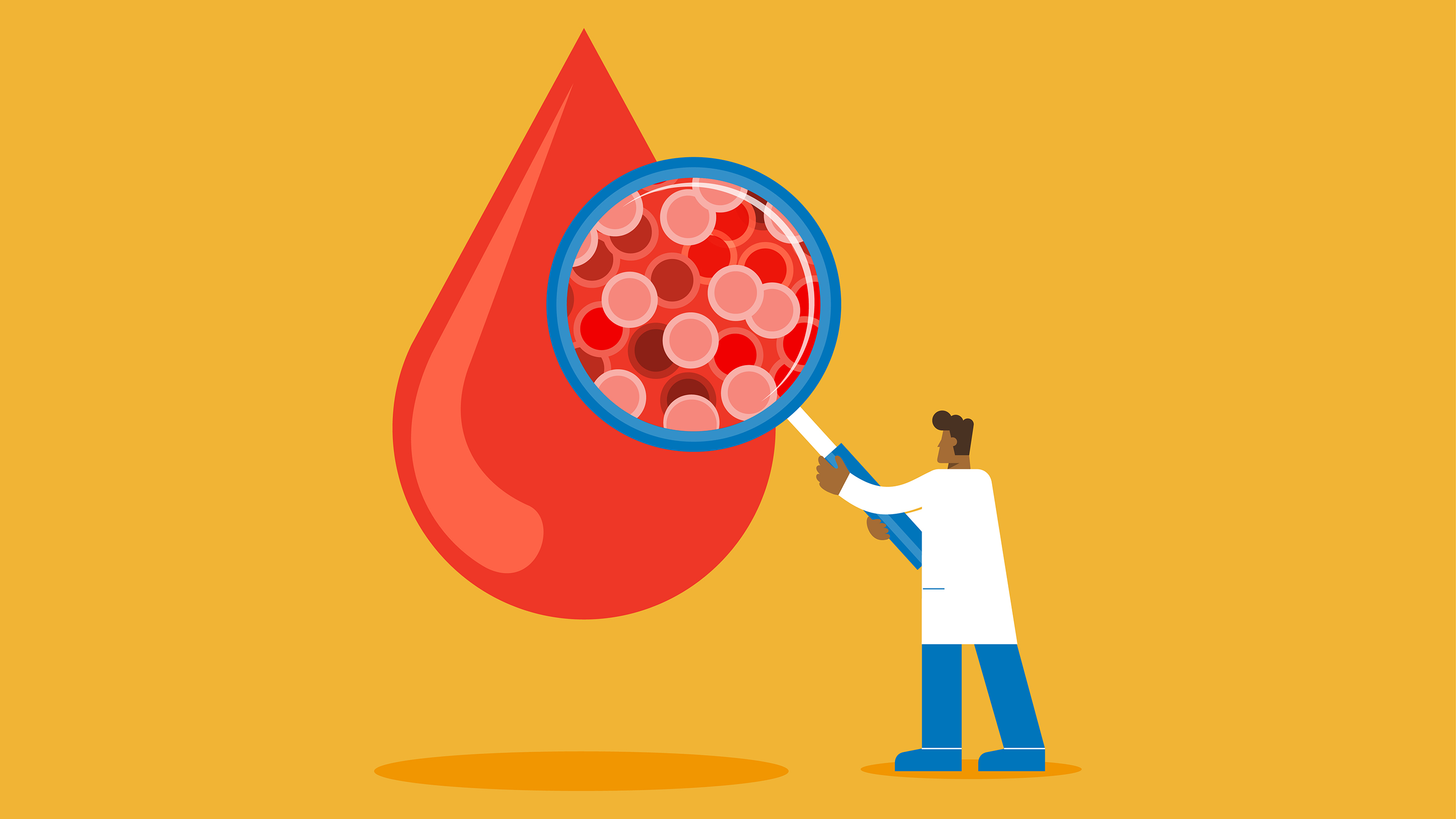 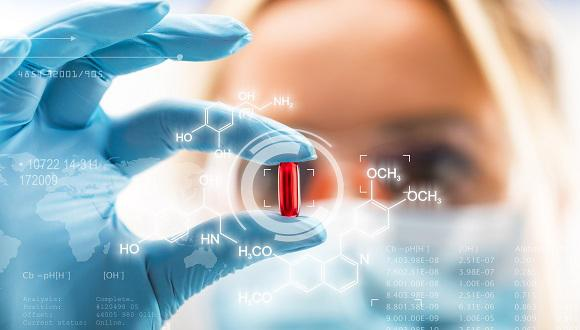 Better Treatments
Treatment of HF in Diabetes
Diabetes Treatments in HF
Better Detection
Screening for HF in Diabetes
Diabetes (Annual) Screening
HbA1c; BP, cholesterol, weight; Renal function; Eye test; Foot check
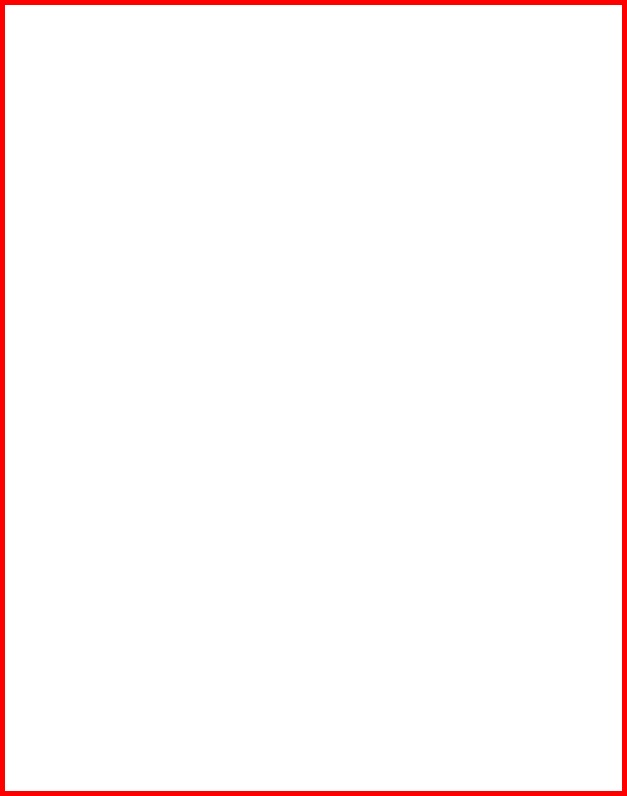 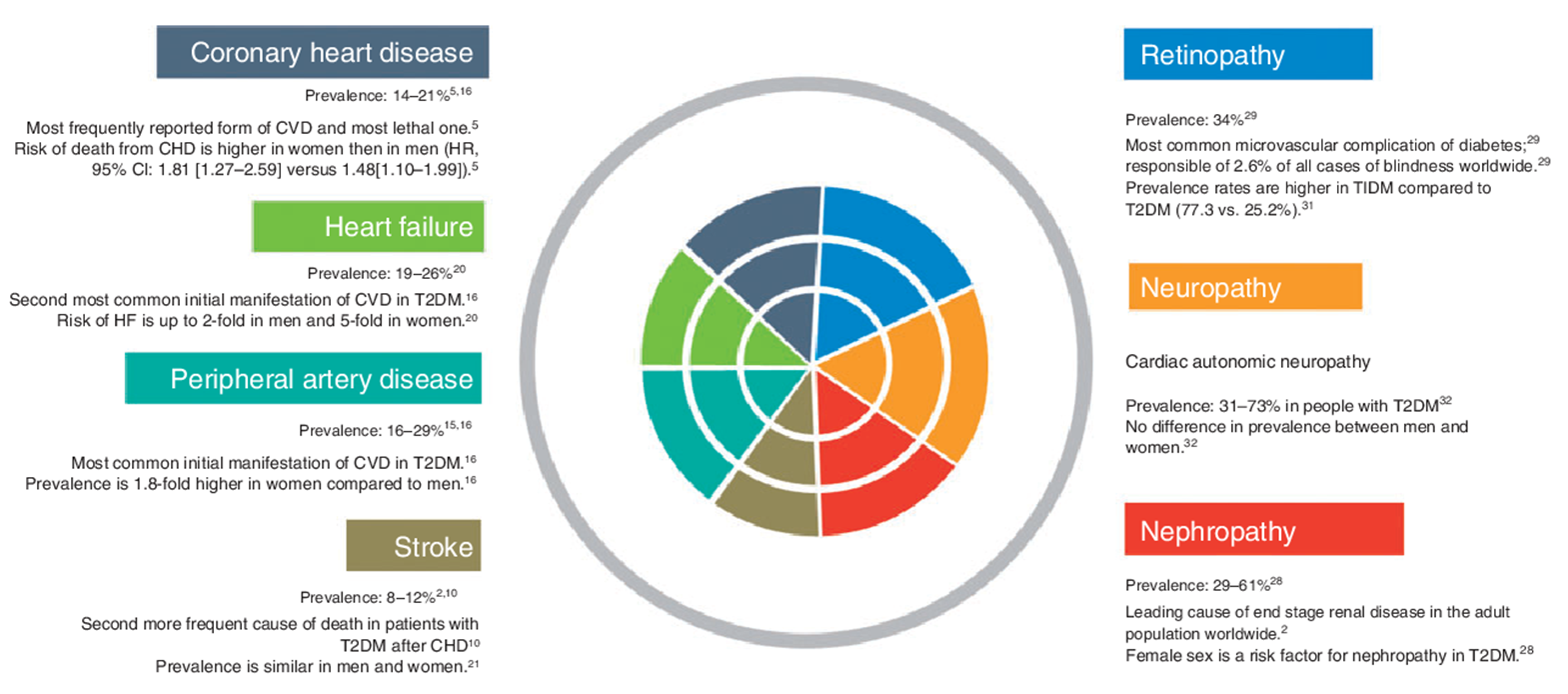 Progression of HF: A “Latent” (Subclinical) Phase
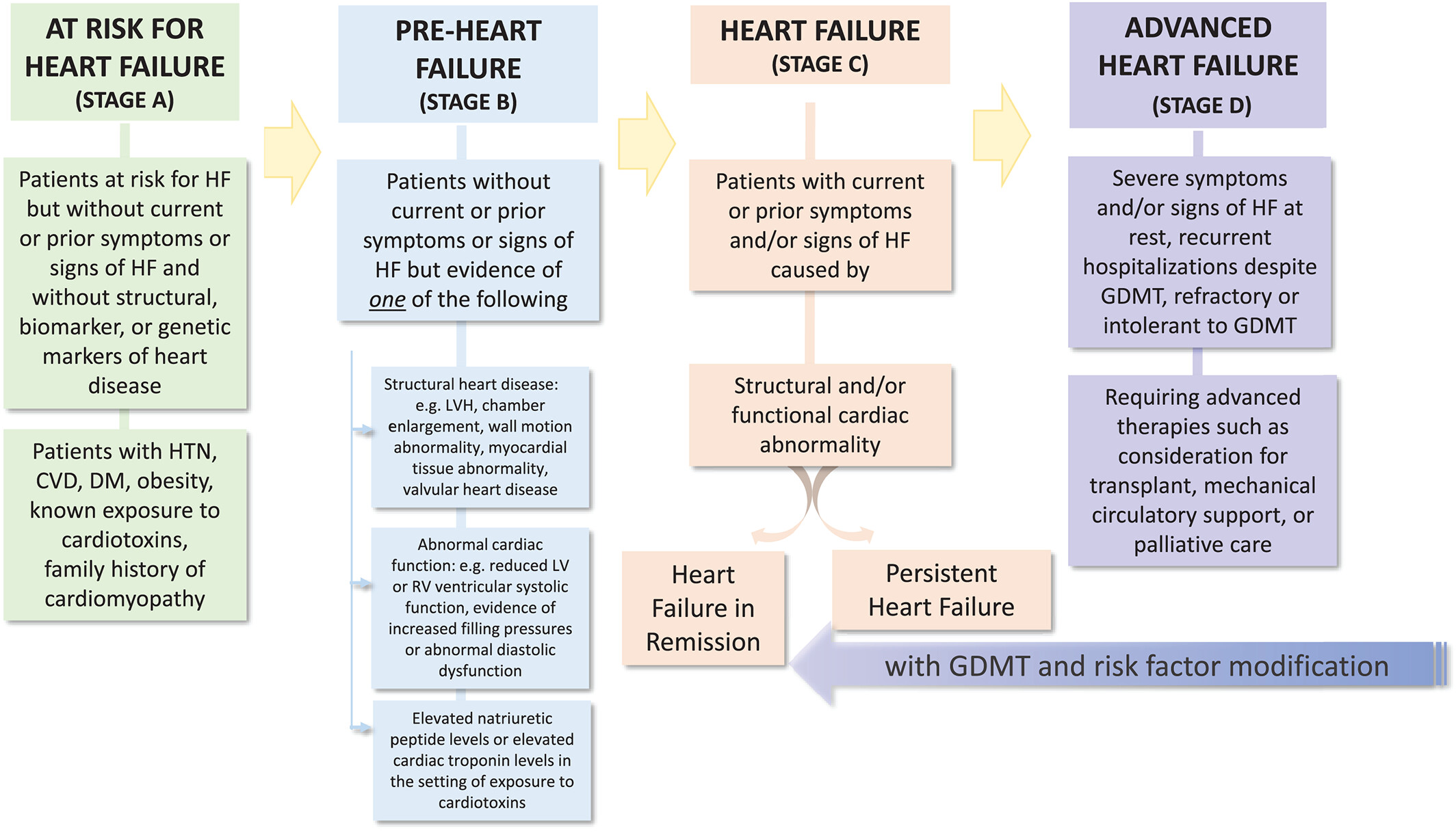 To here?
Can we shift diagnosis from here?
Bozkurt et al. EJHF 2021
Management in Stage A HF: SGLT2i
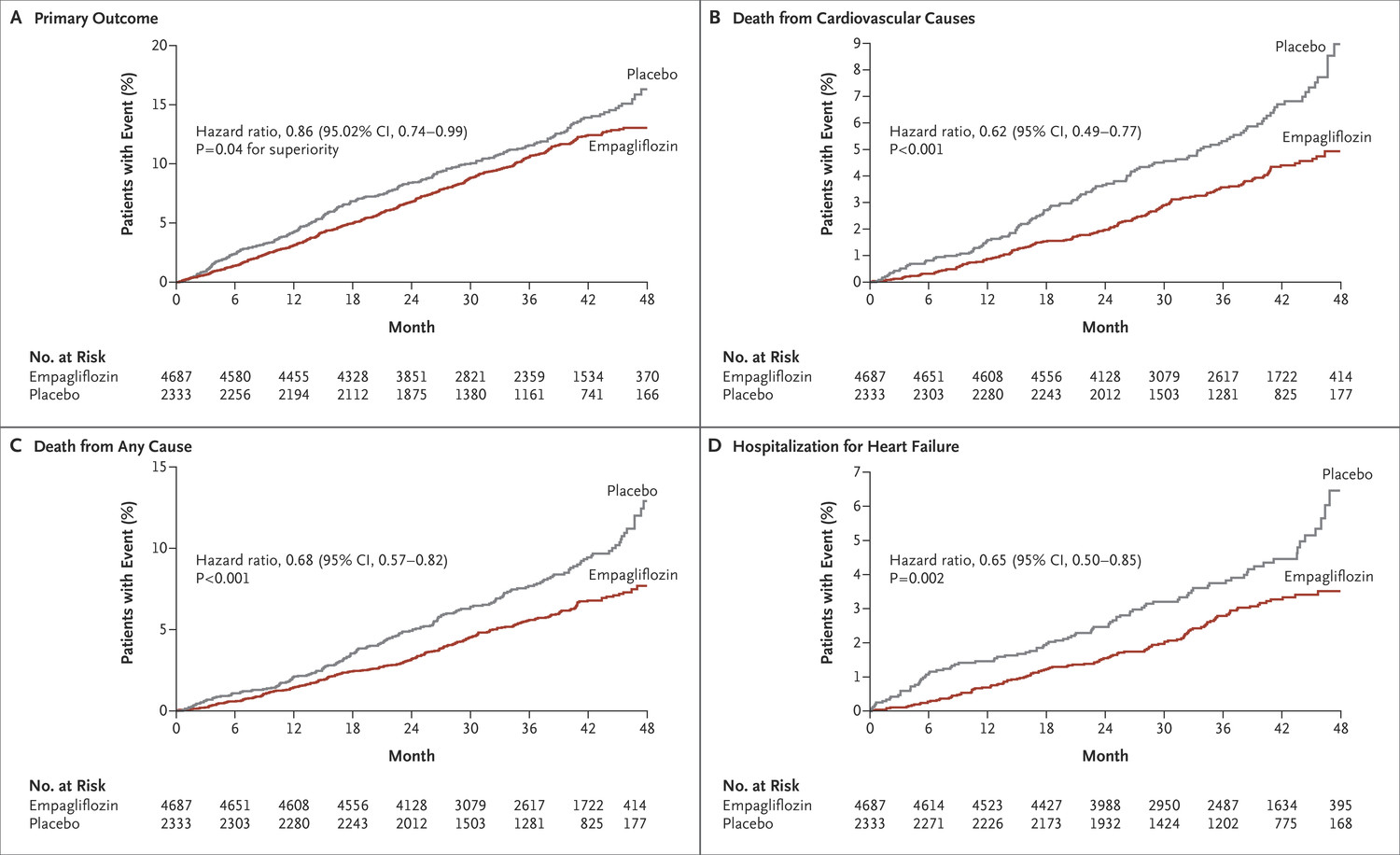 Zinman et al. NEJM 2015
Management in Stage A HF: SGLT2i
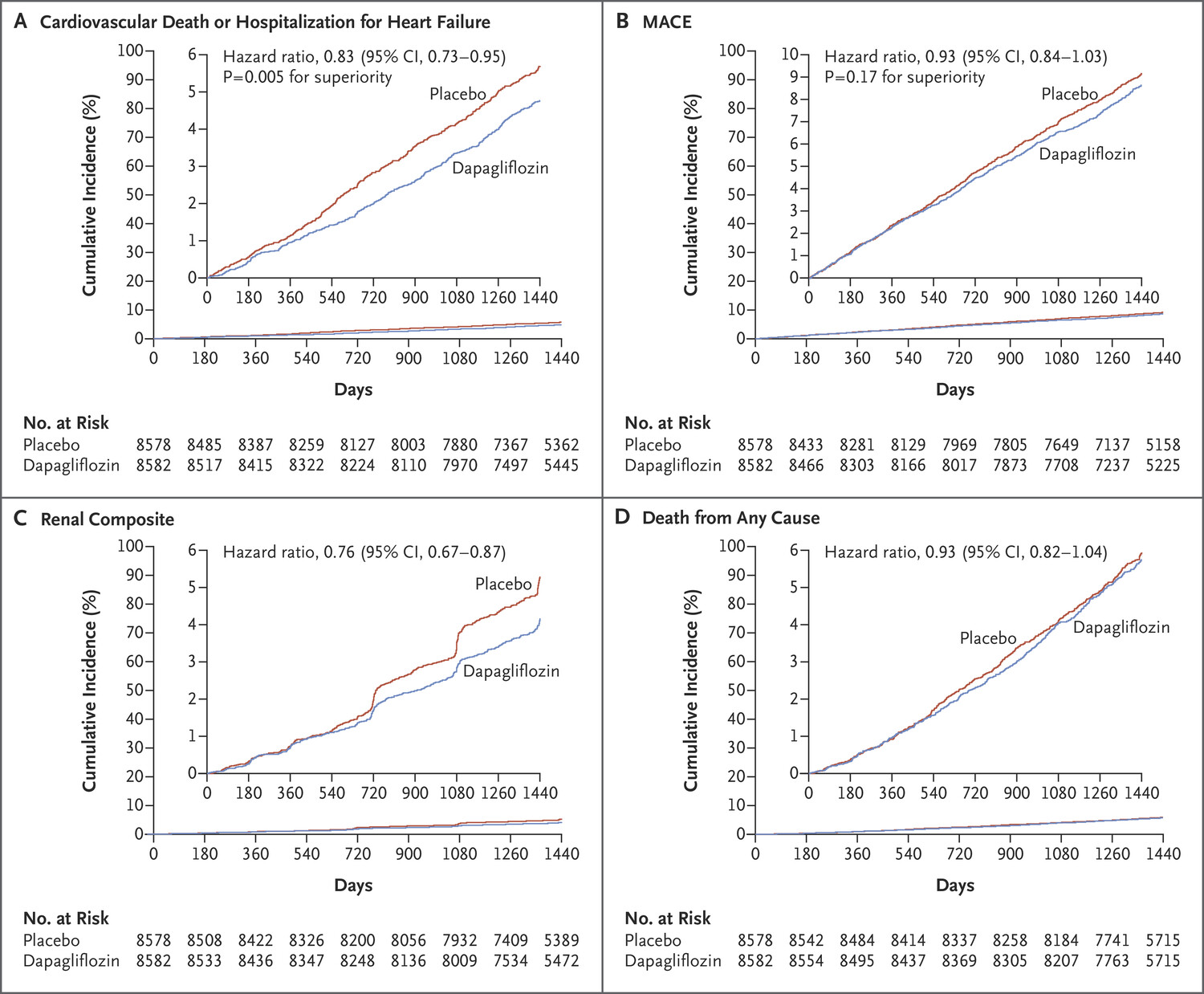 Wiviott et al. NEJM 2019
HF-related Benefits of SGLT2i are Independent of HF History at Baseline
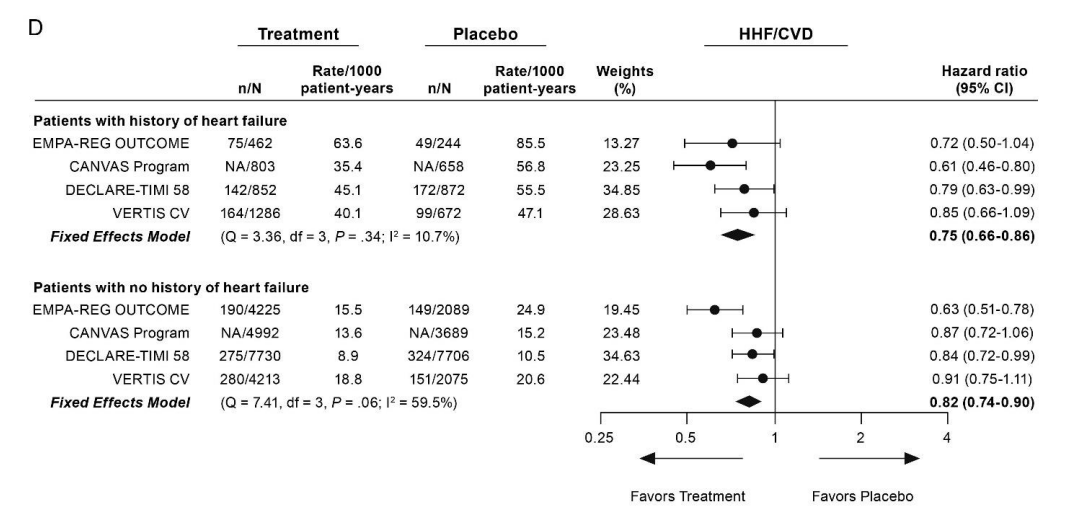 McGuire et al. JAMA Cardiol 2020
Use of Biomarkers in Heart Failure
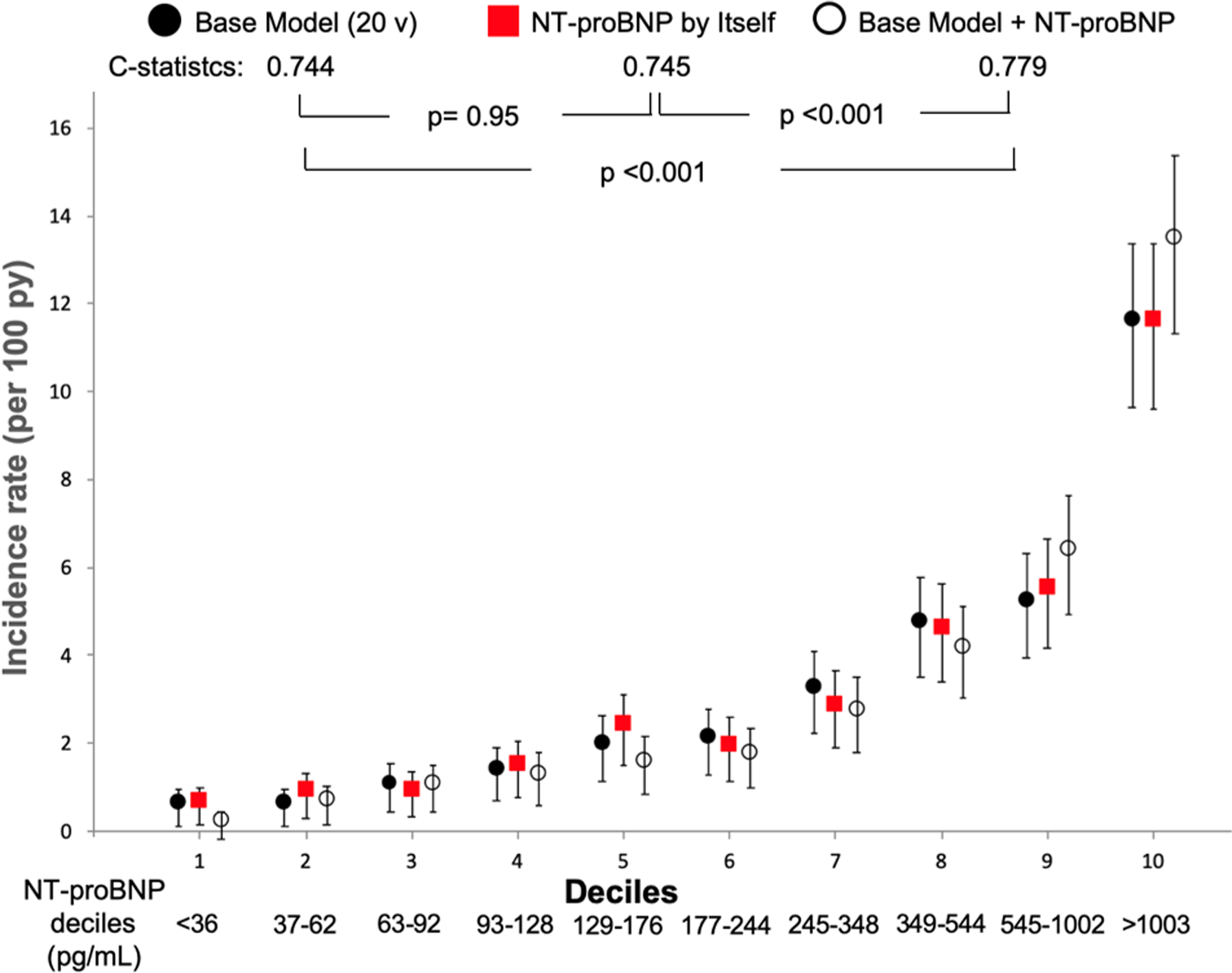 Malachias et al., JAHA 2020
Use of Biomarkers in Heart Failure
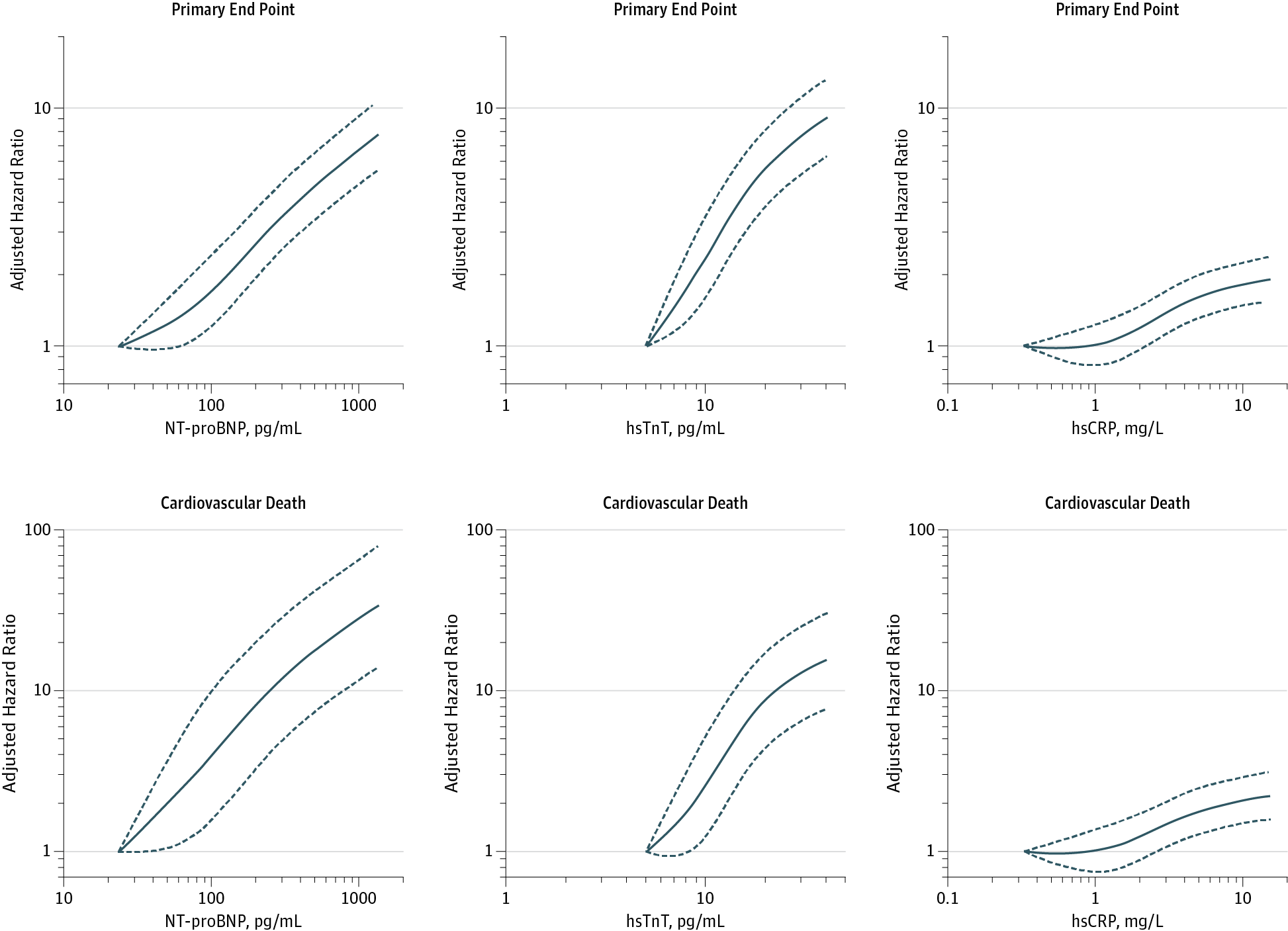 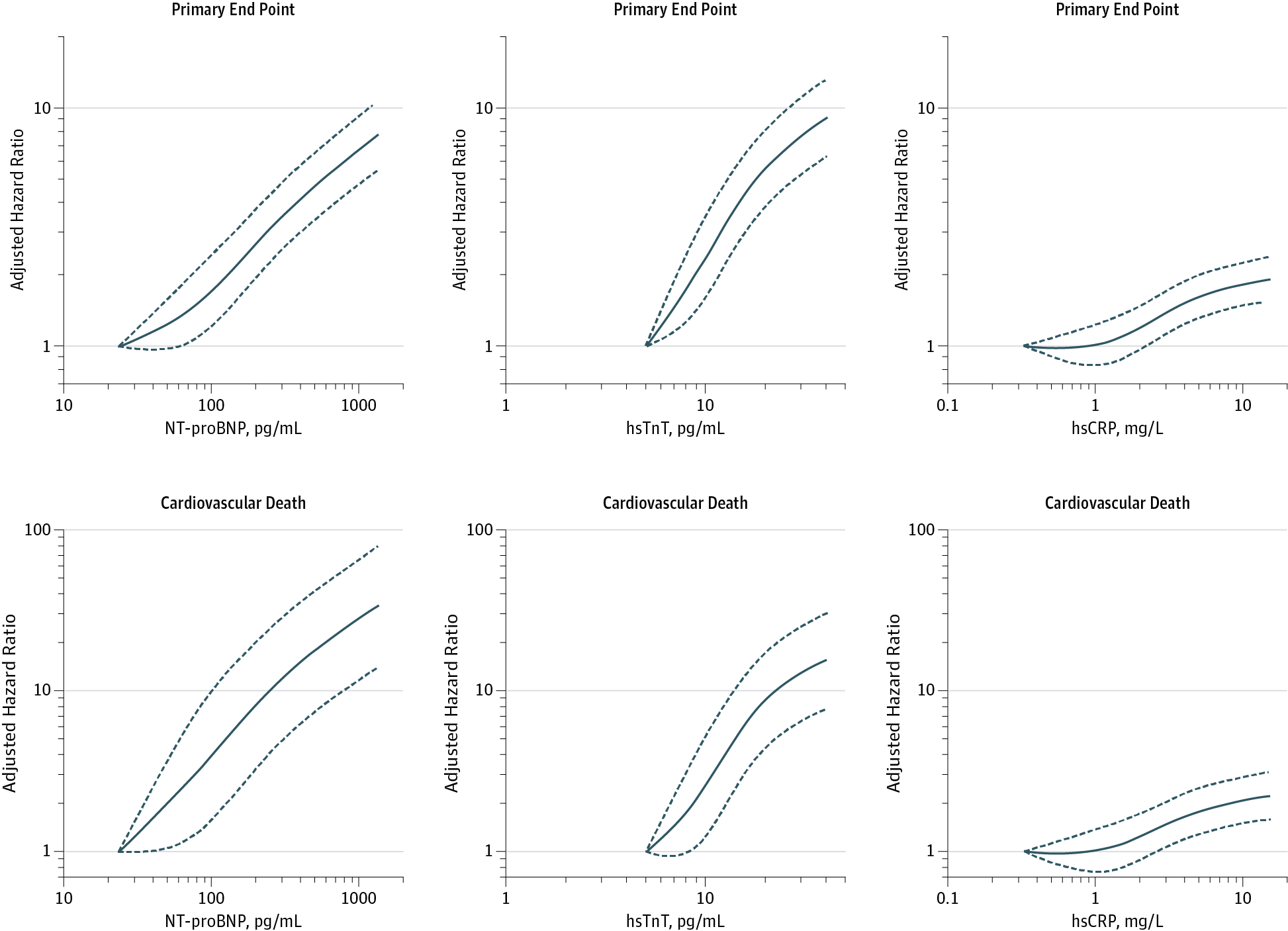 In SAVOR-TIMI increased NTproBNP was associated with adverse CV risk
Scirica et al., JAMA Cardiol 2016
Use of Biomarkers in Heart Failure and Diabetes
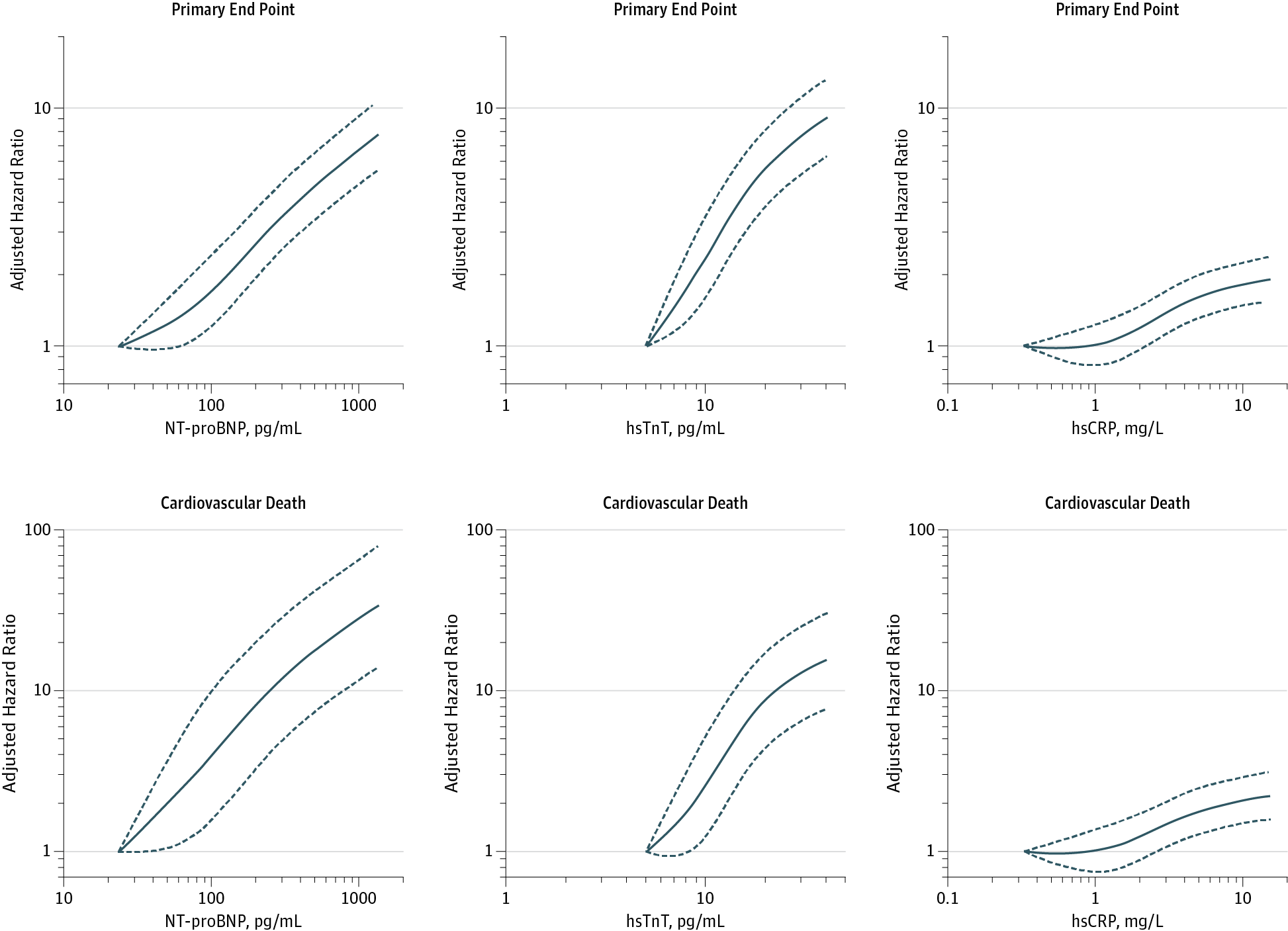 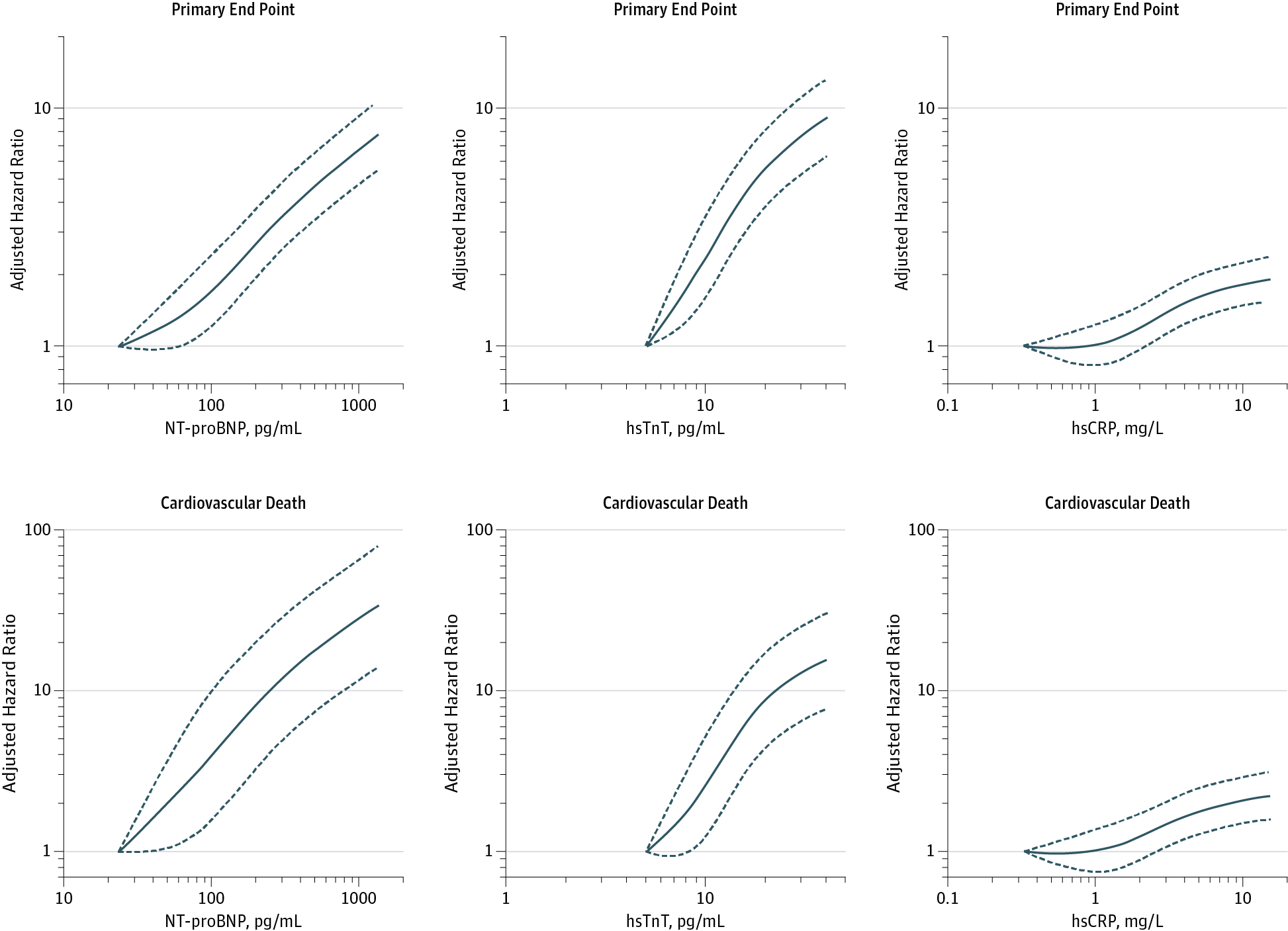 In SAVOR-TIMI increased NTproBNP was associated with adverse CV risk
Scirica et al., JAMA Cardiol 2016
Elevated Natriuretic Peptides are Associated with Diastolic Dysfunction in T1D
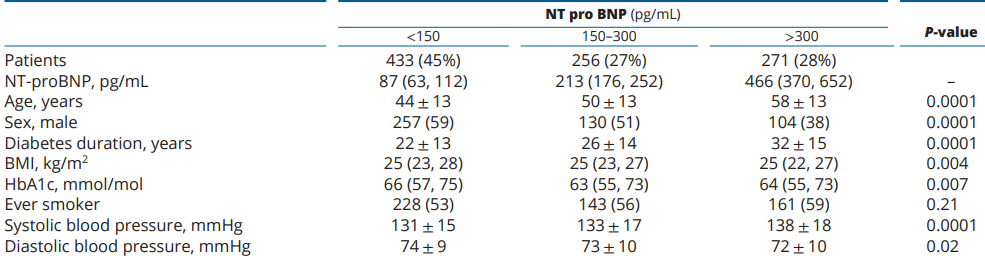 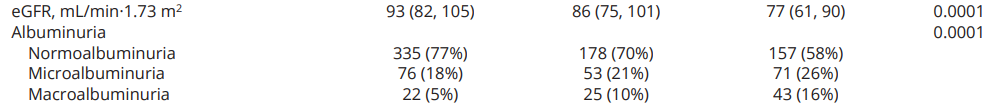 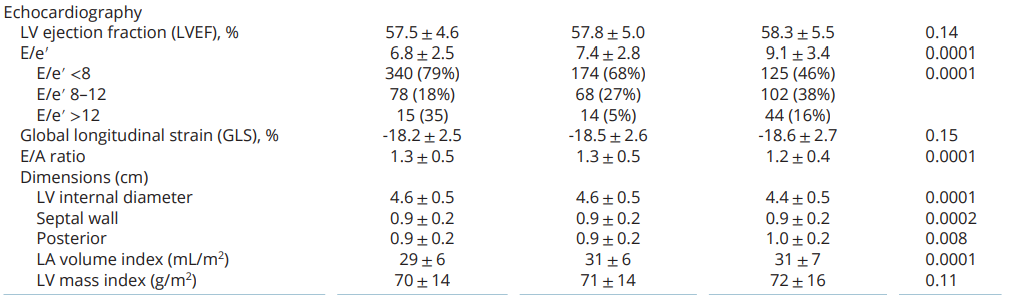 Rorth et al., Eur J Endo 2020
Elevated Natriuretic Peptides are Associated with Diastolic Dysfunction in T1D
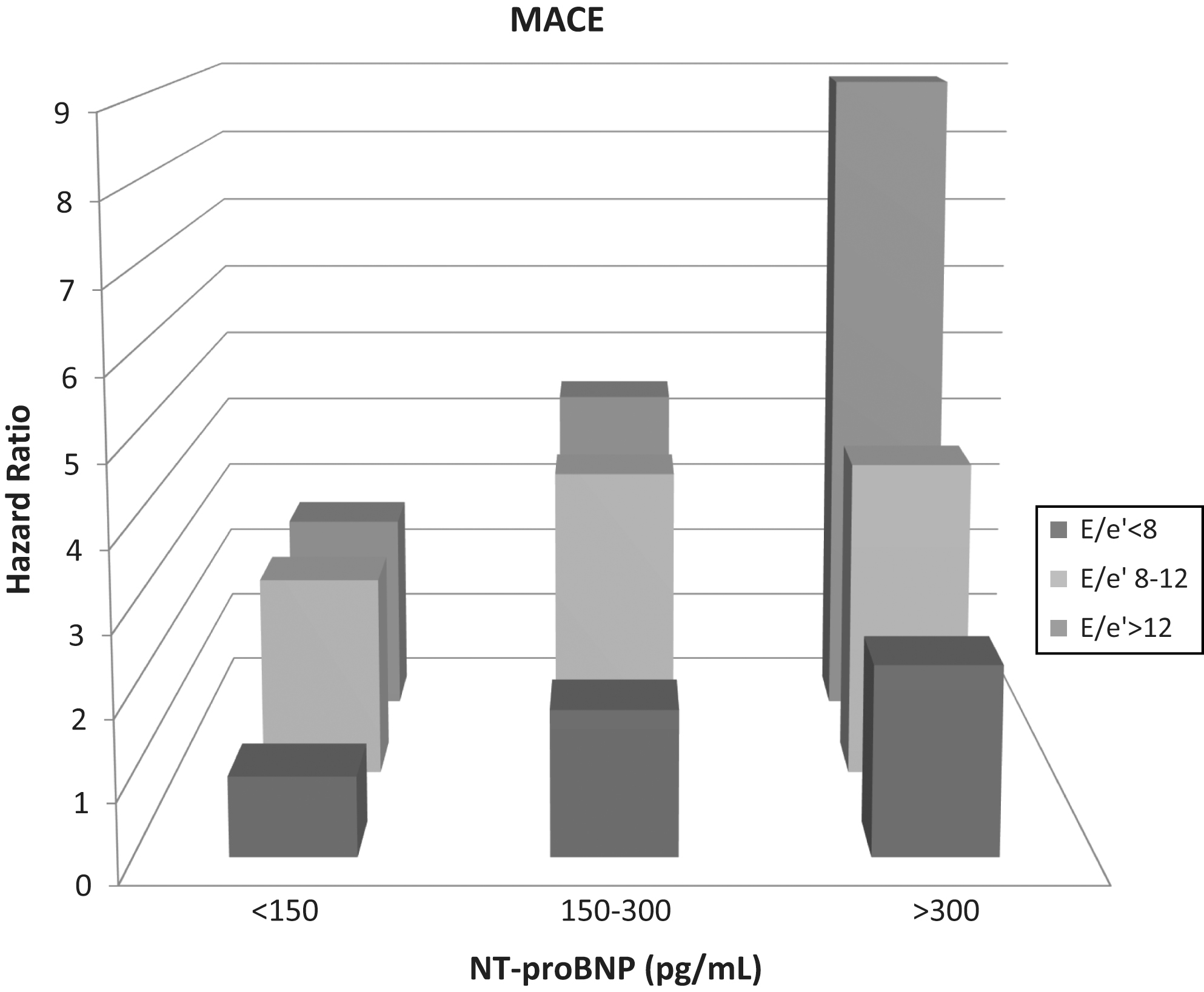 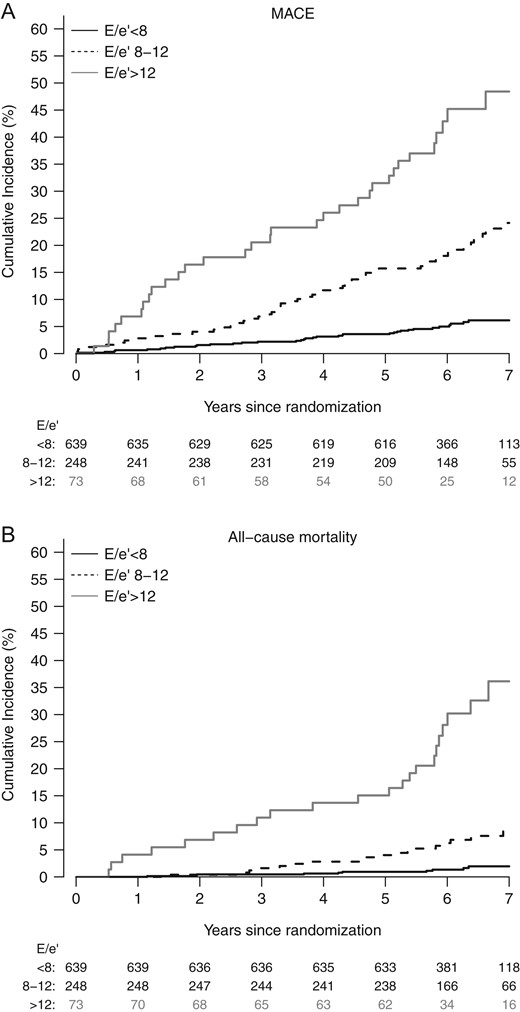 Rorth et al., Eur J Endo 2020
Multimarker Screening Strategies
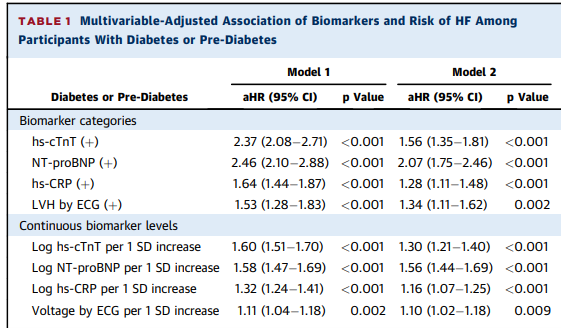 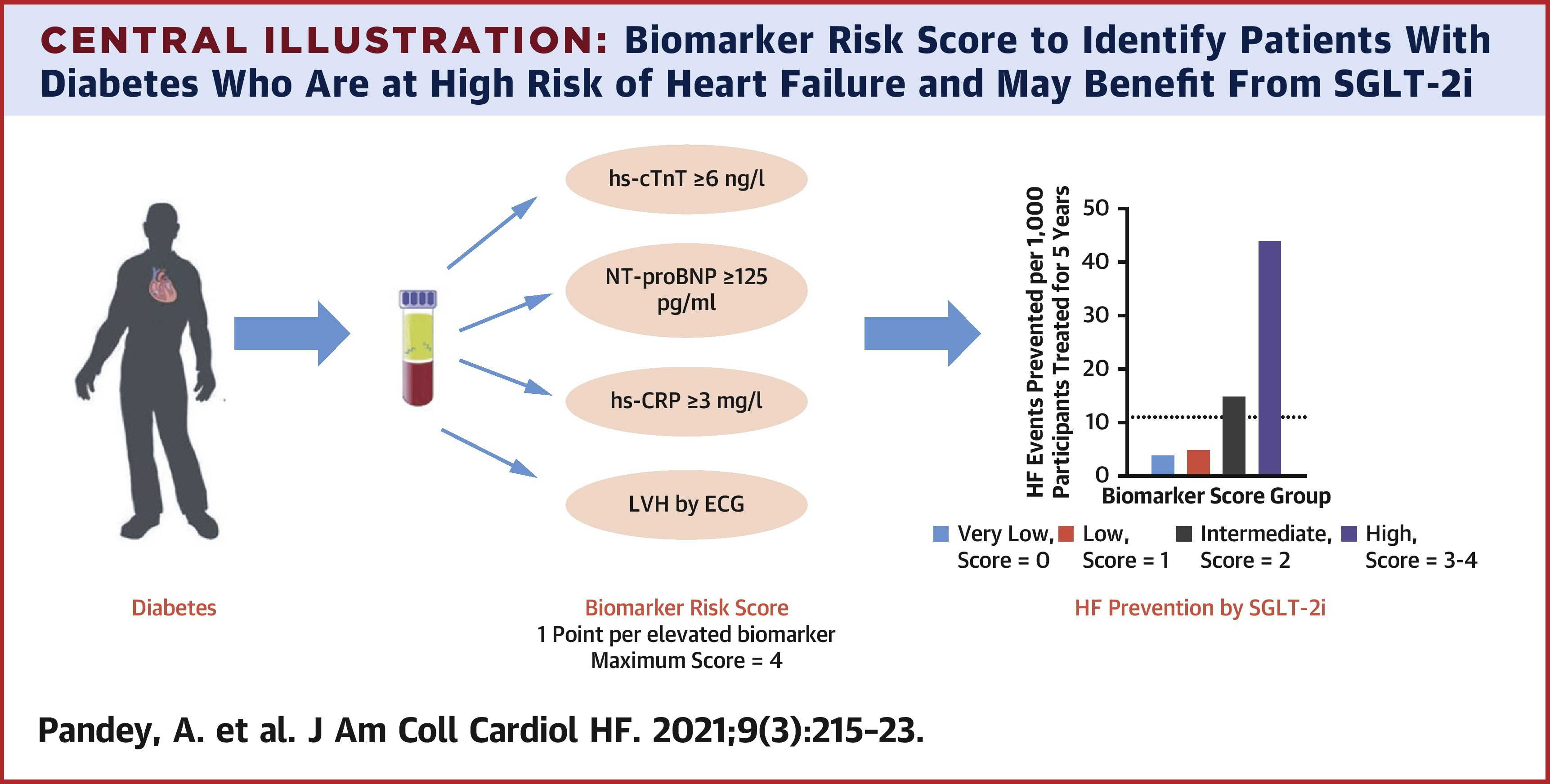 6,799 individuals with diabetes or pre-diabetes – combining multiple biomarkers to predict HF (4-fold risk increase with score 3-4).
Pandey et al. JACC 2021
Natriuretic Peptides to Predict HF in Diabetes
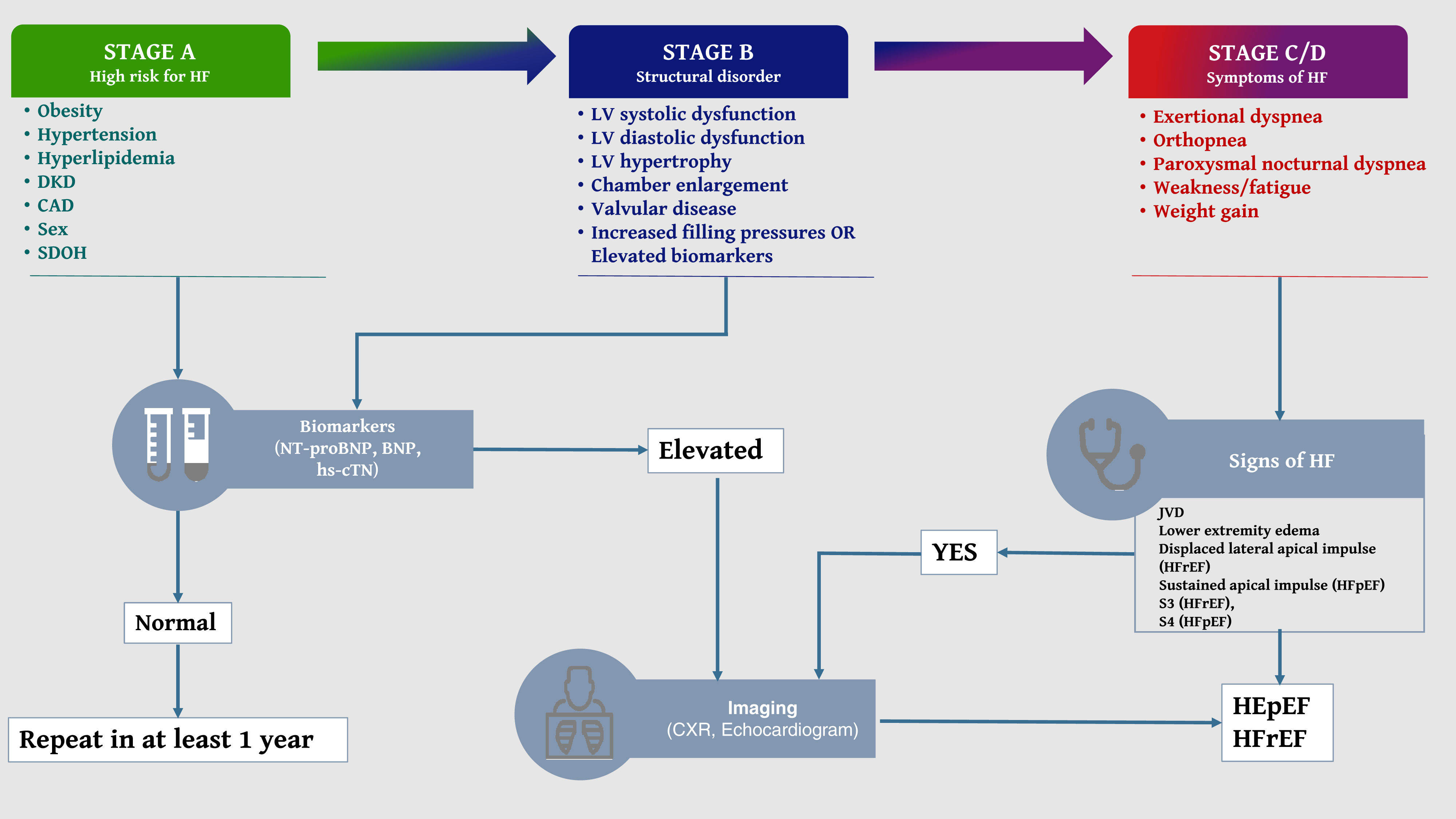 Pop-Busui et al. Diabetes Care 2021
Natriuretic Peptides to Predict HF in Diabetes: Should We be More Selective?
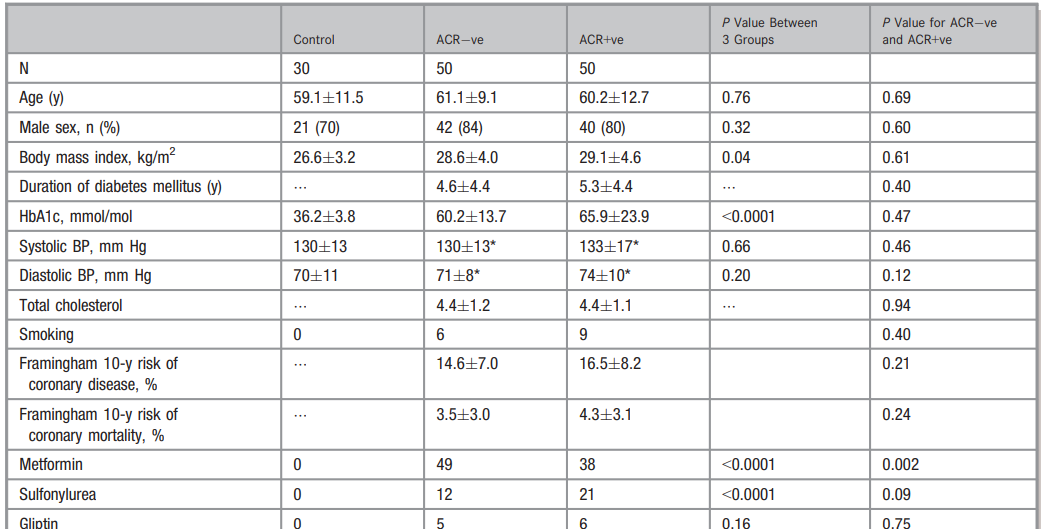 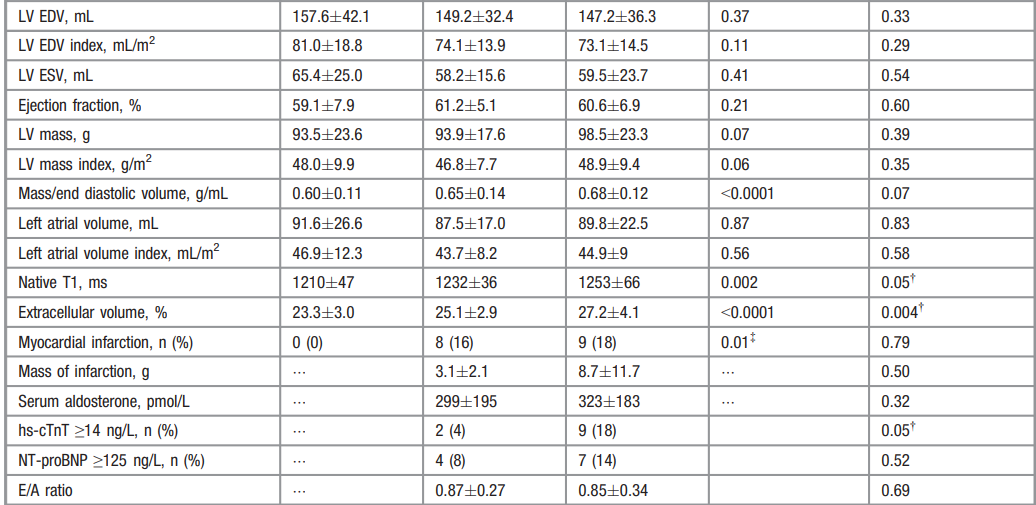 Swoboda et al. JAHA 2017
Potential for Treatment Intervention in Asymptomatic Disease (Stage B HF)
PONTIAC Trial
Individuals with ↑ NTproBNP but no overt CVD
ACEI/beta-blocker initiation/uptitration until max dose or NTproBNP ↓50% vs. usual care
Mean duration of diabetes 16 years, 42% female
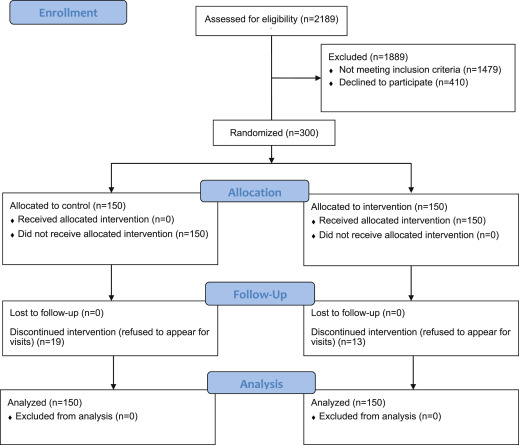 Huelsmann et al. JACC 2013
Potential for Treatment Intervention in Asymptomatic Disease (Stage B HF)
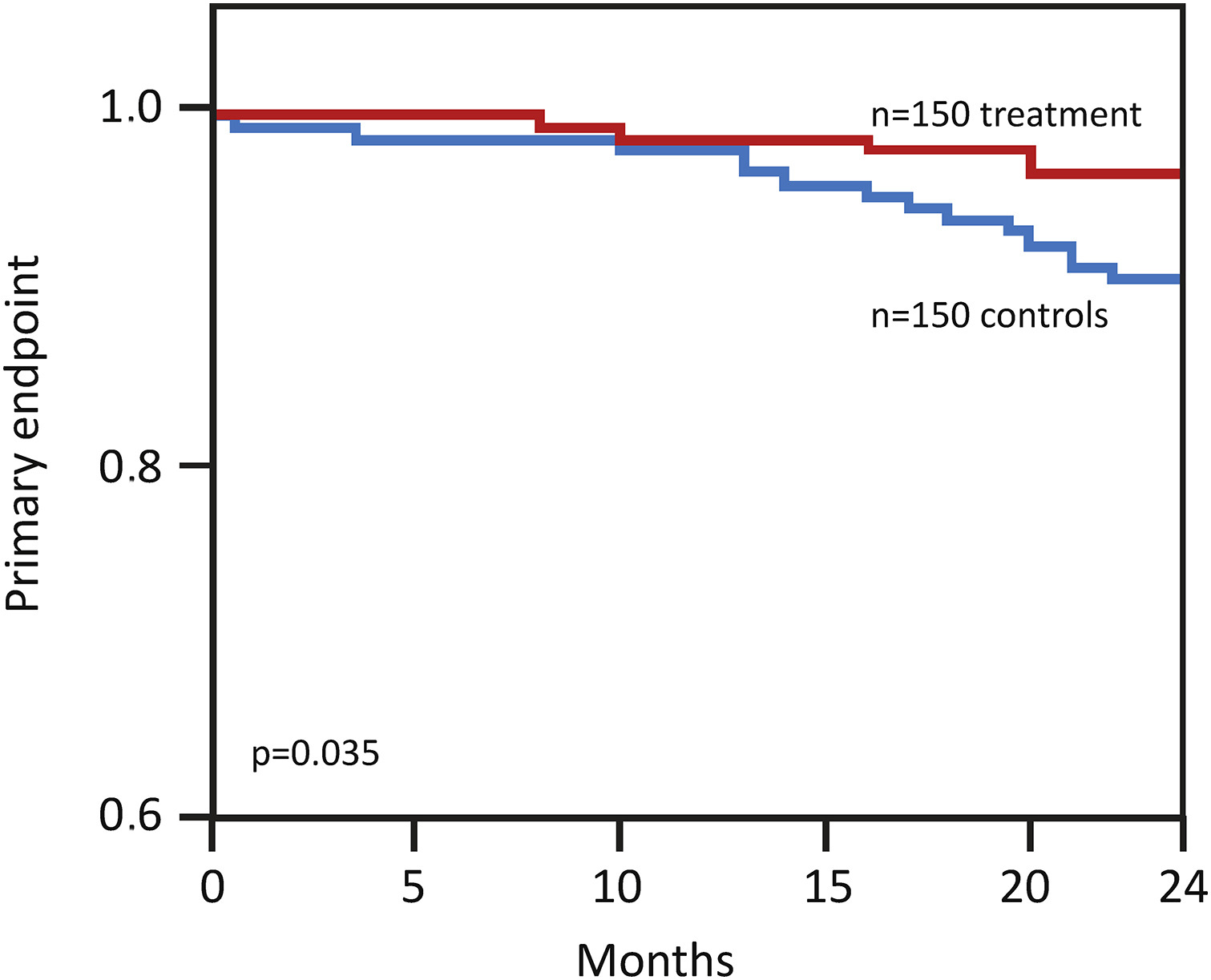 No significant difference in NTproBNP at 12 months between groups
Significantly more ACEI/beta-blocker use in intensive arm
Significant reduction in CV death/hospitalisation at 2 years with intensive treatment (HR 0.35 (0.13-0.98, p=0.04)
Huelsmann et al. JACC 2013
Stage A and B HF
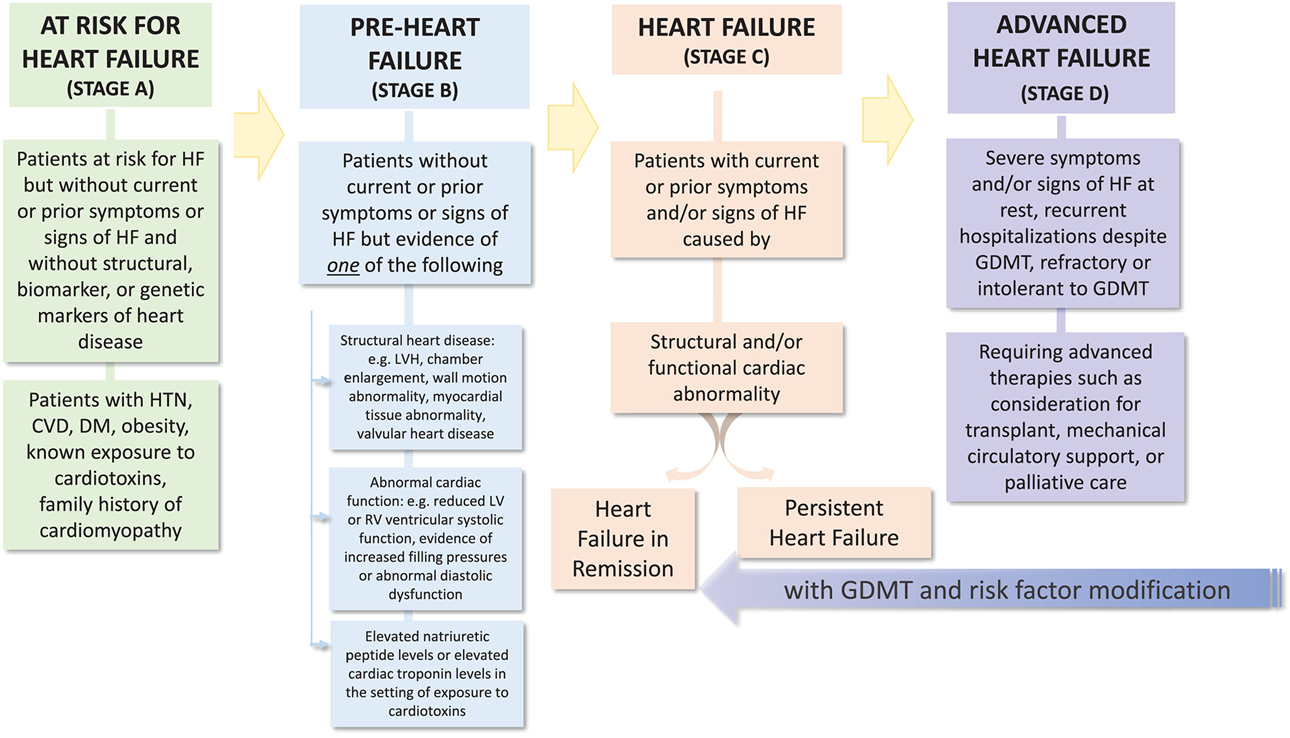 SGLT2 Inhibitors consistently improve outcomes for those at-risk of HF (i.e. everyone with diabetes!)
Treatment of Stage C/D Heart Failure is the Same With or Without Diabetes
HFrEF
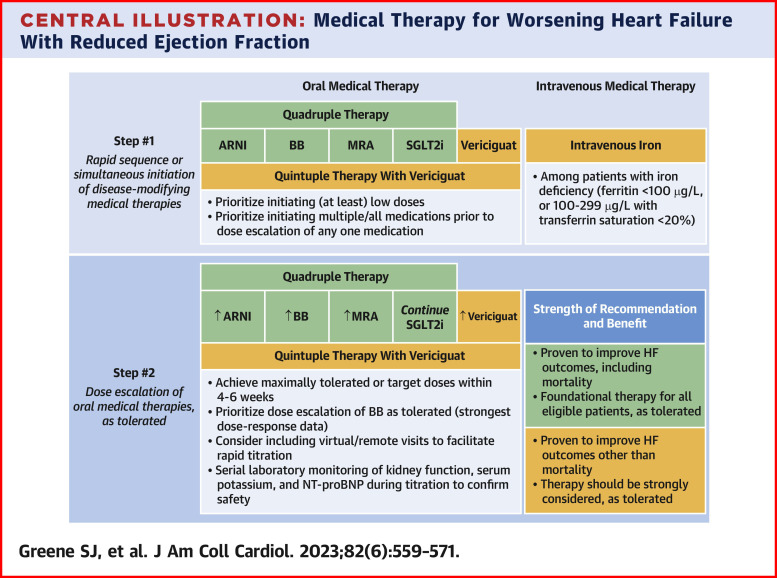 Greene et al. JACC 2023
Consistent Beneficial Effects Irrespective of Diabetes Status: Sacubtril/Valsartan
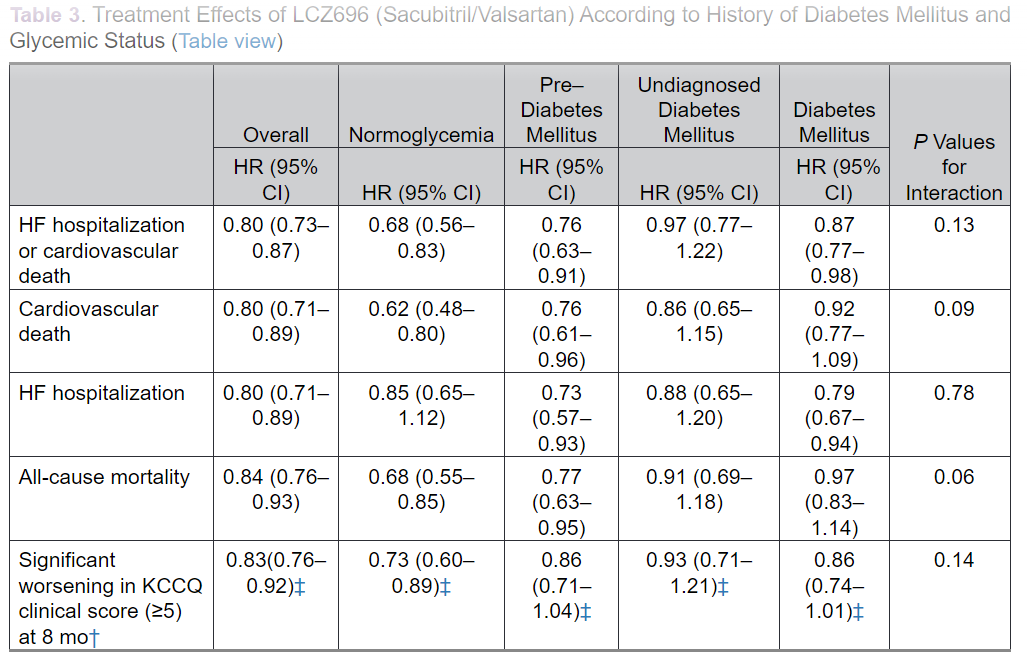 Kristensen et al. Circ HF 2016
SGLT2i in HFrEF
4,744 patients
≥18 years of age 
LVEF ≤40%
With or without T2D
Symptomatic HFrEF (NYHA class II-IV*)
Elevated NT-proBNP*
eGFR ≥30 mL/min/1.73 m2
Stable SoC treatment for HFrEF
1:1Double-blind
Dapagliflozin 10 mg + standard of care** (n=2373)
Placebo + standard of care*** (n=2371)
Median follow-up: 18.2 months
Key prespecified subgroups included patients:
With or without T2D
Aged ≤65 years or >65 years
With LVEF ≤median or LVEF >median
McMurray et al. NEJM 2019
SGLT2i in HFrEF
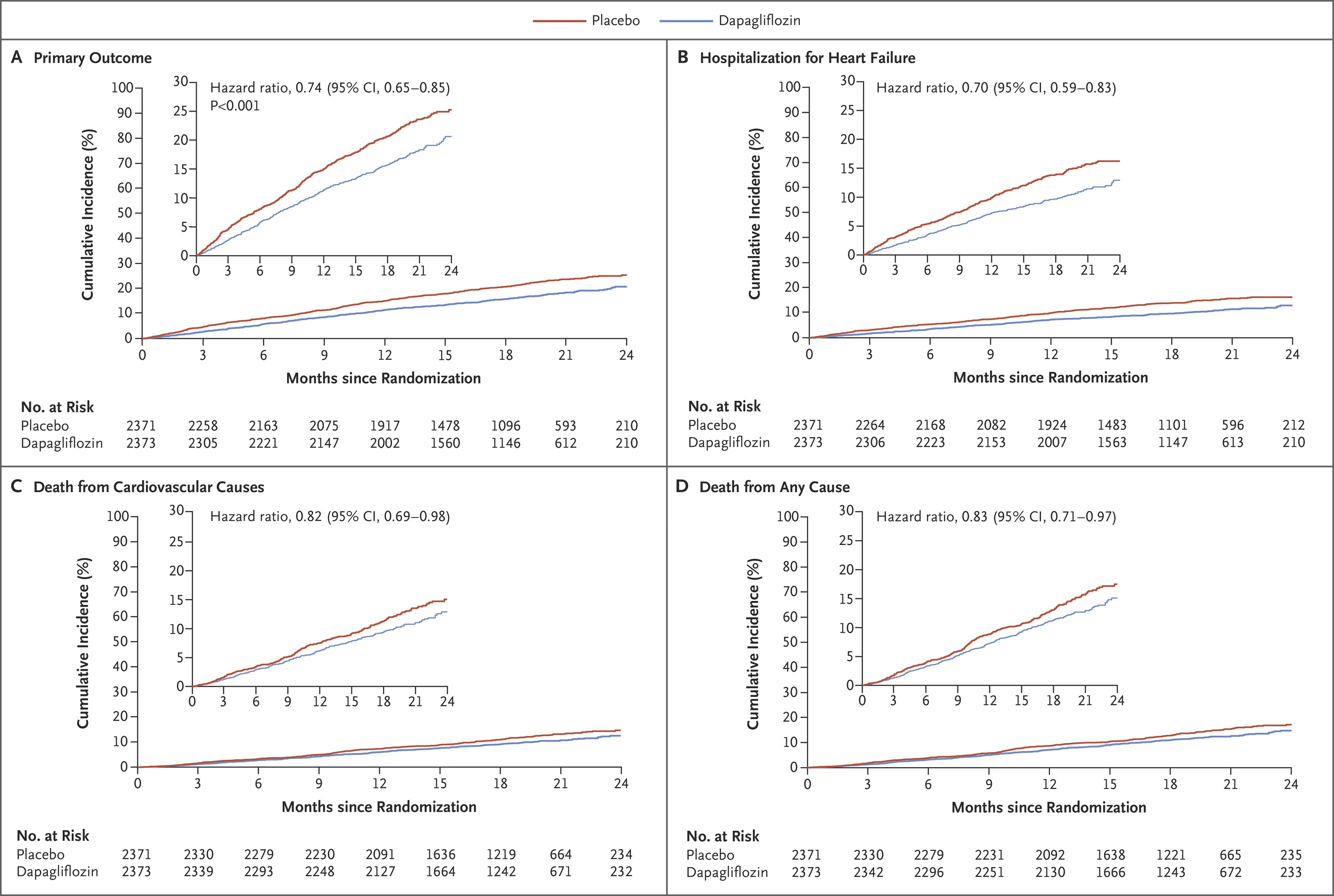 26% RRR
30% RRR
McMurray et al. NEJM 2019
SGLT2i in HFrEF
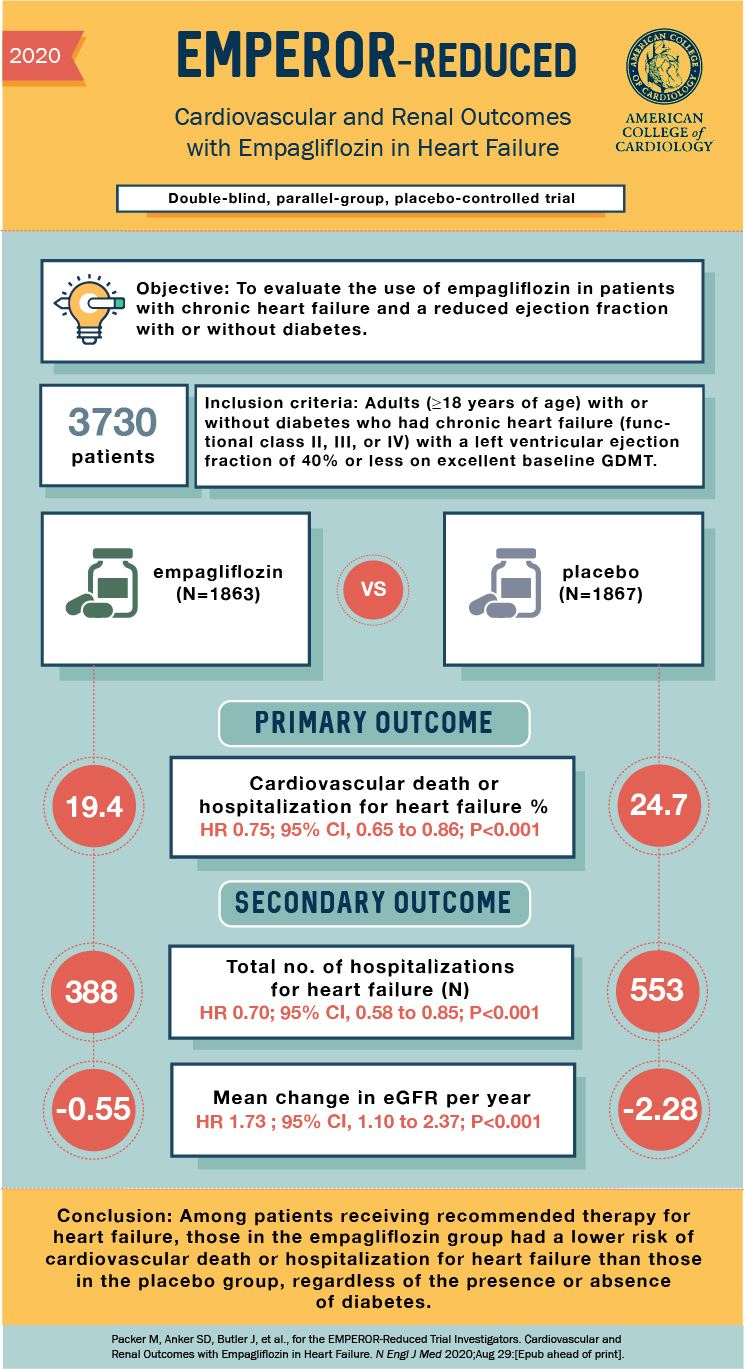 Packer et al. NEJM 2020
SGLT2i in HFrEF
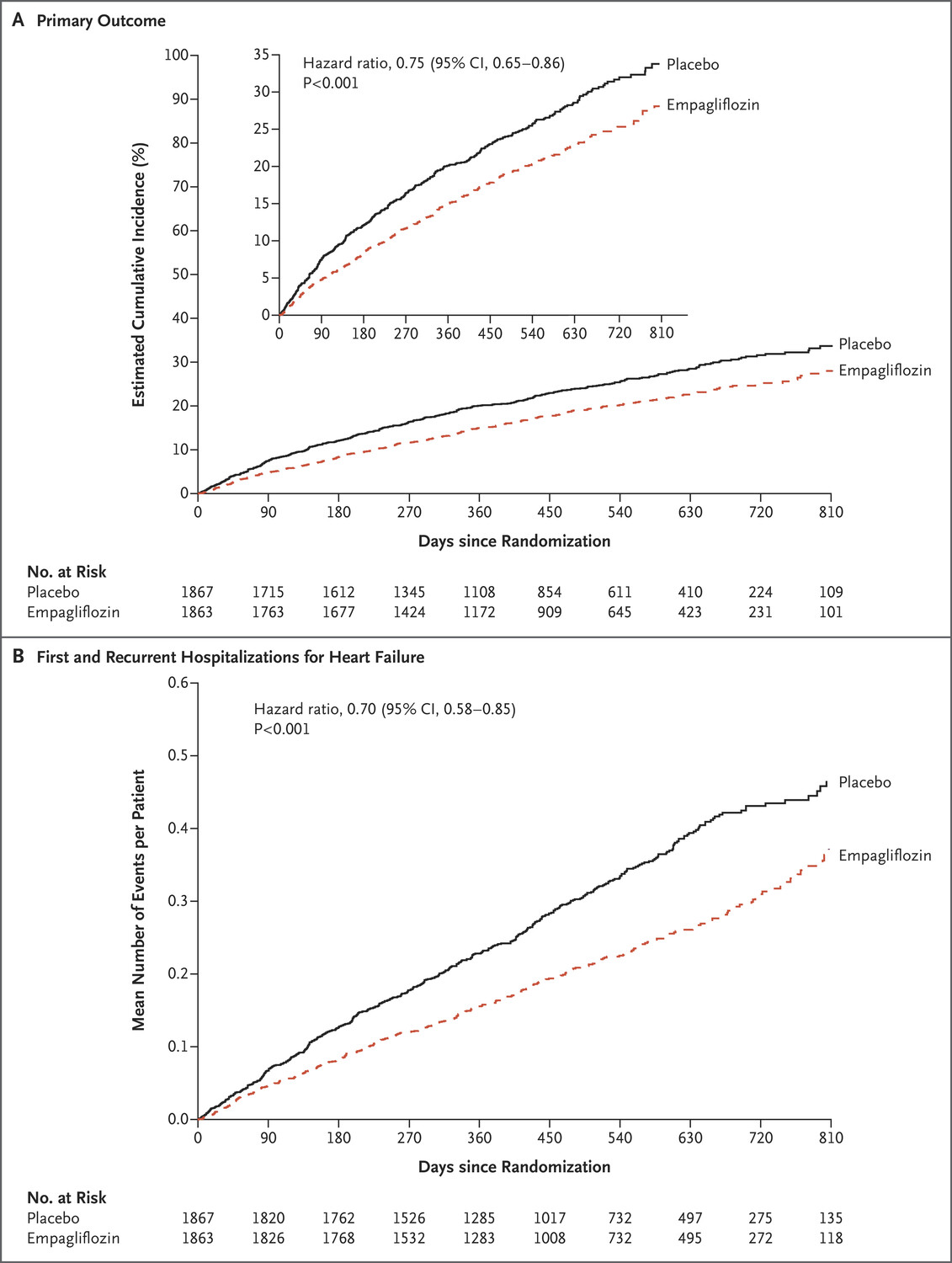 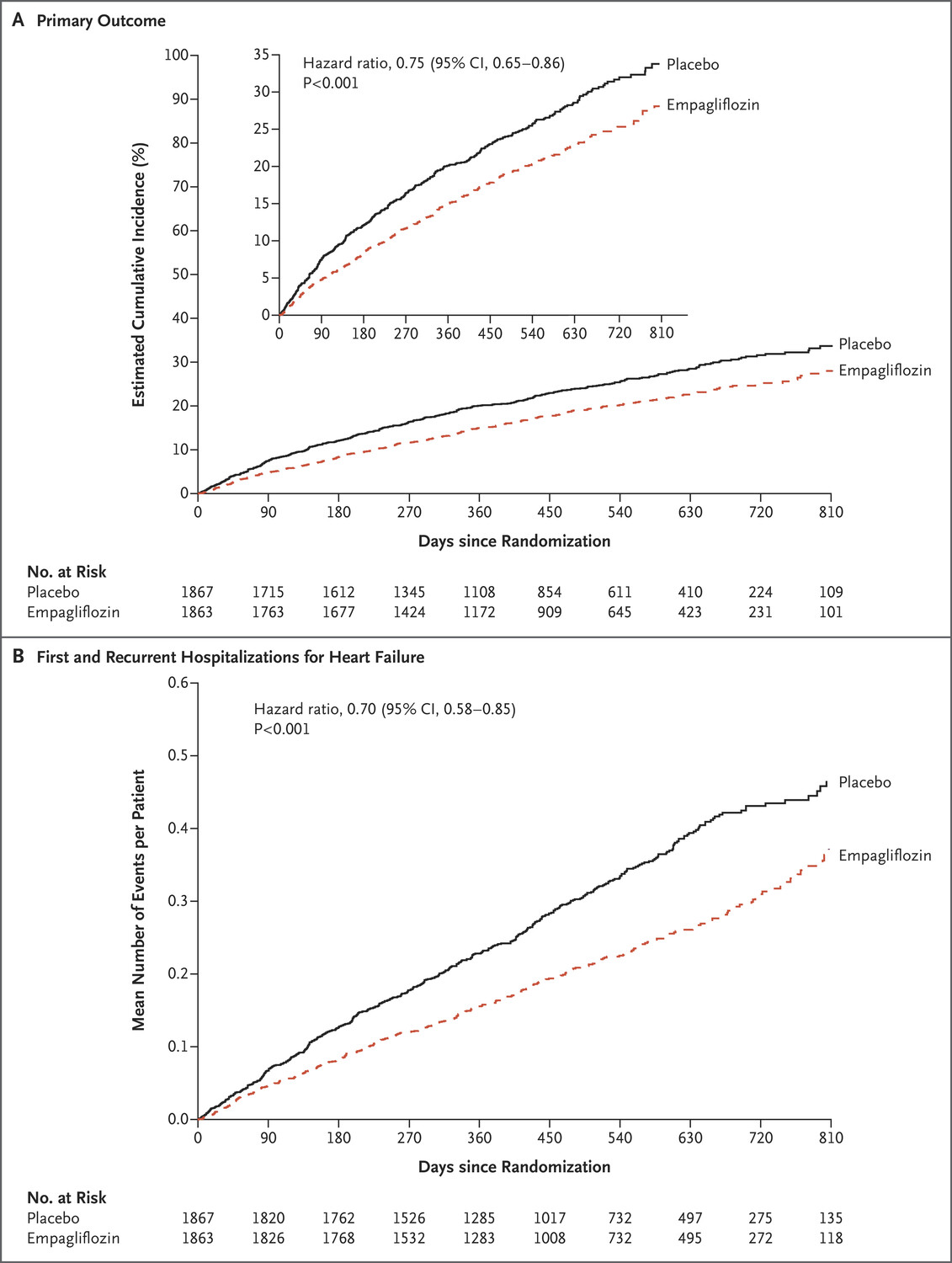 25% RRR
30% RRR
Packer et al. NEJM 2020
Early Initiation and Optimisation in HFrEF
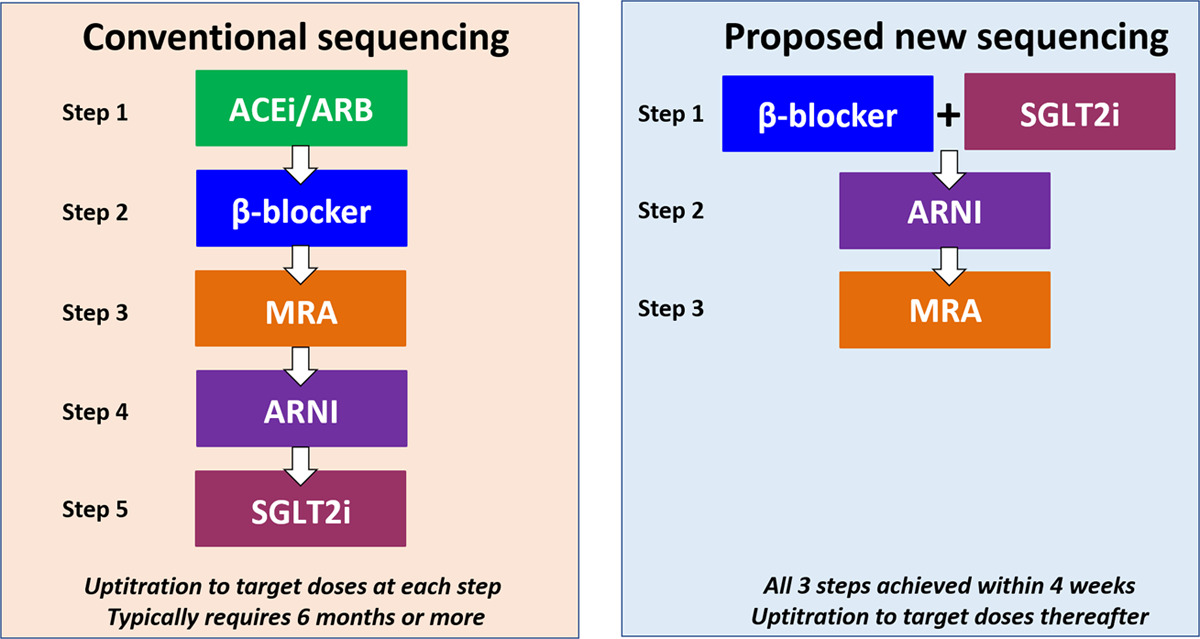 Estimated benefit of all 4 drugs 73% RRR in all-cause mortality, NNT 3.9, extend median survival 7-11 years
McMurray et al. Circulation 2020
Greene et al. Circulation 2024
Treatment of Heart Failure is the Same With or Without Diabetes
HFpEF
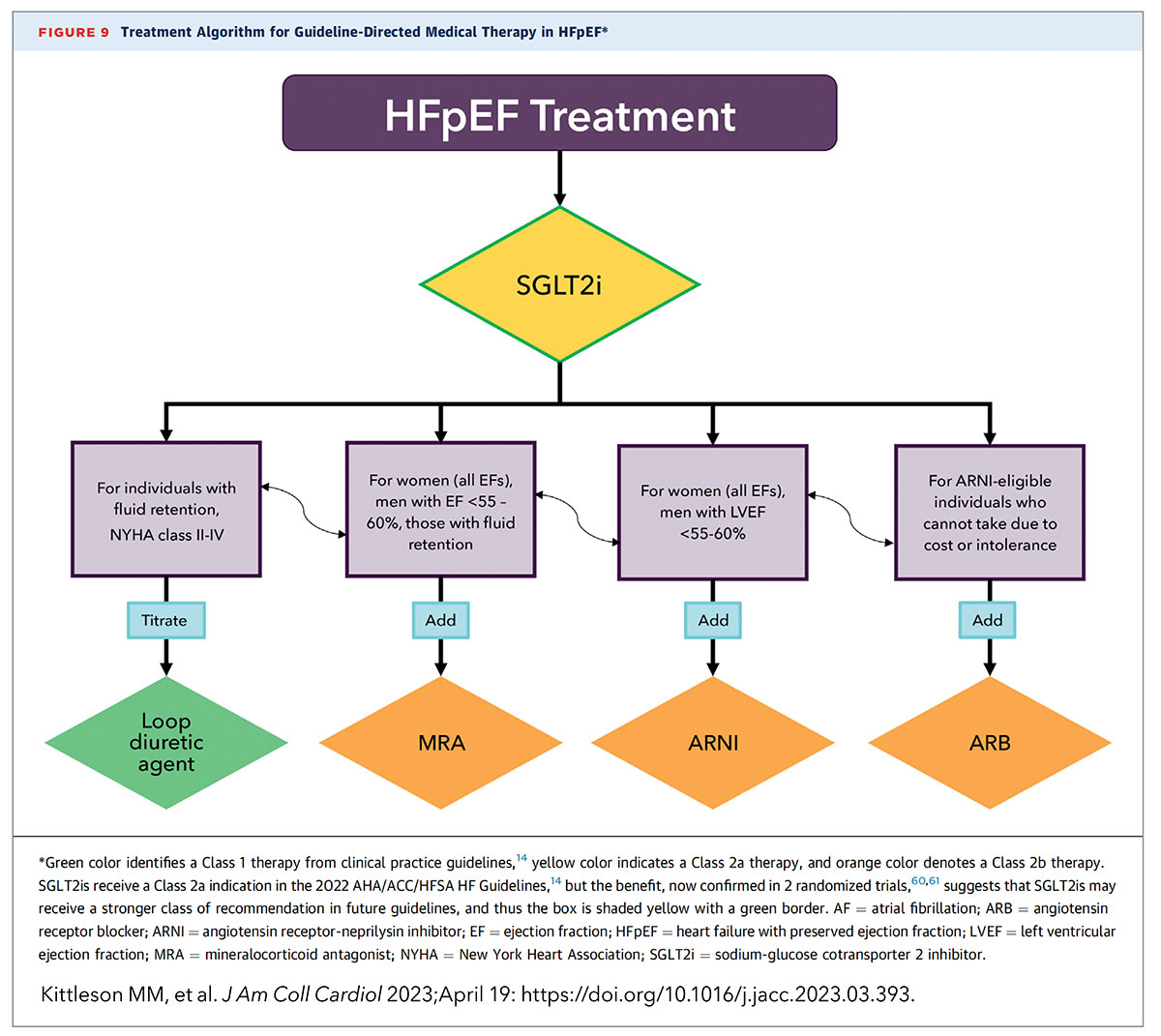 Kittleson et al. JACC 2023
SGLT2i in HFpEF
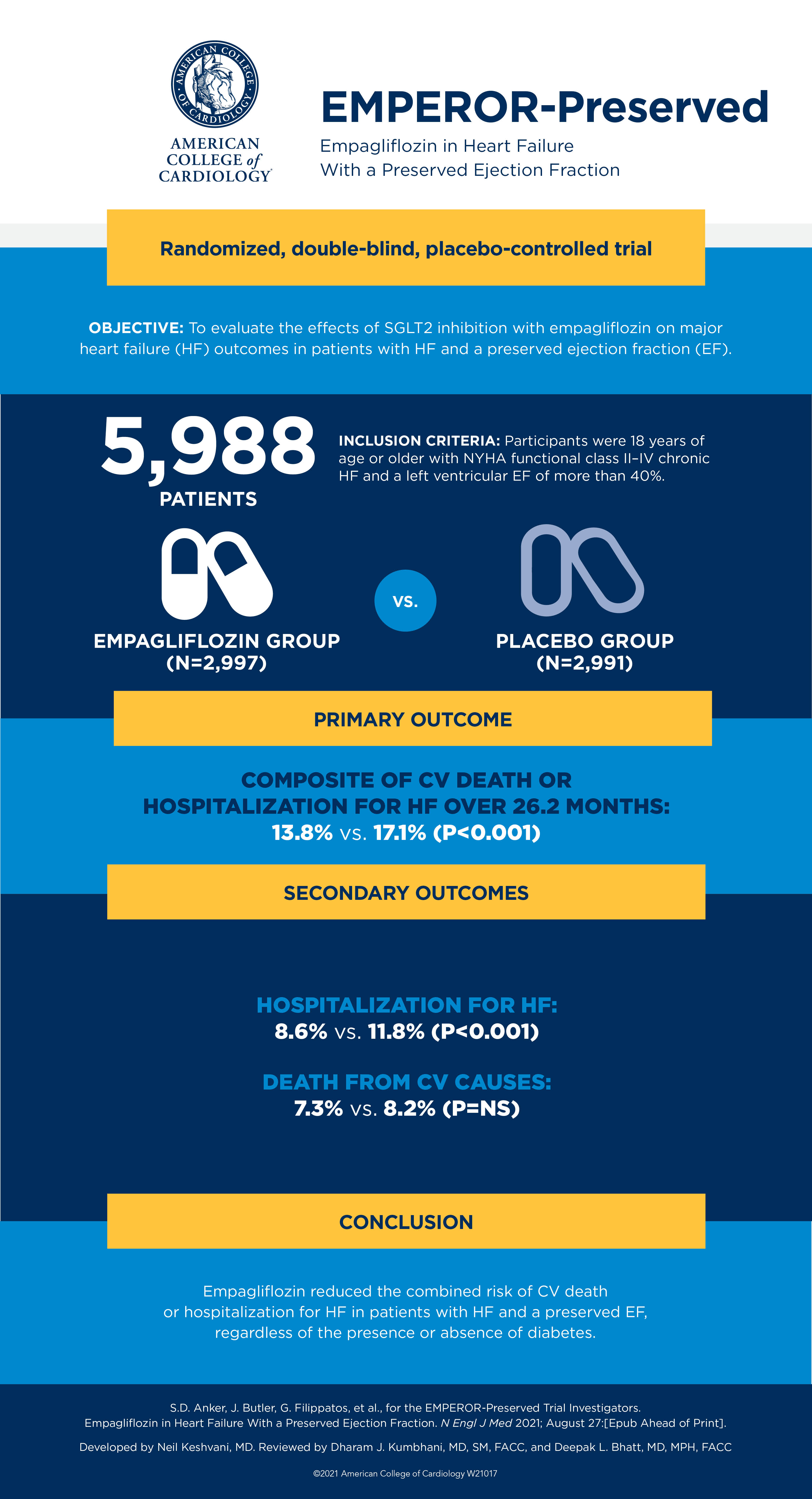 Anker et al. NEJM 2021
SGLT2i in HFpEF
21% RRR
27% RRR
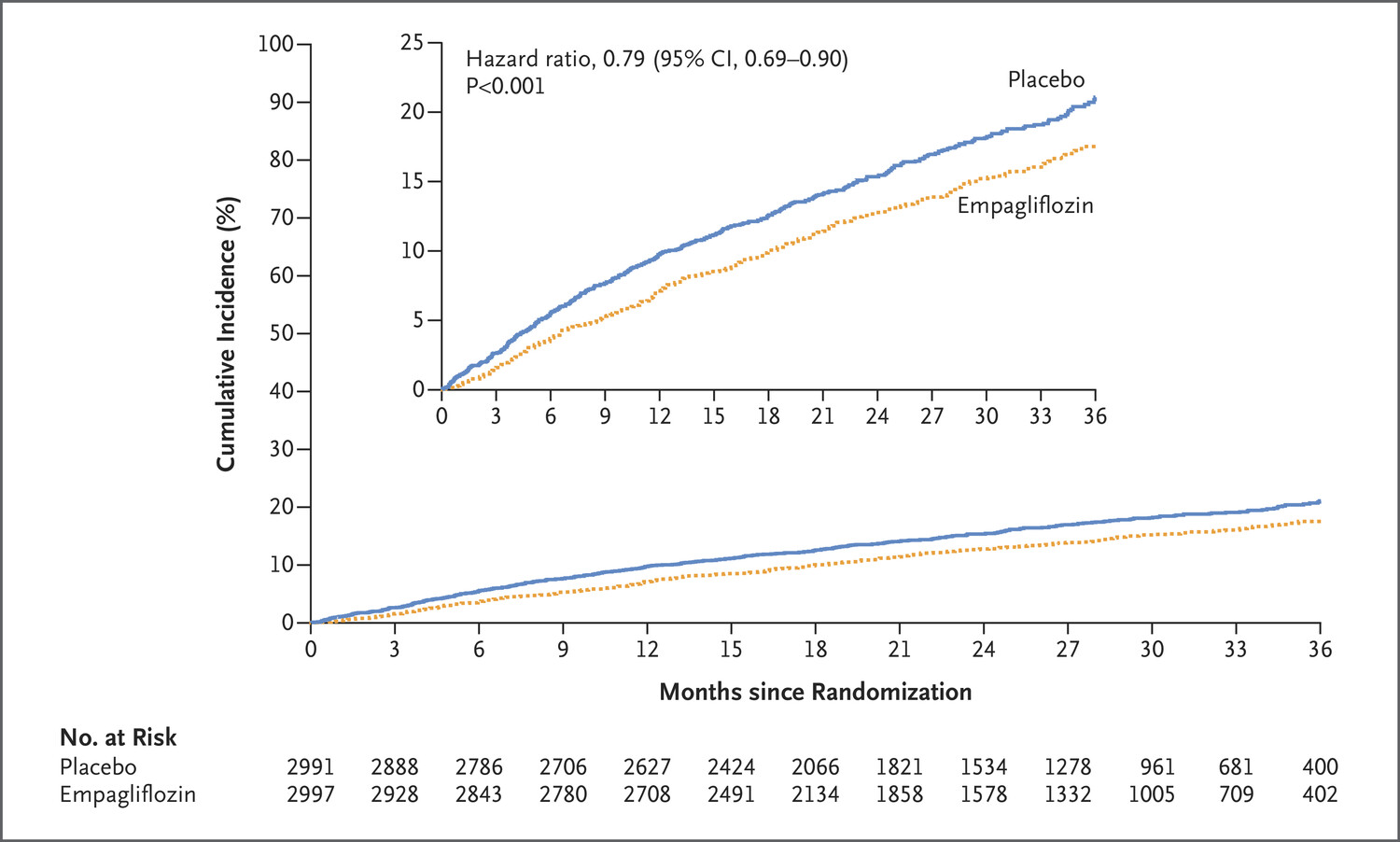 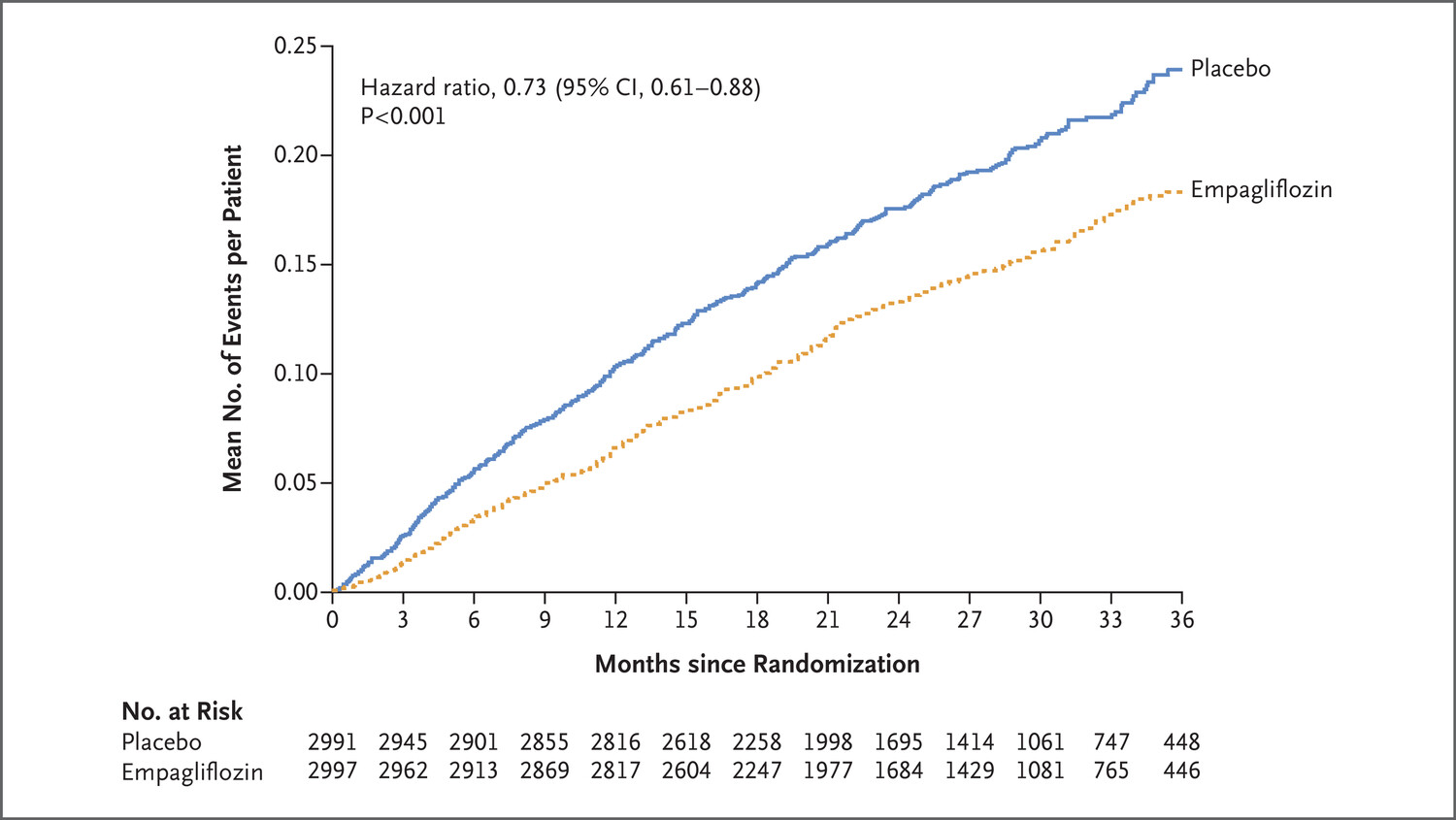 Anker et al. NEJM 2021
SGLT2i in HFpEF
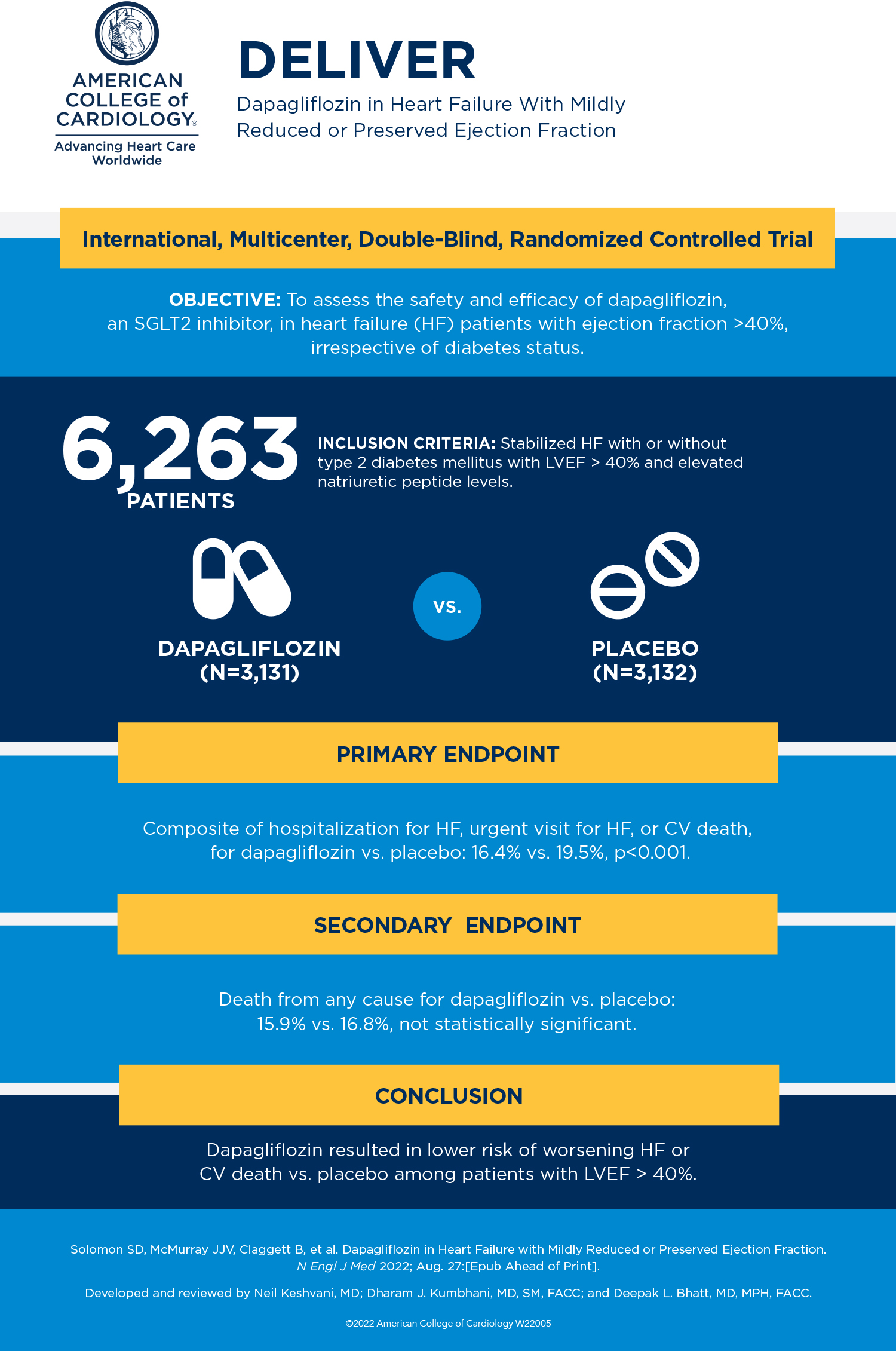 Solomon et al. NEJM 2022
SGLT2i in HFpEF
18% RRR
21% RRR
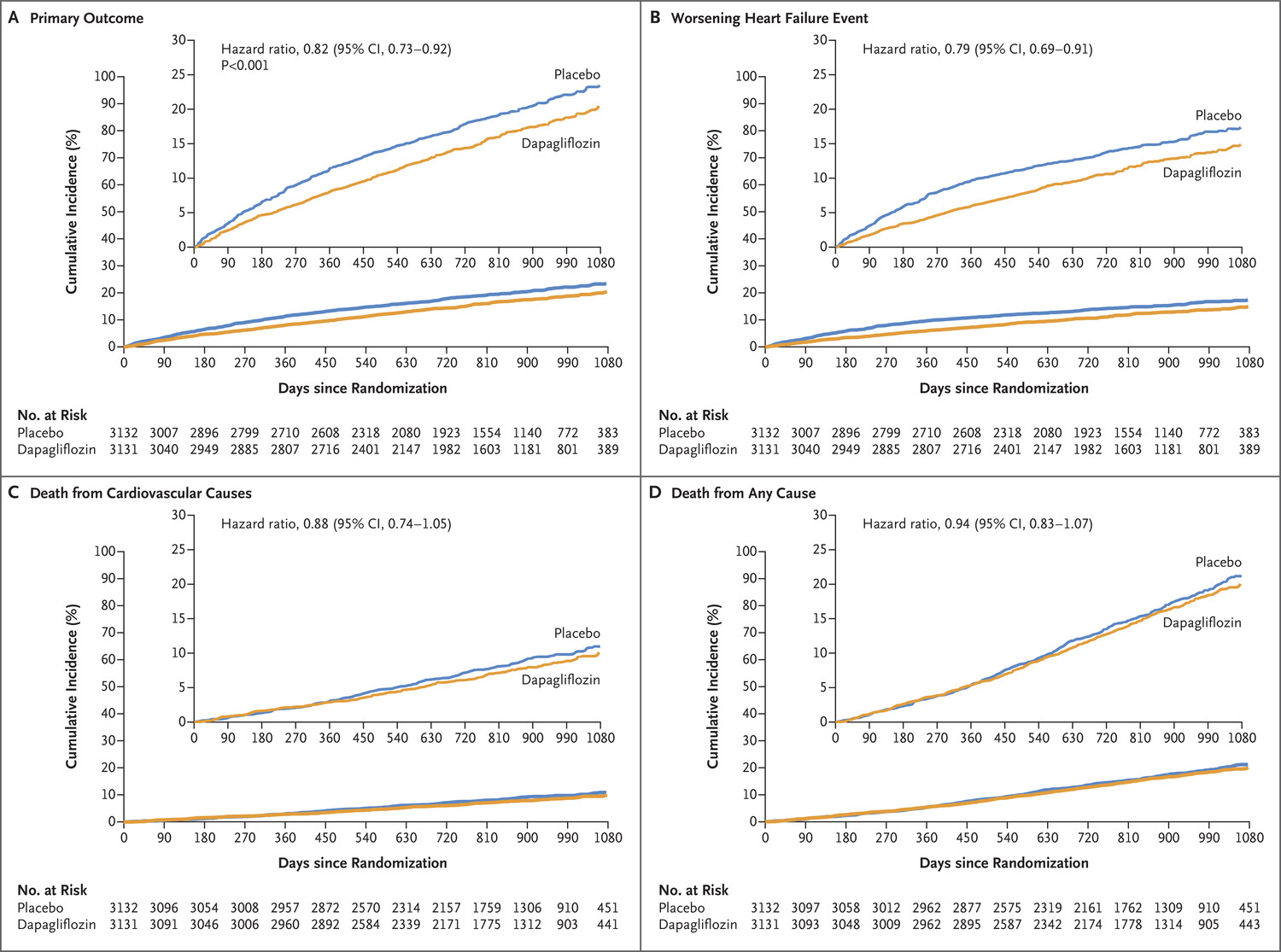 Solomon et al. NEJM 2022
Consistent Beneficial Effects Irrespective of Diabetes Status: SGLT2 Inhibitors
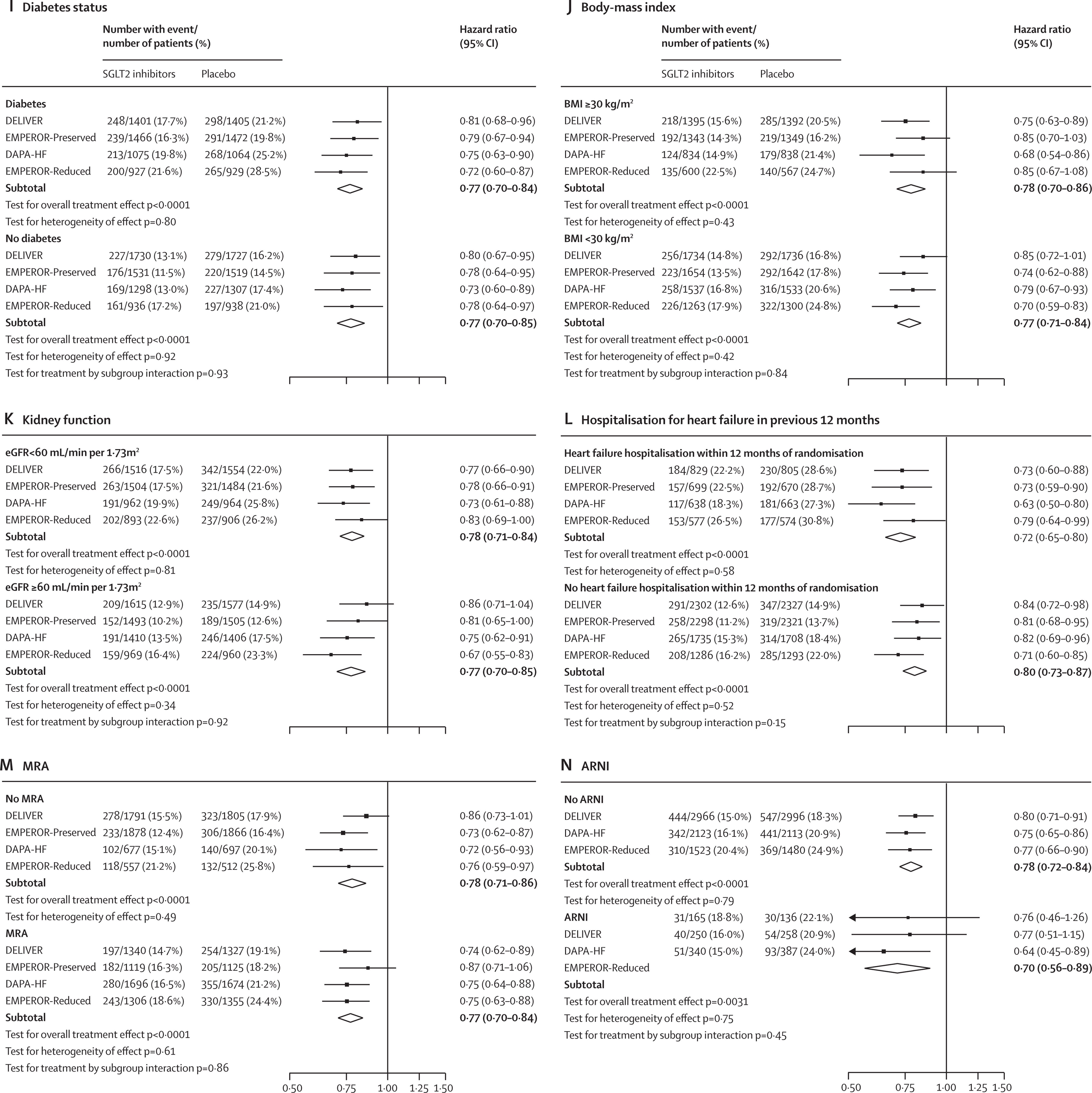 Vaduganathan et al. Lancet 2022
SGLT2i Can Be Used in Acutely Hospitalised Patients
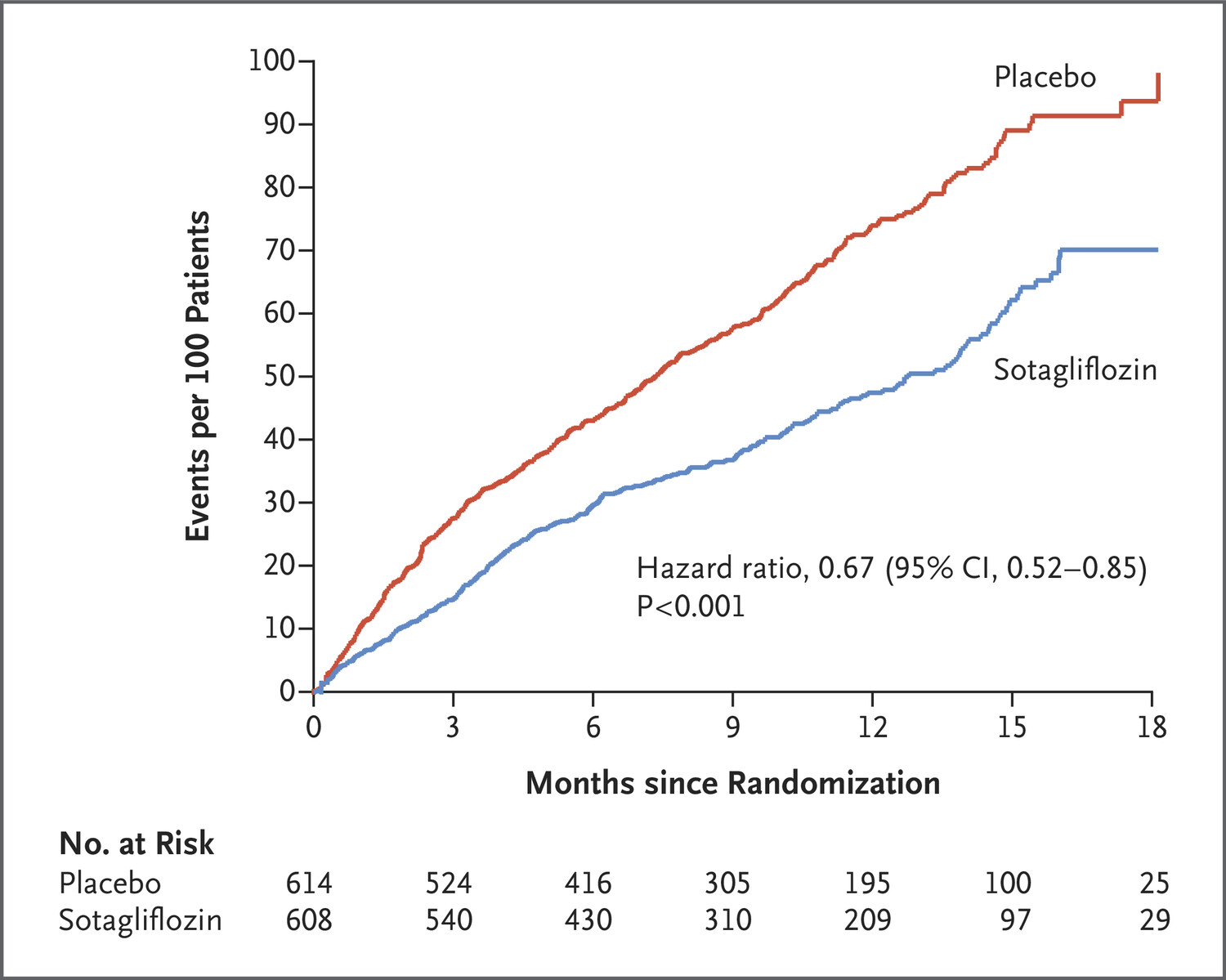 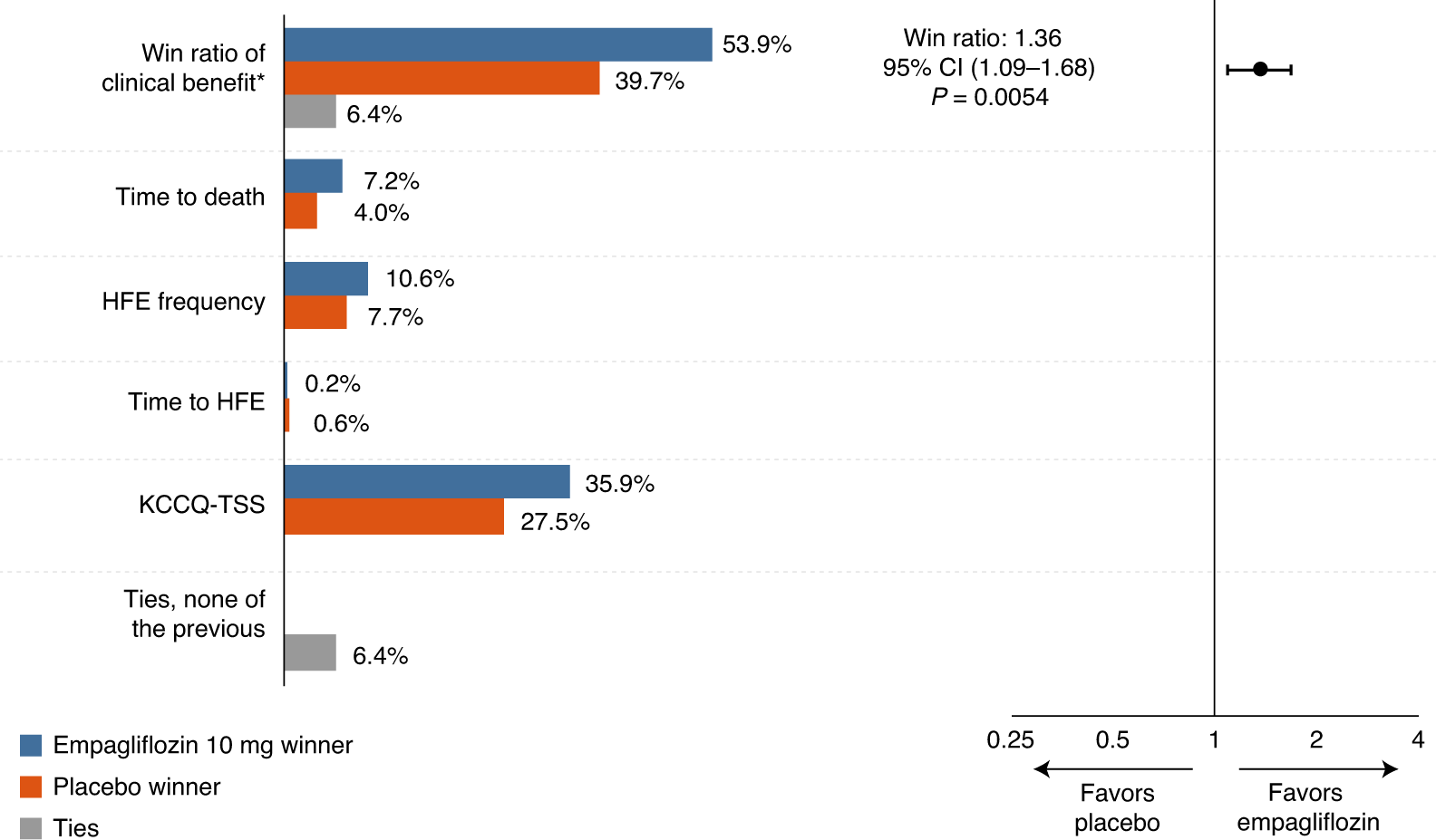 EMPULSE (empaagliflozin, 45% T2D)
36% RRR more likely to benefit with SGLT2i
SOLOIST-WHF (sotagliflozin, T2D only)
33% RRR (total number of deaths from cardiovascular causes and hospitalizations and urgent visits for heart failure)
Bhatt et al. Lancet 2020
Voors et al. Nat Med 2022
SGLT2 Inhibitors – Exacerbating the Outcome Gap
Heart Failure Treatment
No Diabetes
ACEI/ARB/ARNI
Beta-Blocker
MRA
SGLT2i
Type 2 Diabetes
ACEI/ARB/ARNI
Beta-Blocker
MRA
SGLT2i
Type 1 Diabetes
ACEI/ARB/ARNI
Beta-Blocker
MRA
SGLT2i
SOPHIST: Trial Design
UK-wide multi-centre trial 
Double-blind, placebo-controlled
320 participants with type 1 diabetes and heart failure 

Intervention: Sotagliflozin 200mg daily or matched placebo

Primary Endpoint: Change in quality of life from baseline measured by KCCQ clinical summary score at 16 weeks
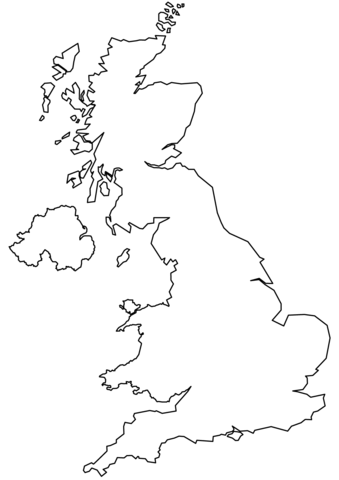 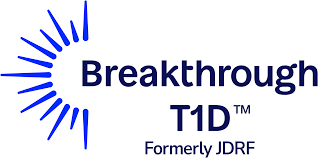 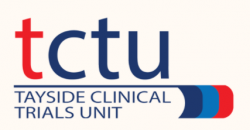 Key Inclusion/Exclusion Criteria
EXCLUSION
 Chronic kidney disease with eGFR <25. 
 Recent severe hypoglycaemia (hospitalisation/external assistance). 
 One episode of DKA or nonketotic hyperosmolar state within 1 month of screening or between screening and randomisation, or ≥2 diabetic events within 6 months of screening. 
 Unable or unwilling to use continuous glucose monitor during the trial.
INCLUSION
 Age ≥18 years. 
 Type 1 diabetes. 
 Insulin dose ≥0.5 units/kg body weight at screening or BMI ≥25kg/m2.
 NYHA II-IV HF with any LVEF
 Elevated NTproBNP (≥250 ng/mL sinus, ≥400 ng/mL AF). 
 KCCQ clinical summary score <85 at screening.
On the Horizon – Non-Steroidal MRAs
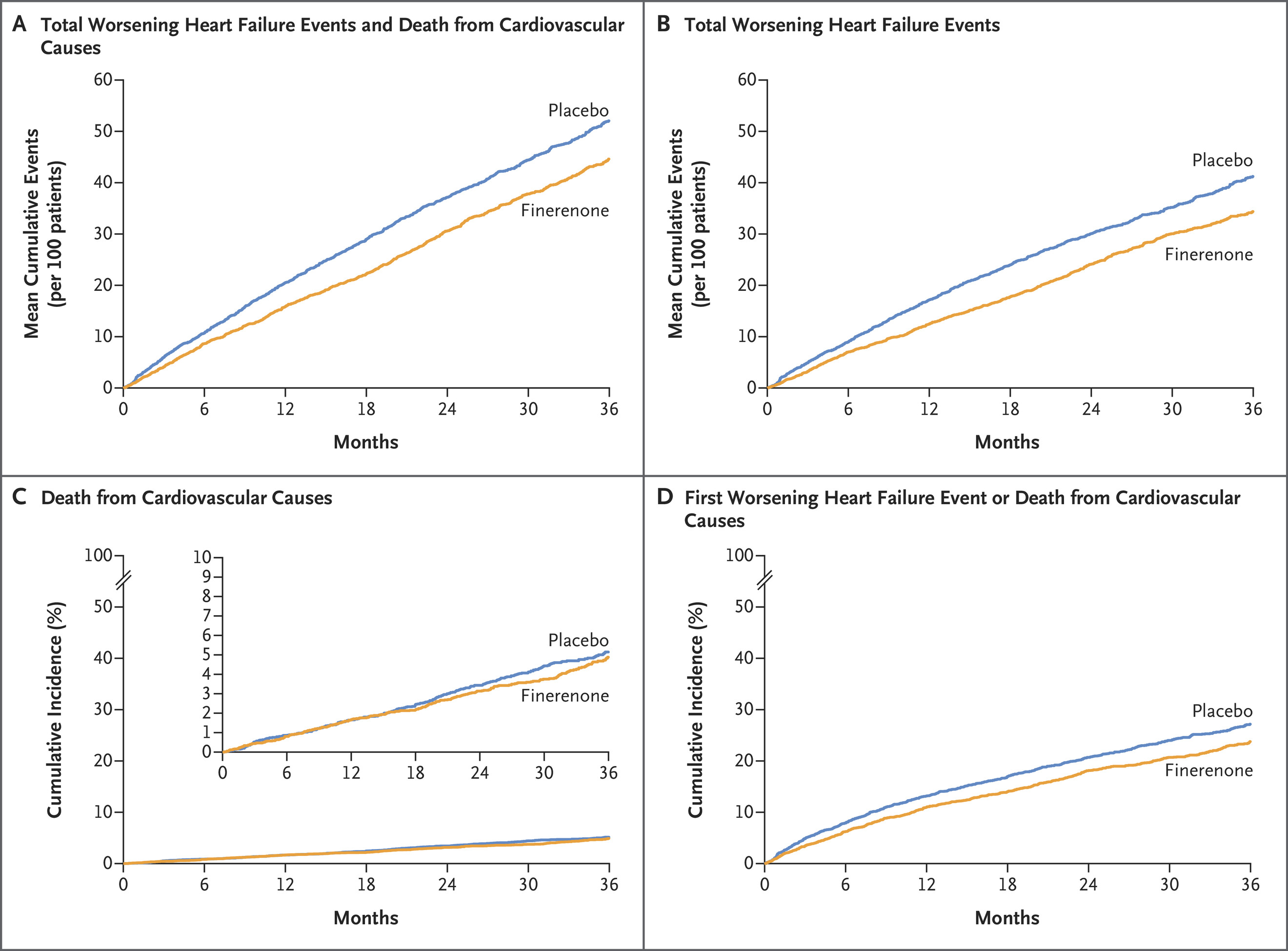 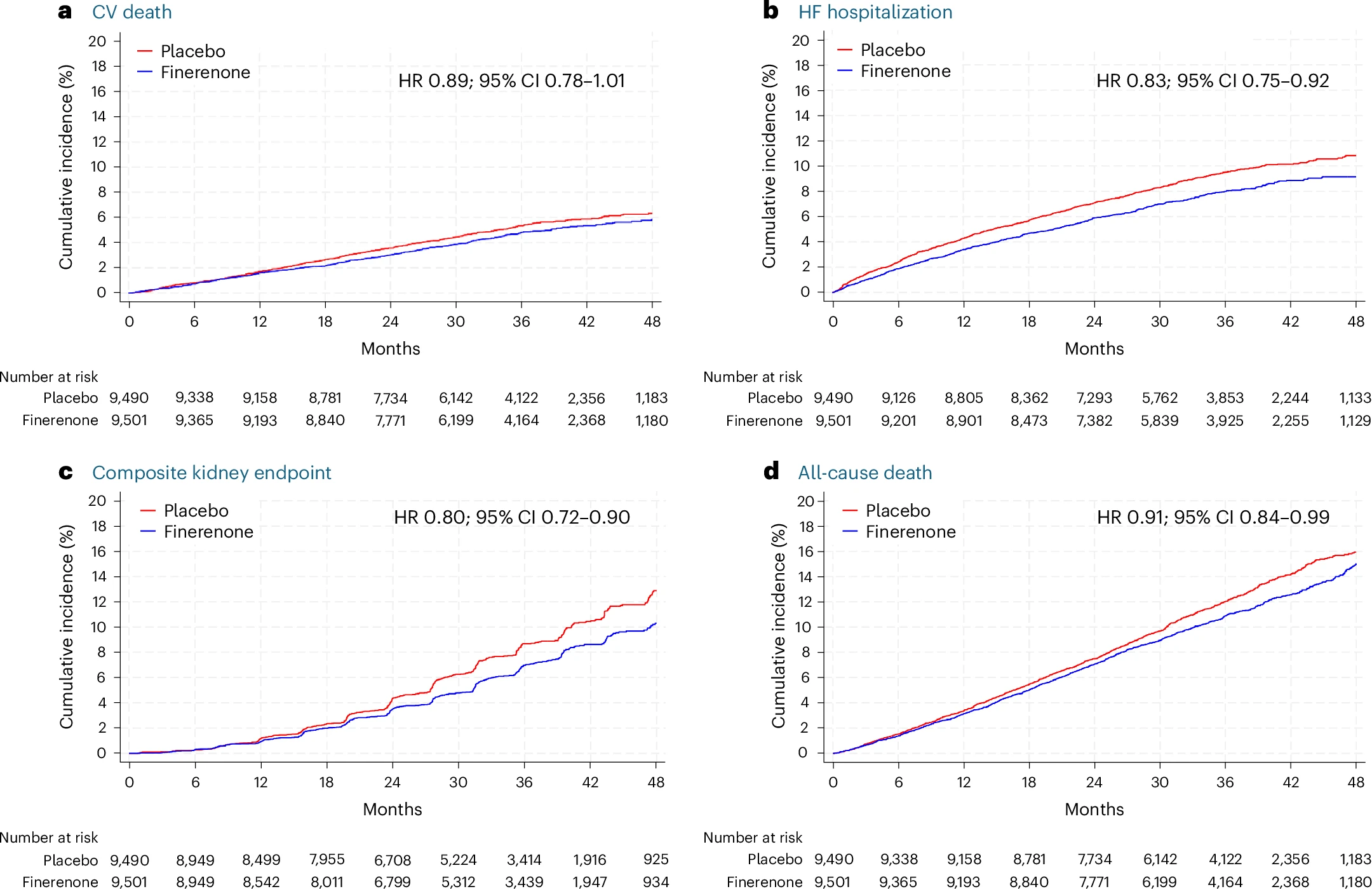 Consistent in pooled finerenone analysis (FINEARTS, FIDELIO, FIGARO)
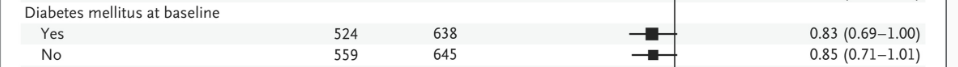 FINEARTS-HF: significant reduction in CV death/HF hospitalisation in HFpEF (HR 0.84 (0.74-0.95), p=0.007) independent of diabetes status
Solomon et al. NEJM 2024
Vaduganathan et al Nat Med 2024
Diabetes Treatments in Individuals with Heart Failure: Beyond SGLT2 Inhibitors
Metformin
Sulfonylureas
DPP-4 Inhibitors
Thiazolidinediones (TZDs)
Insulin
GLP1/GIP
Vaduganathan et al. Lancet 2022
Metformin in Diabetic Heart Failure: Possible Benefit?
No strong RCT-level data; meta-analysis of 34,000 individuals in observational studies
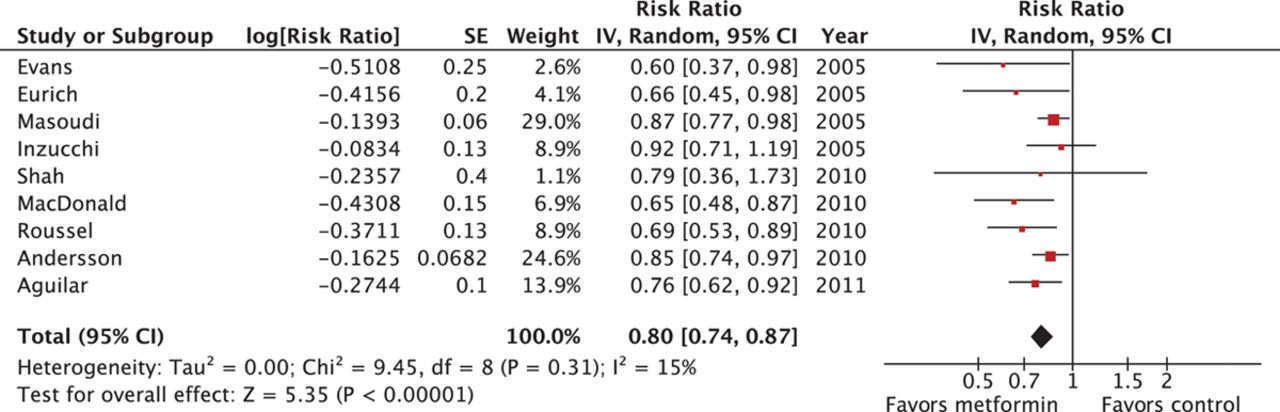 Eurich et al. Circ HF 2013
Metformin Reduced LV Mass in Stage B Heart Failure Without Diabetes
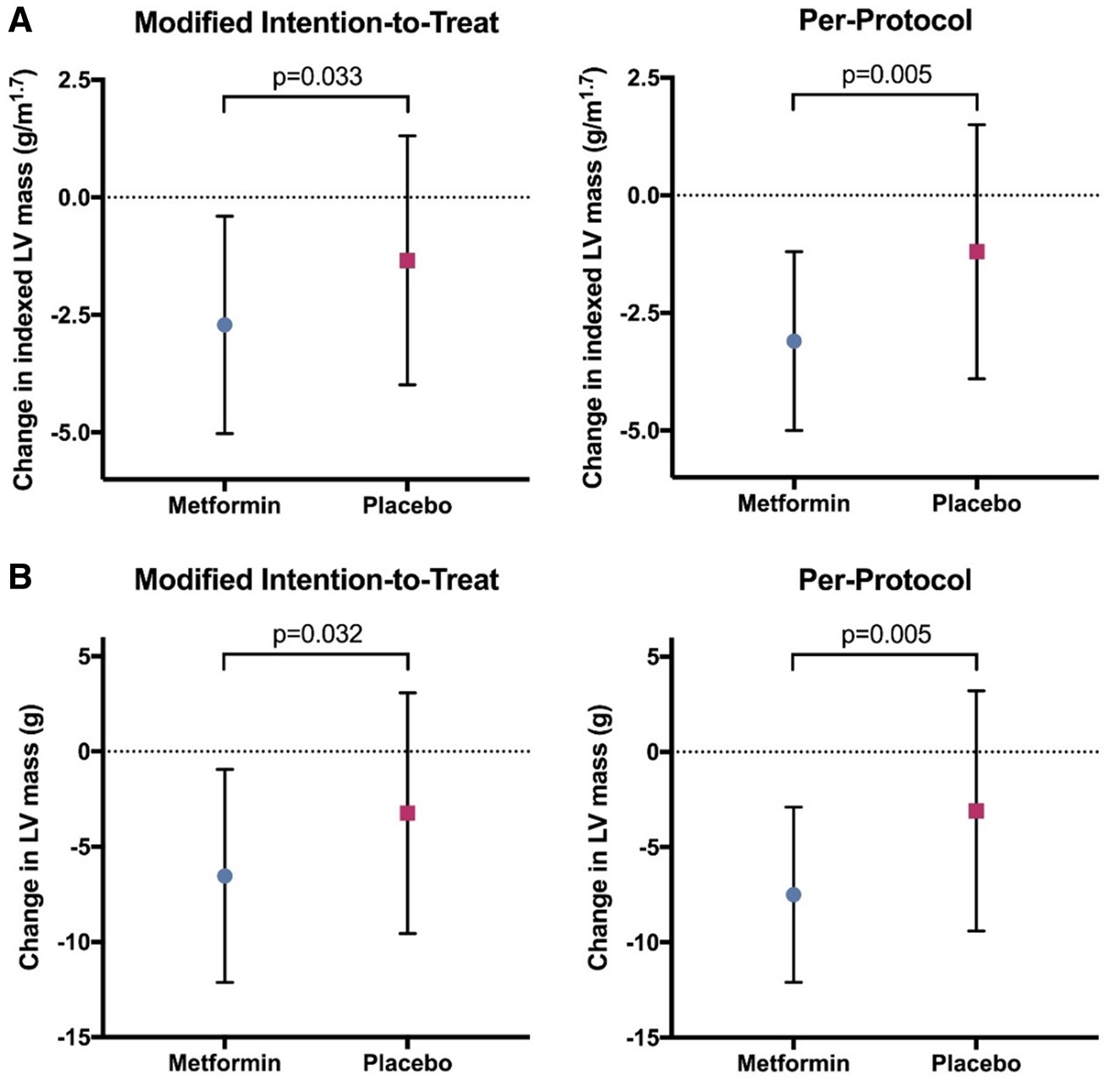 Mohan et al. EHJ 2019
Sulfonylureas: Probably Neutral at Best
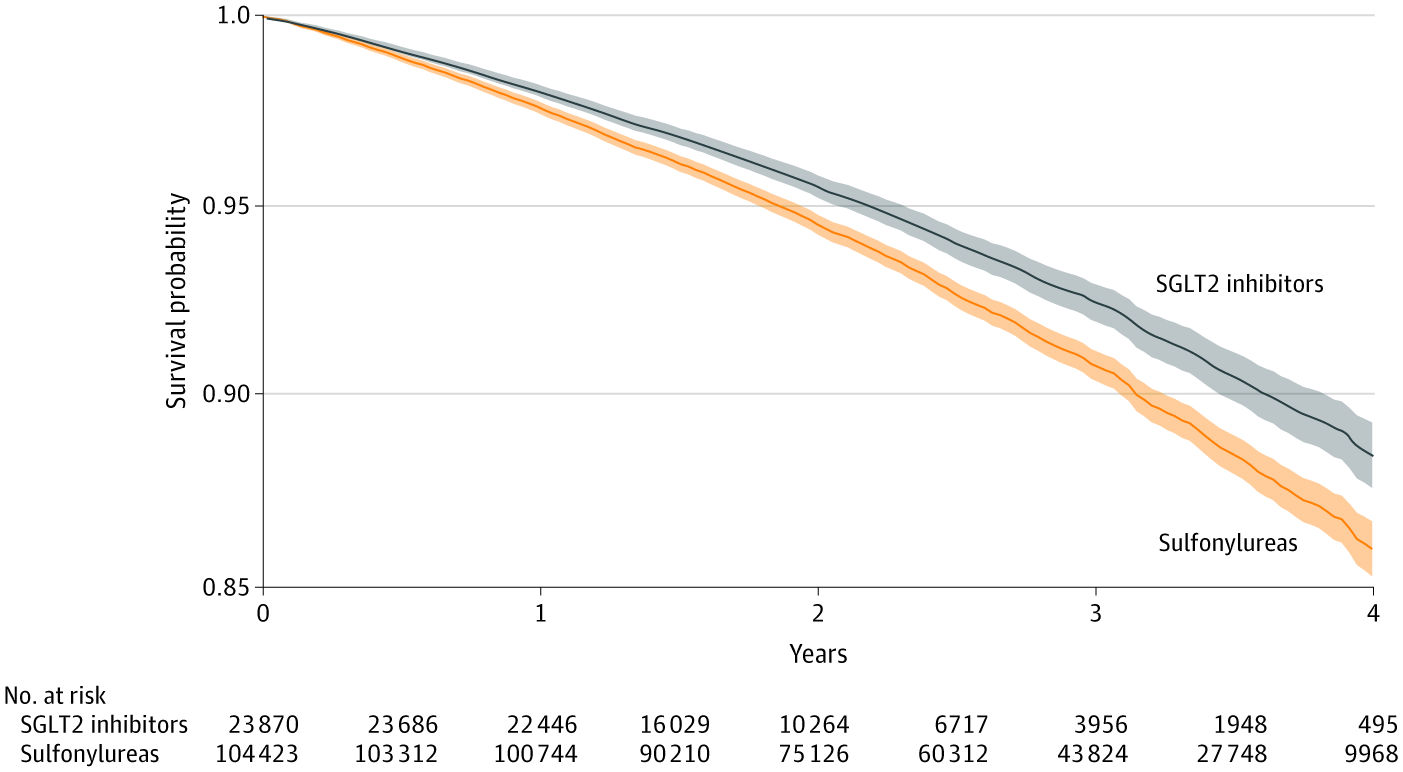 Real-world data in >128,000 T2D, increased risk of all-cause mortality compared to SGLT2i (HR 0.66 (0.60-0.74))
Xie et al. JAMA Int Med 2021
Sulfonylureas: Probably Neutral at Best
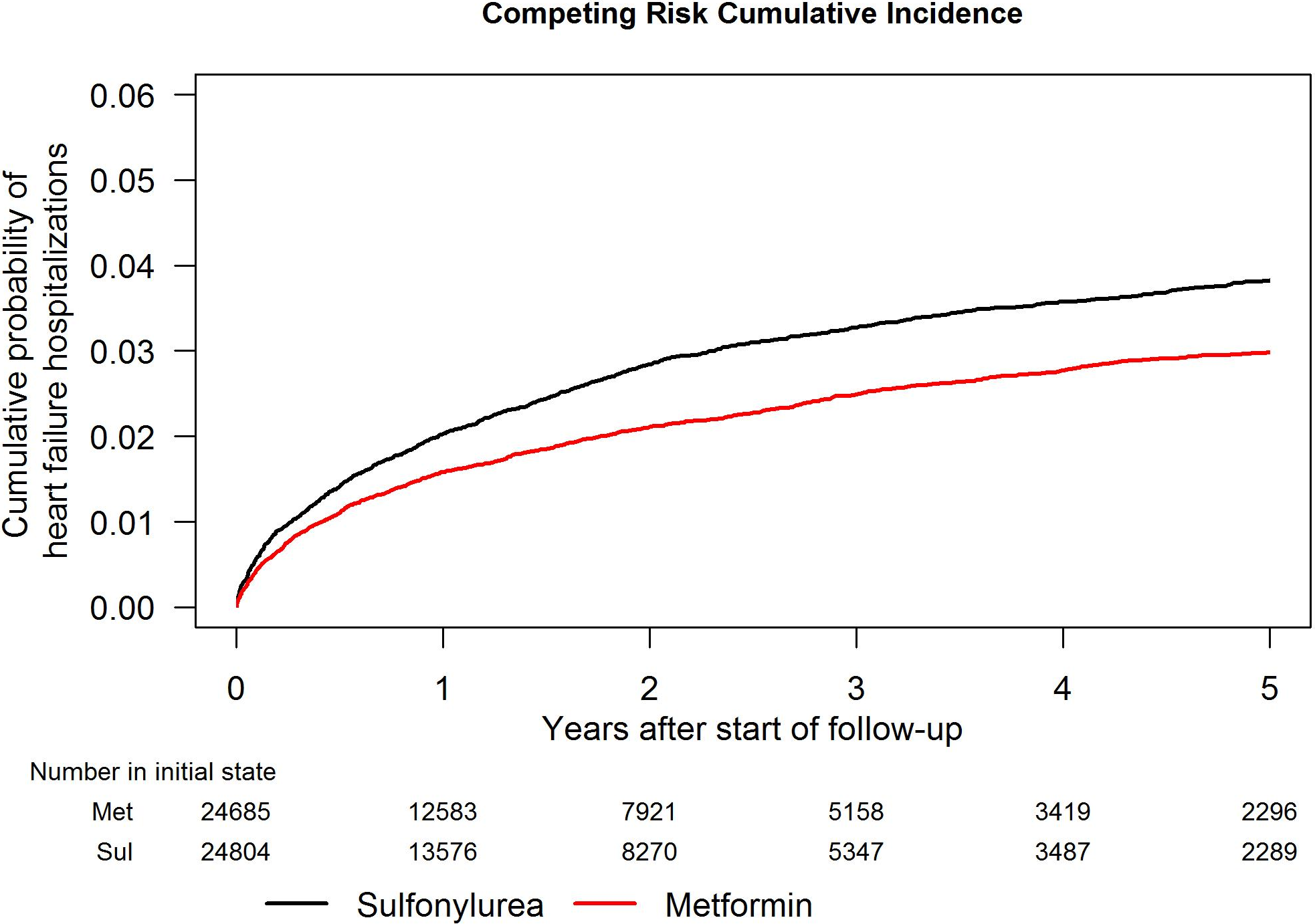 Increased risk of incident HF compared to metformin (3.8% vs. 3.0% at 5 years) in individuals with T2D and CKD
Richardson et al. JAHA 2021
DPP-4: Mixed, not recommended
Saxagliptin
Alogliptin
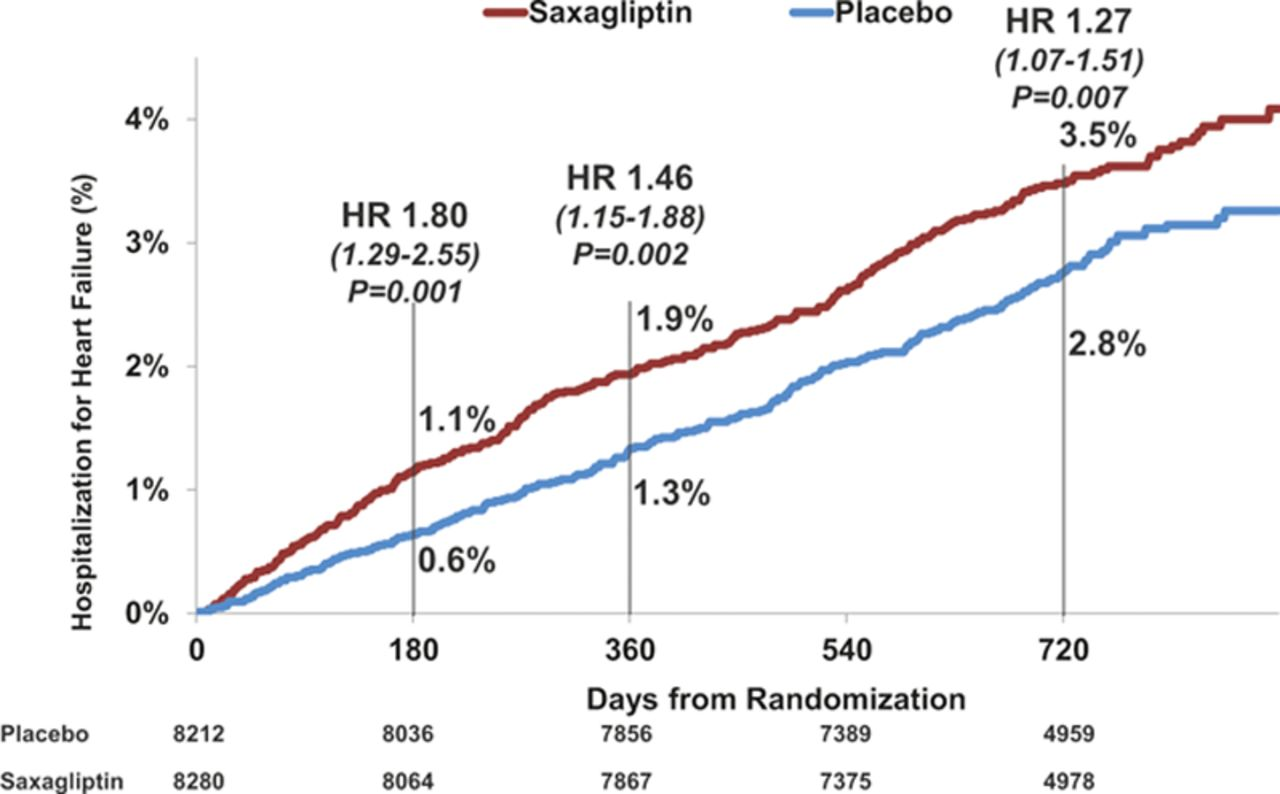 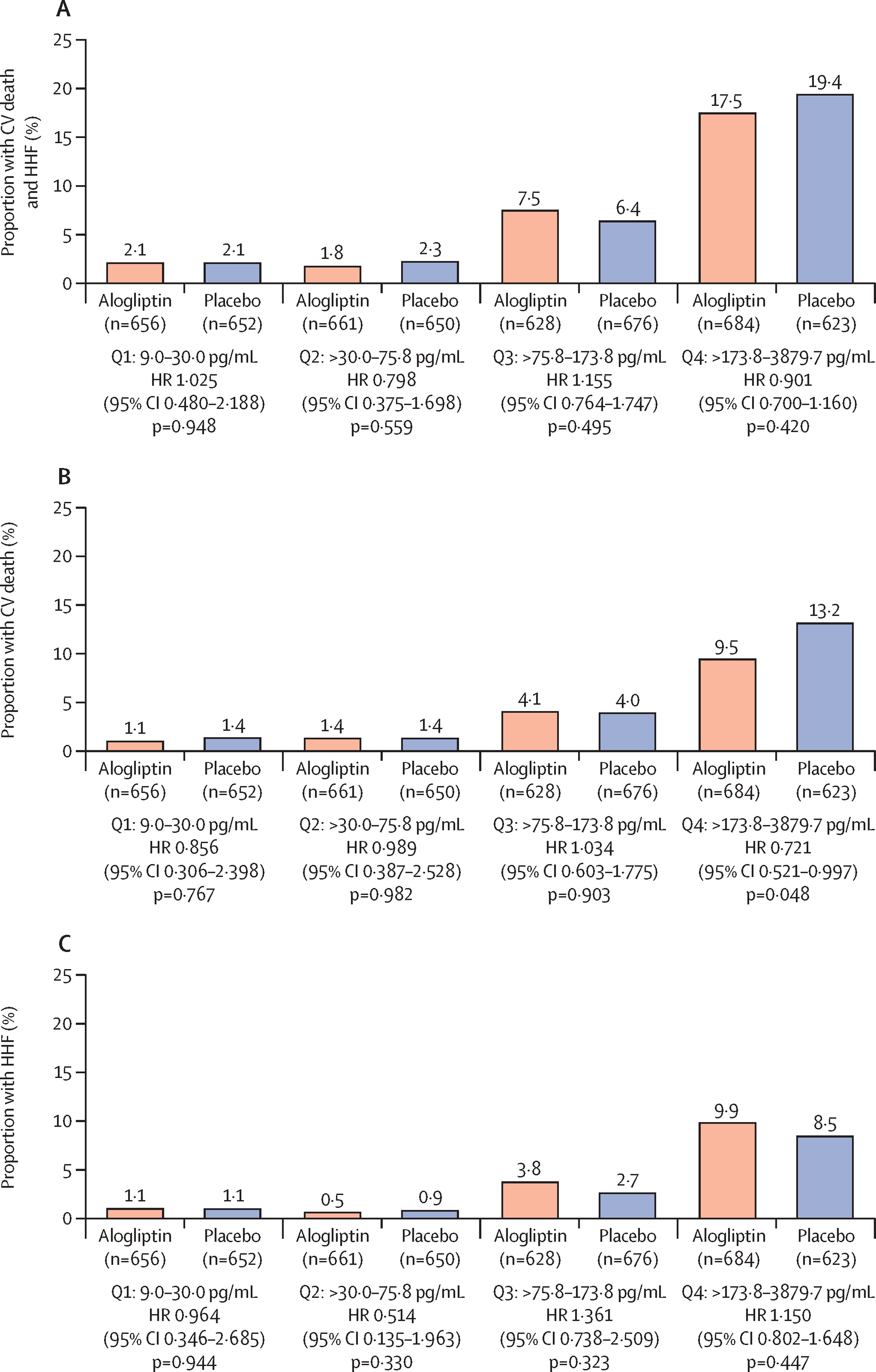 Increased incidence of HF hospitalisation in SAVOR-TIMI (HR 1.26 (1.02-1.55), p=0.04
Increased numerical incidence in EXAMINE based on baseline NTproBNP
Scirica et al Circulation 2014
Zannad et al. Lancet 2015
TZDs: Avoid!
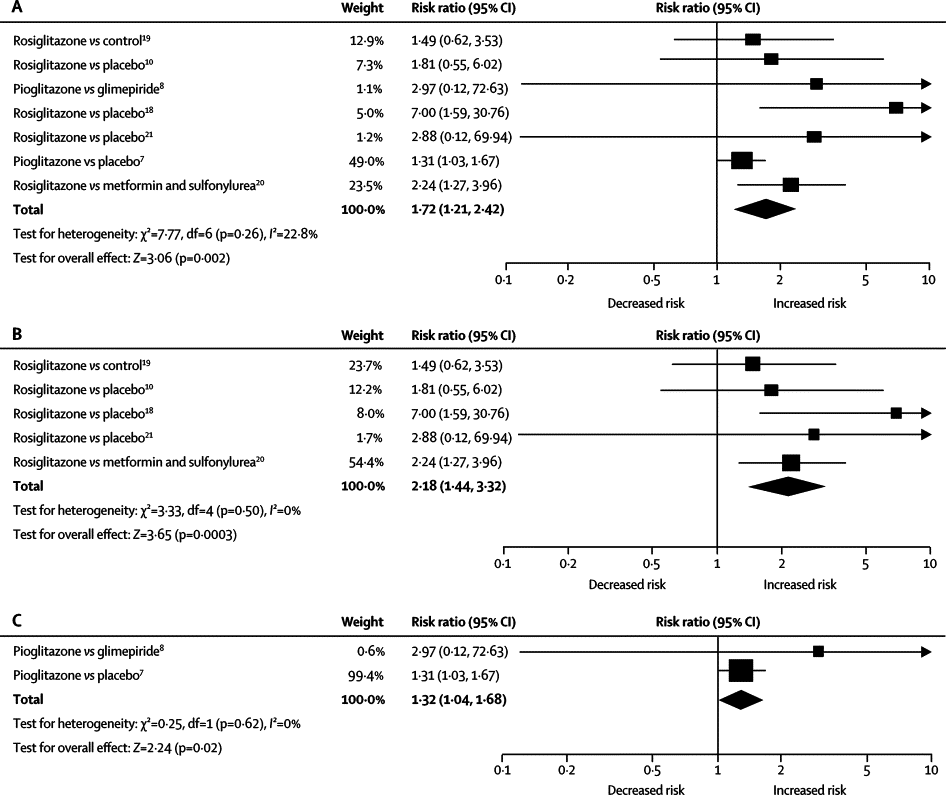 Meta-analysis of 7 RCTs (20,191 individuals), significantly increased risk of HF with TZDs ~2-fold
Lago et al. Lancet 2024
Insulin: Probably neutral but watch for weight gain etc.
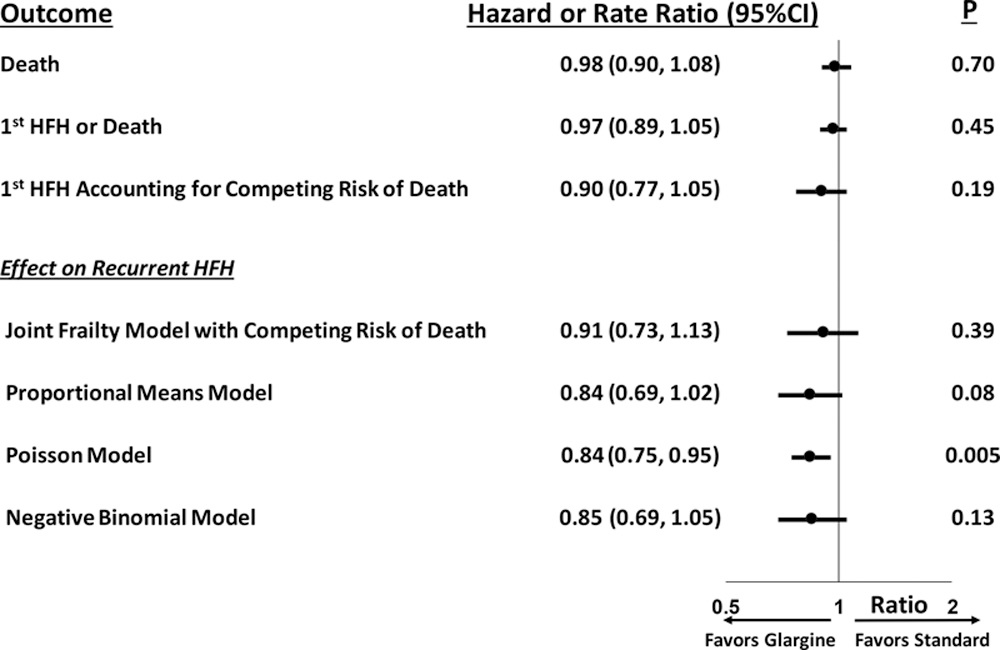 ORIGIN RCT (12,537 participants, insuline glargine vs. no insulin), neutral effect (in contrast to observational studies)
Gerstein et al. Circulation 2018
GLP1/GIP RAs: A New Tool in Armoury!
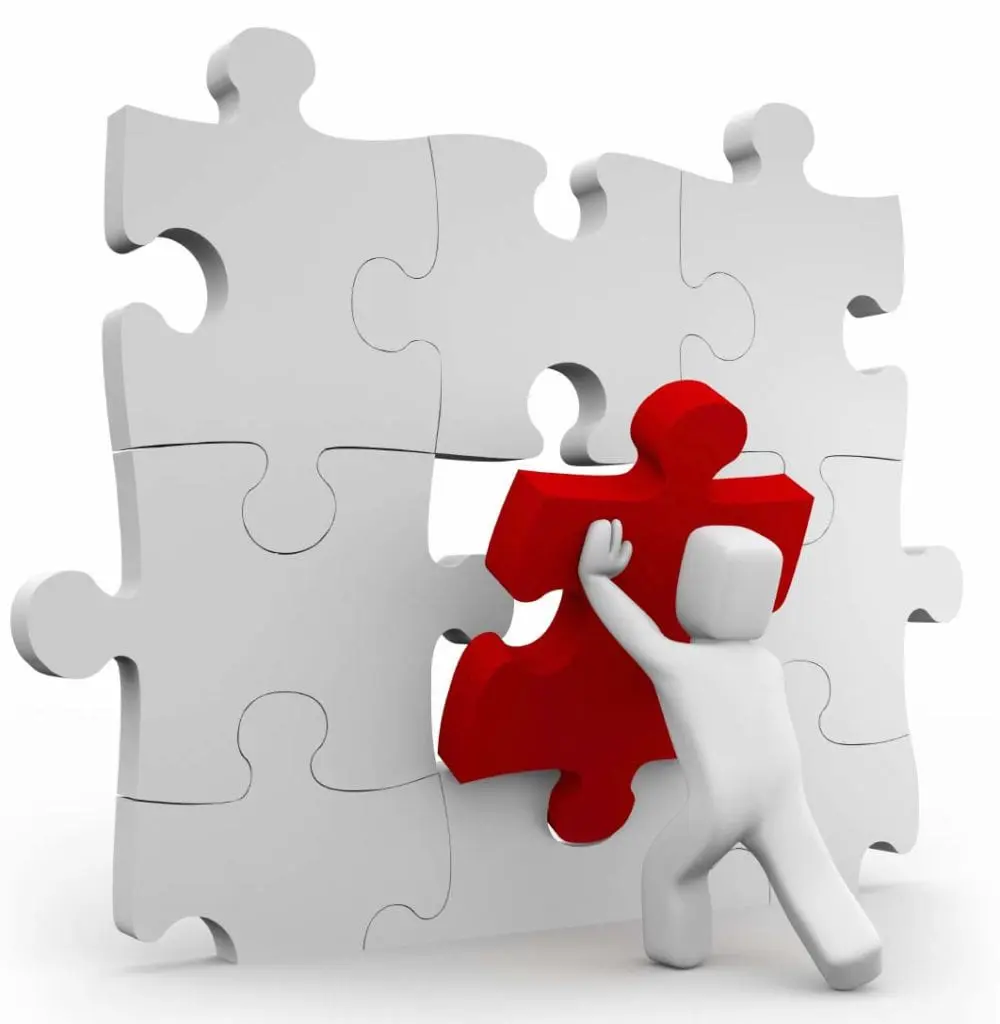 GLP1/GIP RAs: A New Tool in the Armoury!
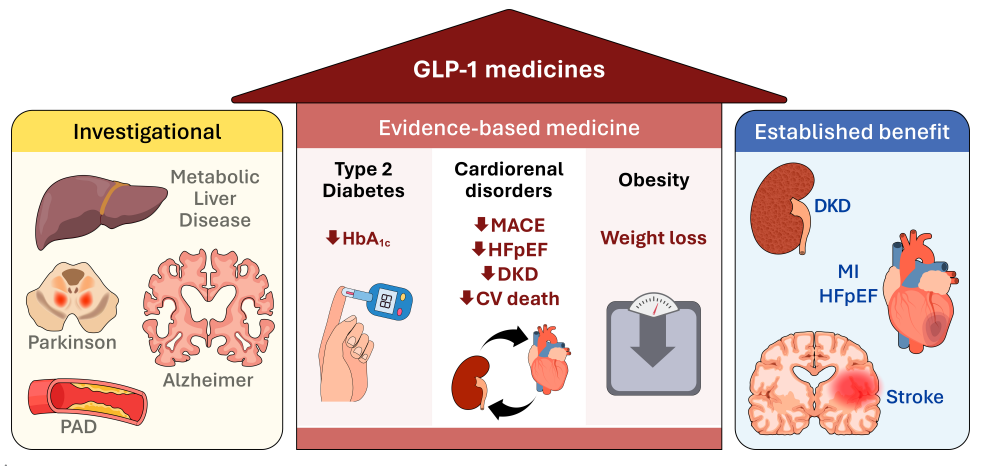 Drucker DJ Diabetes Care 2024; 47: 1-16
GLP1/GIP Ras: Mixed Evidence from T2D Trials but Perhaps a Signal of Benefit
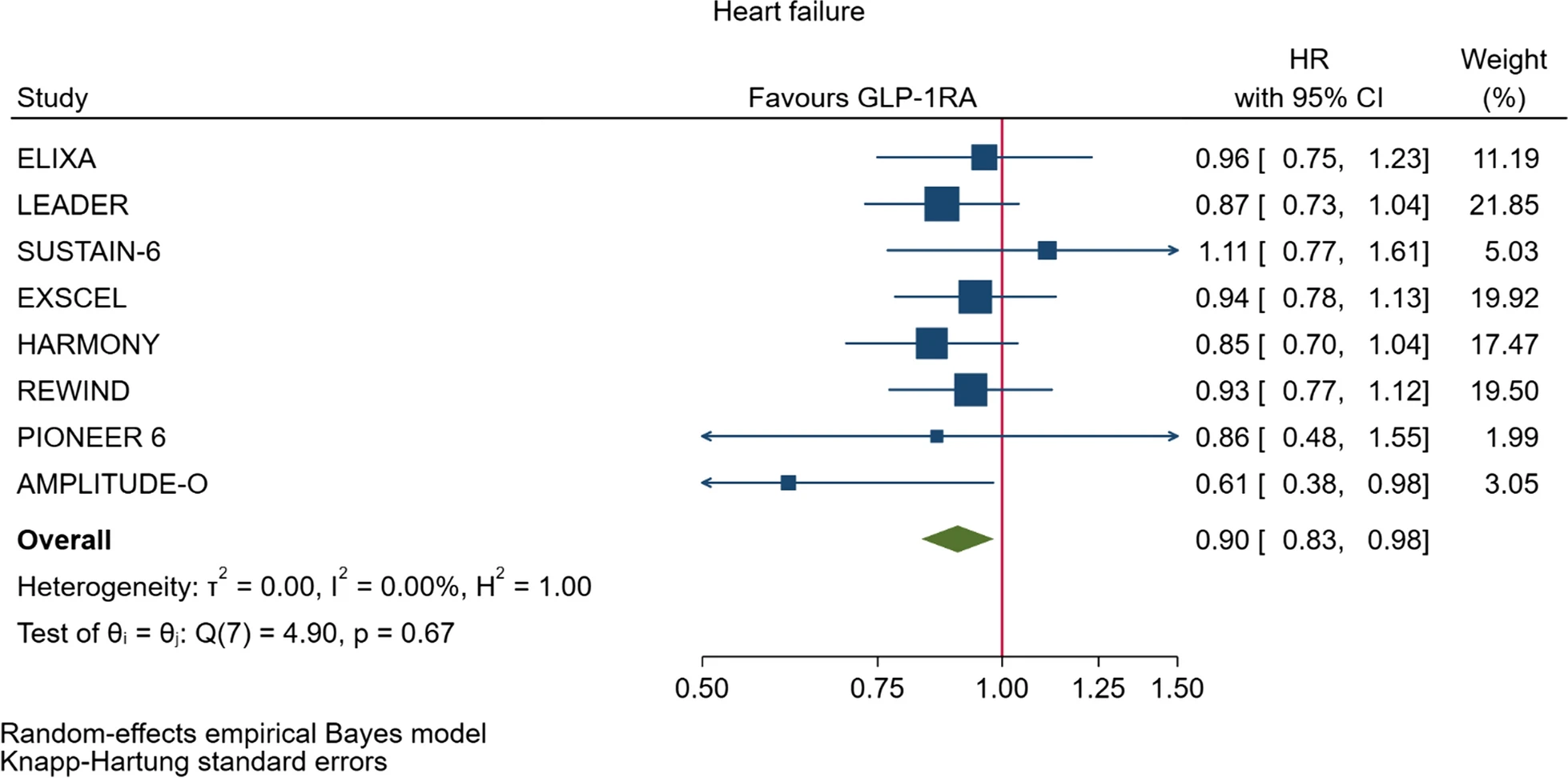 Giugliano et al. Cardiovasc Diabetol 2021
Semaglutide and HF: Evidence from SELECT
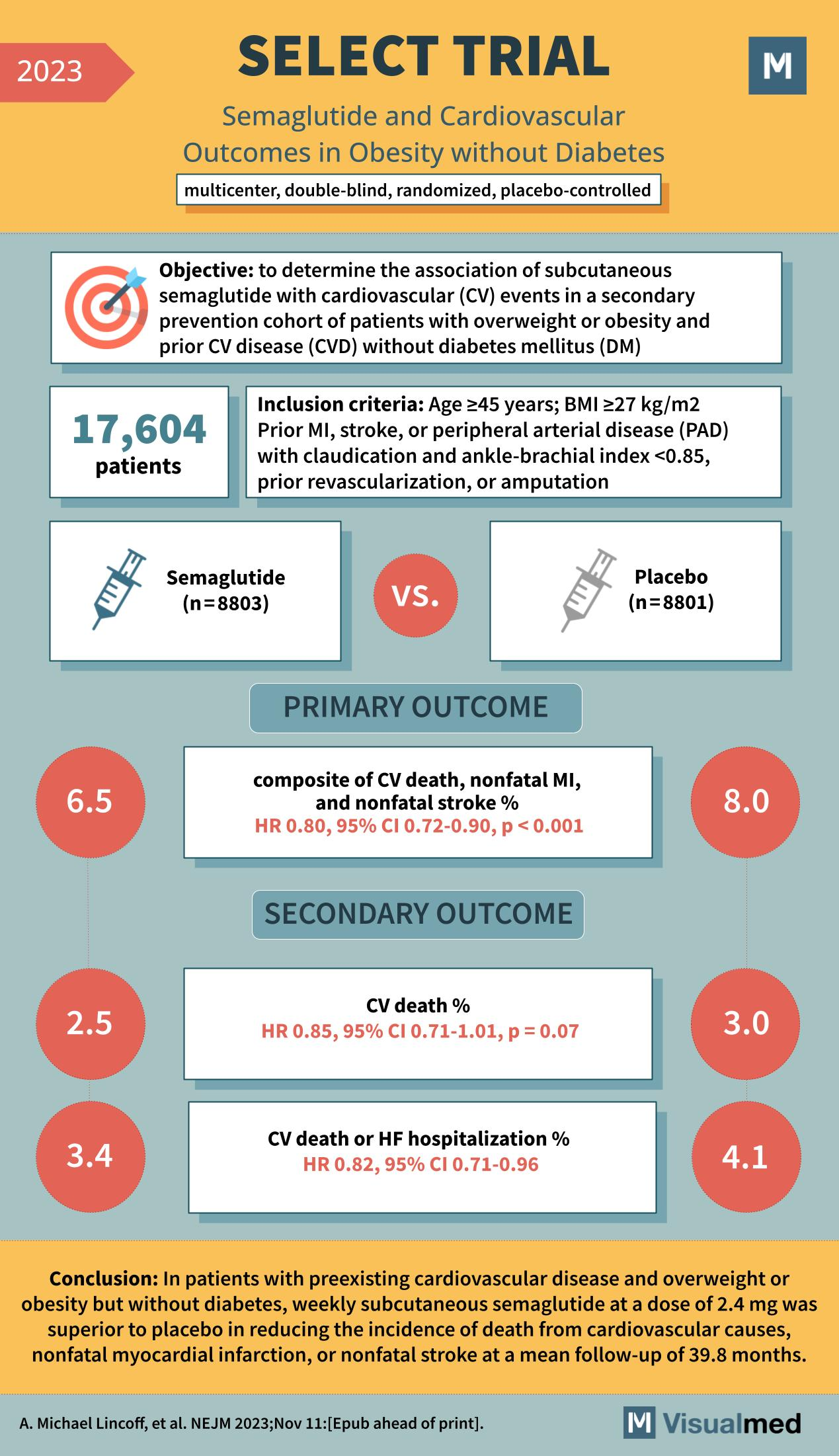 Deanfield et al. Lancet 2024
Semaglutide and HF: Evidence from SELECT
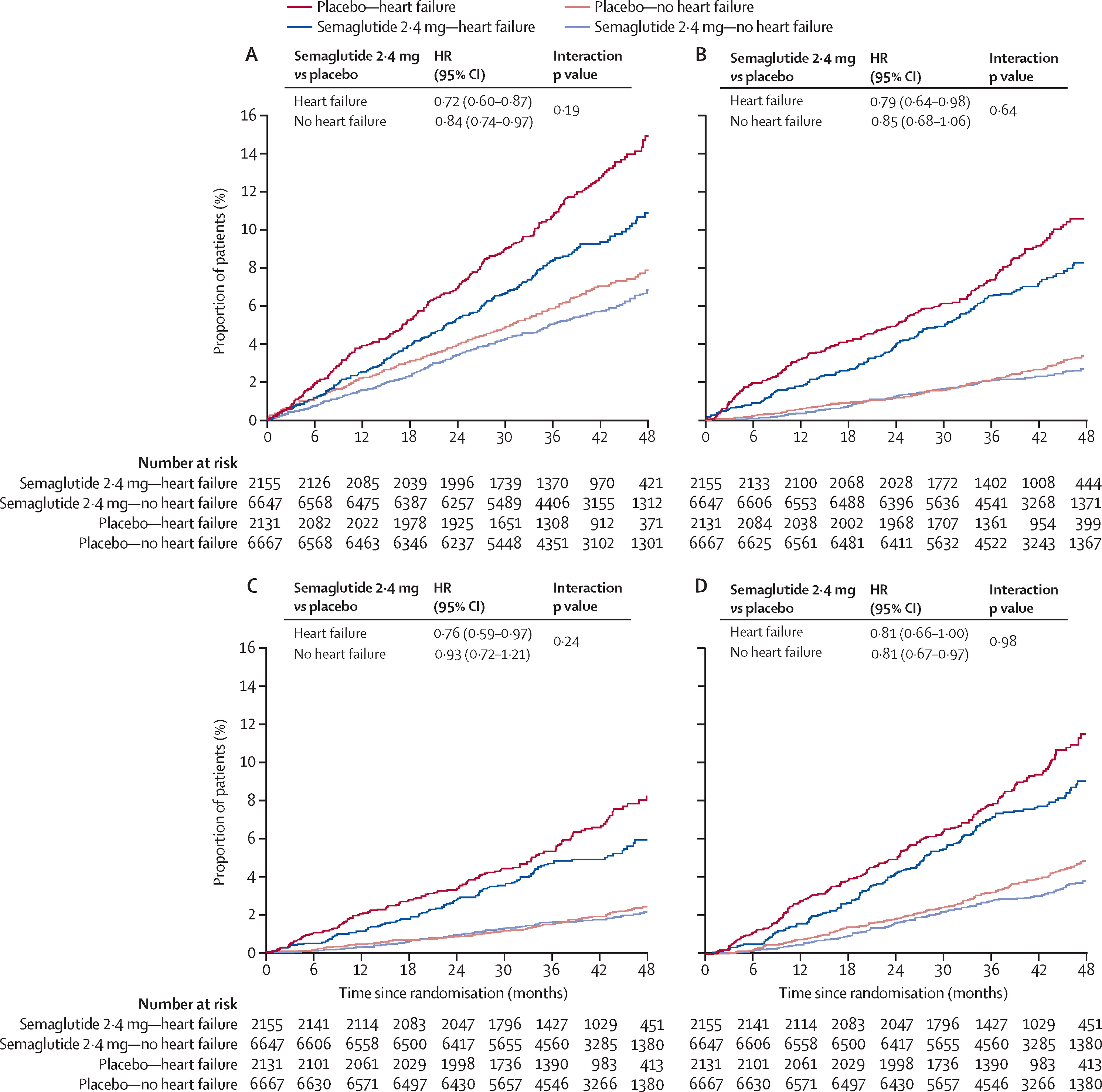 ~24% with HF at baseline, reduction in MACE regardless of HFrEF (HR 0.65 (0.49-0.87) or HFpEF 0.69 (0.51-0.91)
Deanfield et al. Lancet 2024
STEP-HFpEF DM: Symptomatic Benefit of Semaglutide in Individuals with T2D and HFpEF
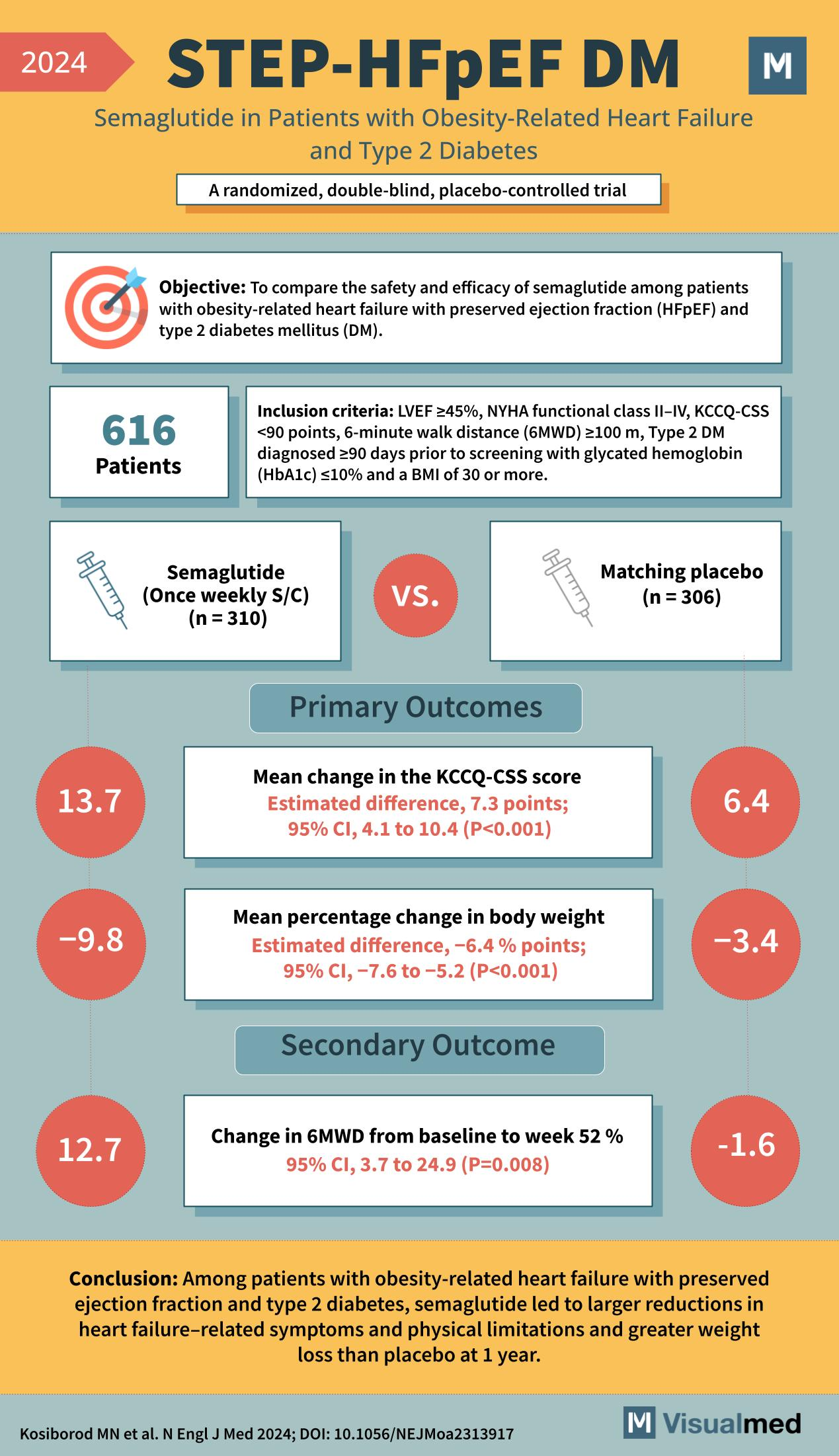 Kosiborod et al. NEJM 2023
STEP-HFpEF DM: Symptomatic Benefit of Semaglutide in Individuals with T2D and HFpEF
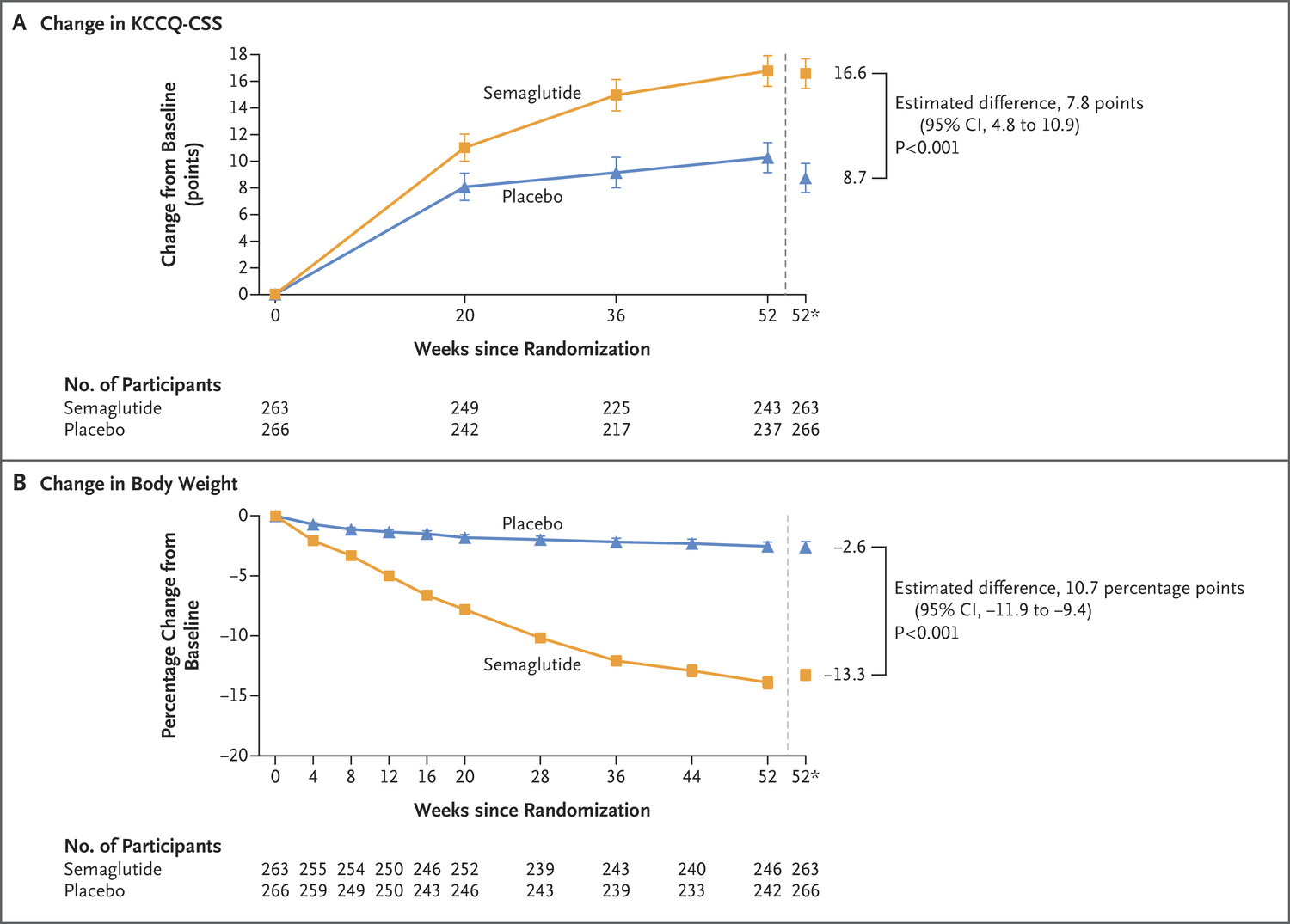 529 individuals with T2D and HFpEF, significant improvements in quality of life, body weight, NTproBNP and exercise capacity
Kosiborod et al. NEJM 2023
SUMMIT: Significant Treatment Benefit with Tirzepatide in HFpEF
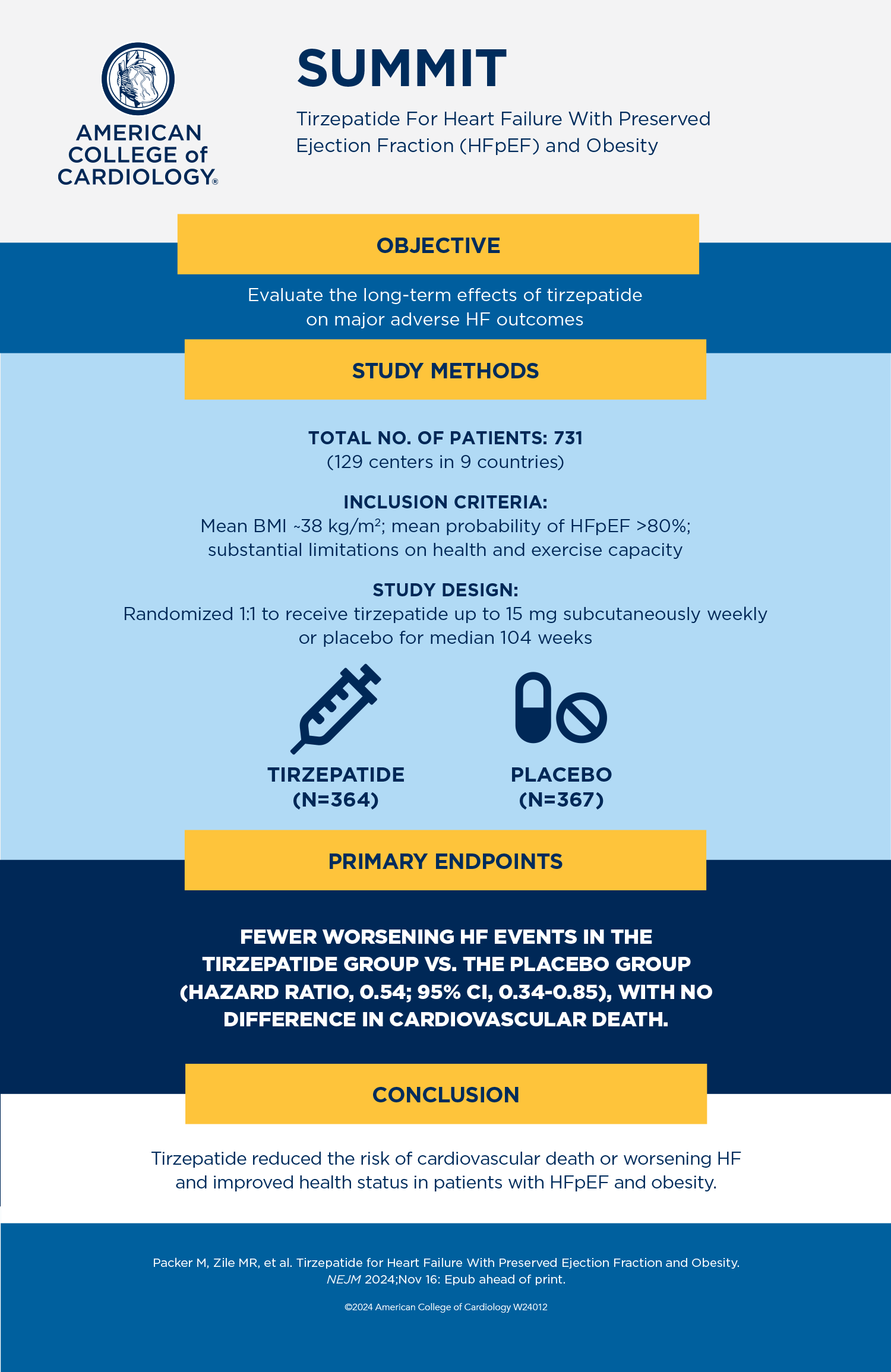 Packer et al. NEJM 2024
SUMMIT: Significant Treatment Benefit with Tirzepatide in HFpEF
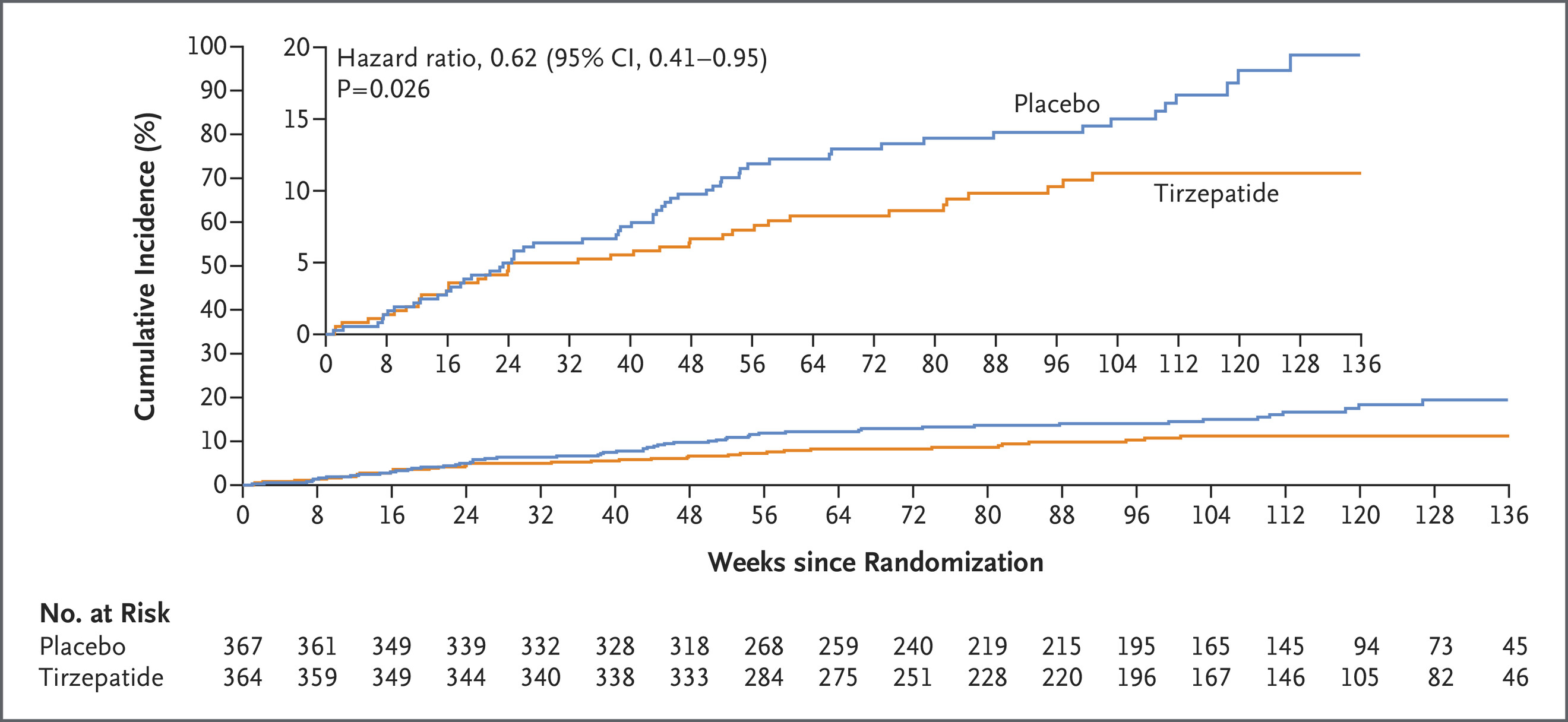 731 individuals with HFpEF and obesity (48% T2D), 38% RRR on CV death/HF hospitalisation (HR 0.62, 0.41-0.95, p=0.026)
Packer et al. NEJM 2024
SUMMIT: Significant Improvement in Quality of Life and Exercise Capacity with Tirzepatide in HFpEF
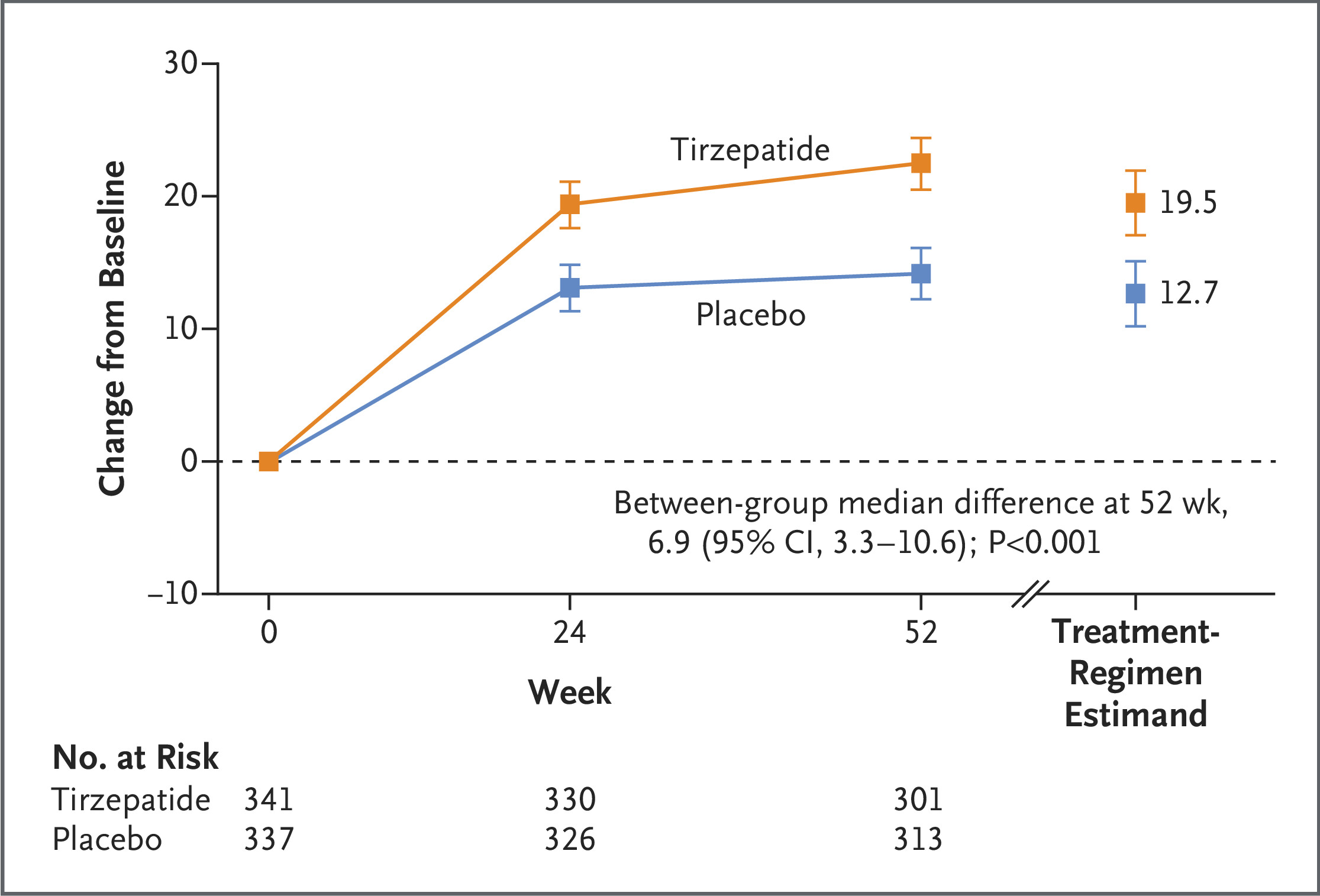 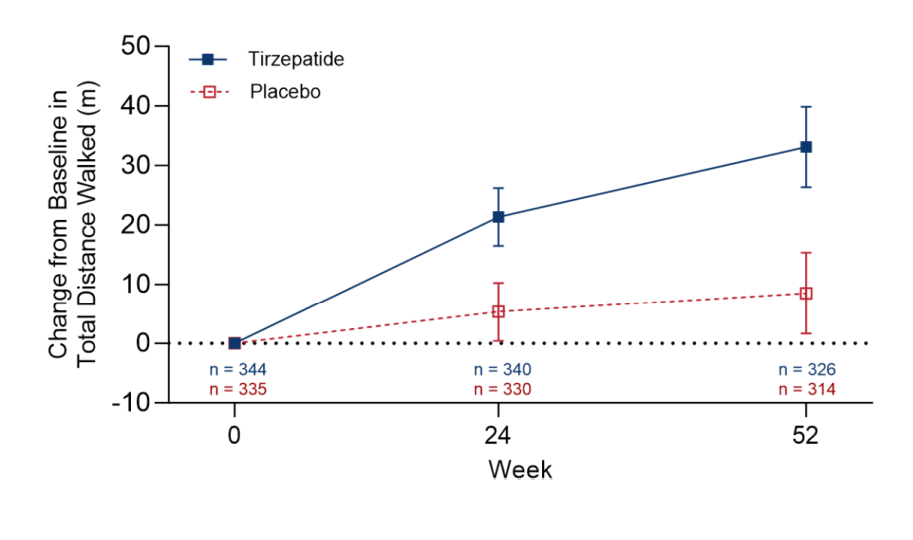 6-Minute Walk Test Distance
+18.3m; (9.9 to 26.7); p<0.001
KCCQ (Quality of Life) 
+6.9; (3.3 to 10.6); p<0.001
Packer et al. NEJM 2024
SUMMIT: Significant Reduction in Body Weight with Tirzepatide in HFpEF
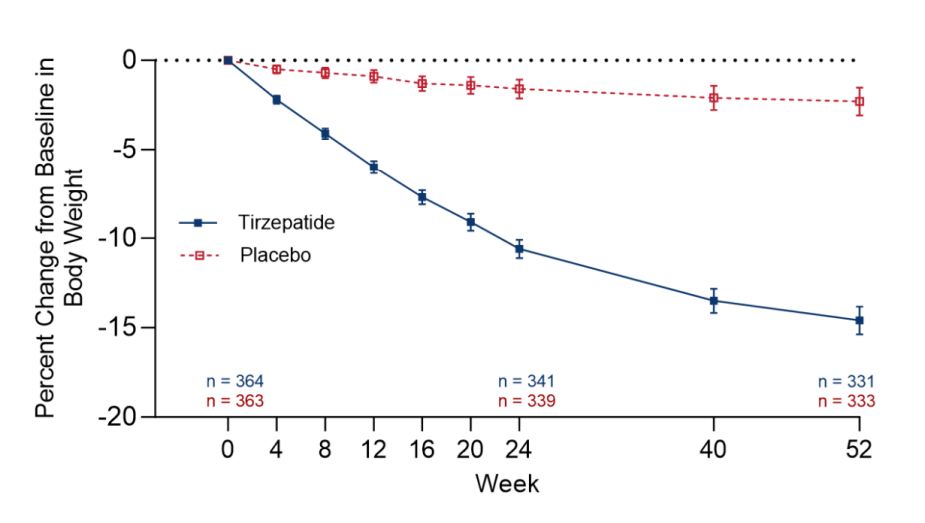 −11.6% (−12.9 to −10.4); p<0.001
Packer et al. NEJM 2024
SUMMIT: Reductions in Cardiovascular Biomarkers
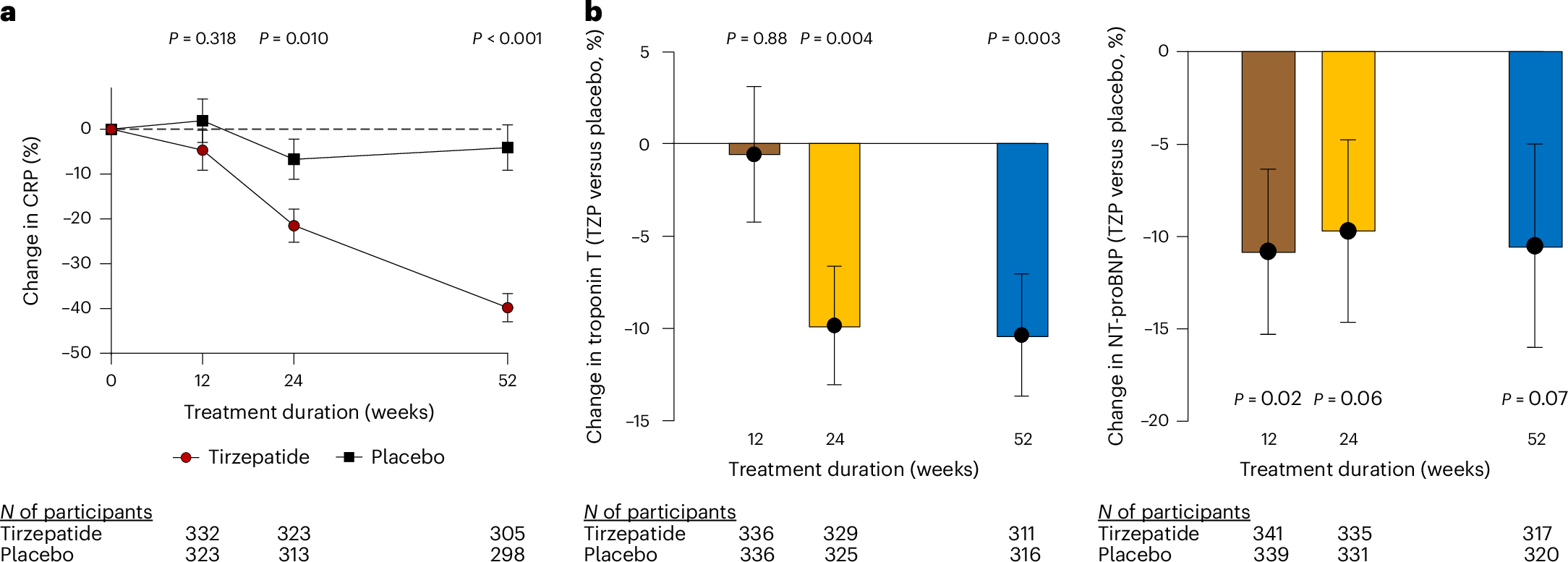 ↓CRP
↓Troponin
↓NTproBNP
Borlaug et al. Nat Med 2024
SUMMIT: Beneficial Cardiac Remodelling
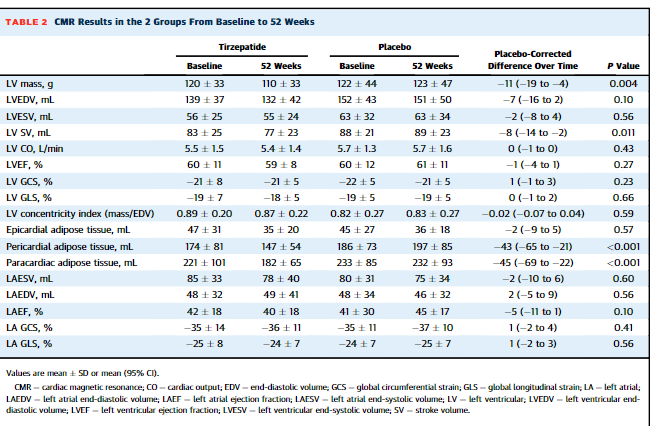 Kramer et al. JACC 2024
Potential Mechanisms of Benefit for GLP1RAs
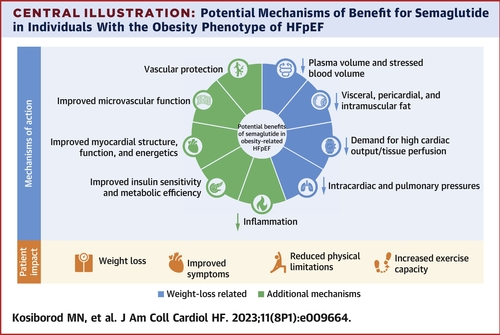 GLP/GIP in HF
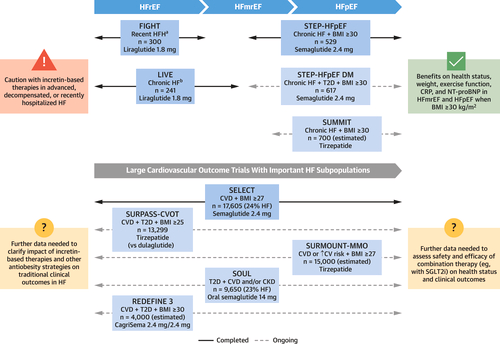 Vaduganathan et al. JACC 2023
Diabetes Treatments in Individuals with Heart Failure
SGLT2 Inhibitors ✔✔
Metformin --
Sulfonylureas --
DPP-4 Inhibitors x
Thiazolidinediones (TZDs) xx
Insulin --
GLP1/GIP ✔ (HFpEF; HFrEF?)
Vaduganathan et al. Lancet 2022
Diabetes Treatment in HF
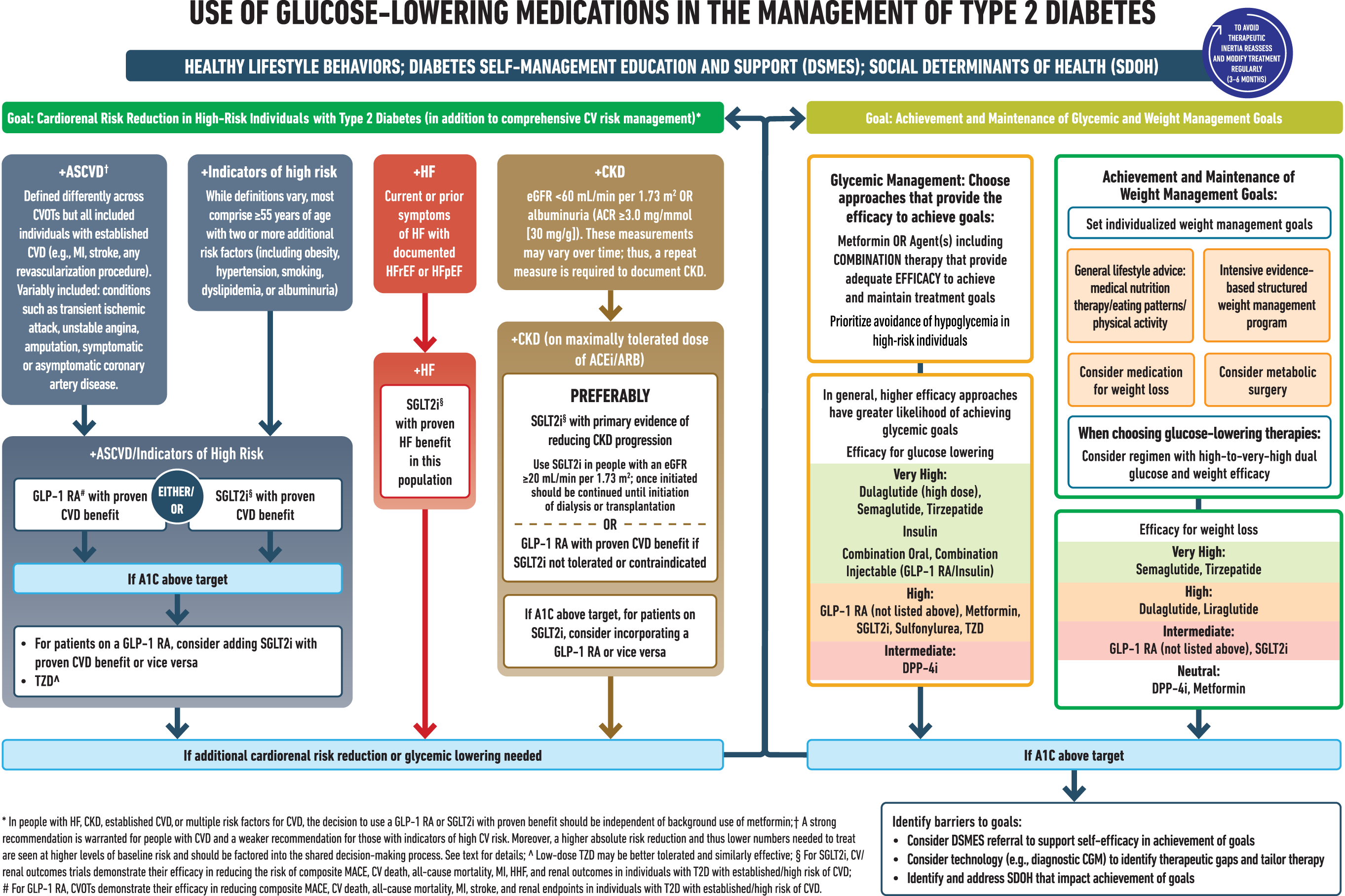 ADA 2024
Summary
A really exciting time!
Type 2 diabetes (T2D) is an independent risk factor for Heart Failure (HF) and increases the risk of HF hospitalisations and mortality
Heart Failure is underdiagnosed in people with Type 2 diabetes and often the FIRST cardiac complication to present in people with T2D
Important to prevent HF in T2DM. To do this, we need to focus on identifying patients early in the disease i.e., Stage A and Stage B HF when patients are asymptomatic
Once patients become symptomatic (Stage C HF), consider the 4 pillars of HF therapy (RAS blockers, BBs, MRAs and SGLT2i)
Heart Failure management should aim to prevent hospital admission, relieve signs and symptoms, improve survival and should include patient centred shared decision making
Management of HF in Diabetes in 2025?
HFrEF
ARNI/(ACEI, ARB)
Beta-blocker
MRA (spironolactone, eplerenone)
SGLT2i

All first-line
HFpEF
SGLT2i
GLP1/GIP
nsMRA (in all)
Stage A/B HF
Early screening (NTproBNP, hsTn)
ACEI
SGLT2i
GLP1/GIP (if obese)
nsMRA (if CKD)
Summary: The Future
nsMRA
GLP1/GIP
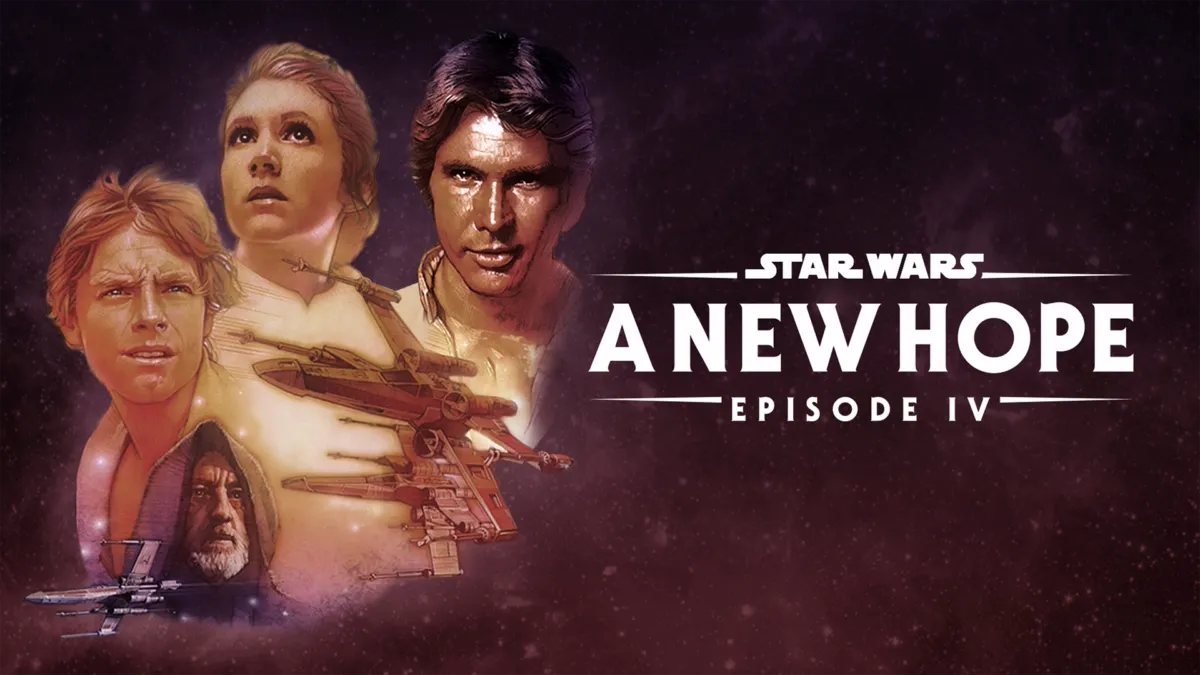 SGLT2i
Diabetes and Heart Failure
Early Intervention